LA PUBBLICAZIONE SCIENTIFICA 
TRA DIRITTI DELL'AUTORE 
E VALUTAZIONE
UN SEMINARIO PROMOSSO DAL PROGETTO RIGHT2PUB BALANCING PUBLICATION RIGHTS: LA VOCE DELLA COMUNITÀ SCIENTIFICA SU "RIGHTS RETENTION"  E "SECONDARY PUBLISHING RIGHT"
IL PROGETTO E IL CONTESTO
COME FARE OPEN ACCESS
ACCESSO AI RISULTATI DELLA RICERCA
Deborah De Angelis, Laura Sinigaglia, Sebastiano Faro, Ginevra Peruginelli,
Silvana Mangiaracina, Stefania Marzocchi, Debora Mazza, Ginevra Peruginelli
Silvia Giannini, Stefania Lombardi, Anna Molino
Il diritto d’autore e le licenze Creative Commons
Il contesto giuridico: conservazione dei diritti e ripubblicazione in ambito scientifico
Il progetto Right2Pub - Balancing Pubblication Rights
L'applicazione delle licenze Creative Commons
Le versioni consentite dagli editori agli autori
Green OA
Gold OA
Hybrid OA e accordi trasformativi
Diamond OA
Accesso ai risultati della ricerca tra diritti e obblighi
Il contratto editoriale oggi
Rights Retention Strategy e Secondary Publication Right
La Rights Retention Strategy di cOAlition S e altri esempi 
Horizon Europe e altri finanziatori
Valutazione della ricerca (VQR) e Open Access
TABLE OF CONTENTS
https://www.right2pub.eu/
Il diritto d’autore e le licenze Creative Commons
AUTOR* 
Deborah De Angelis
Laura Sinigaglia
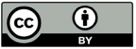 MAPPA CONCETTUALE
0
Il diritto d’autore
0
Le eccezioni e limitazioni al diritto d’autore nell’ambito del diritto alla ricerca
0
Il contratto per le edizioni a stampa
0
Le licenze e gli strumenti Creative Commons
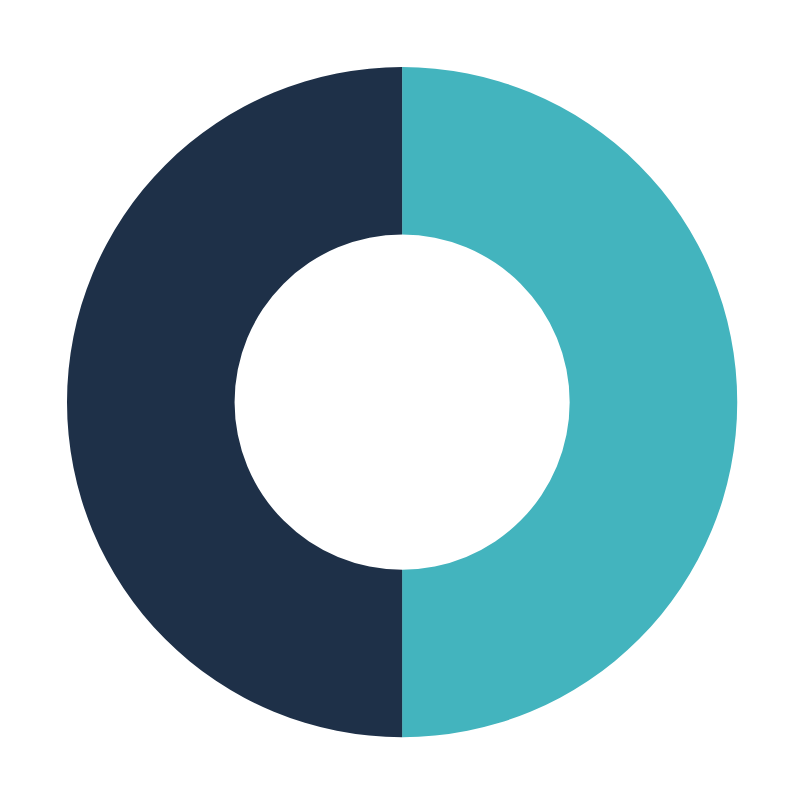 Diritto d’autore
disciplina che regola invenzioni, marchi, denominazioni di origine, modelli di utilità, topografie dei prodotti a semiconduttori, segreti commerciali e nuove varietà vegetali
disciplina che regola i rapporti tra l’autore e l’opera, riconoscendo al primo una serie di diritti esclusivi sulla seconda.
Proprietà intellettuale
Diritto della proprietà industriale
OPERE PROTETTE
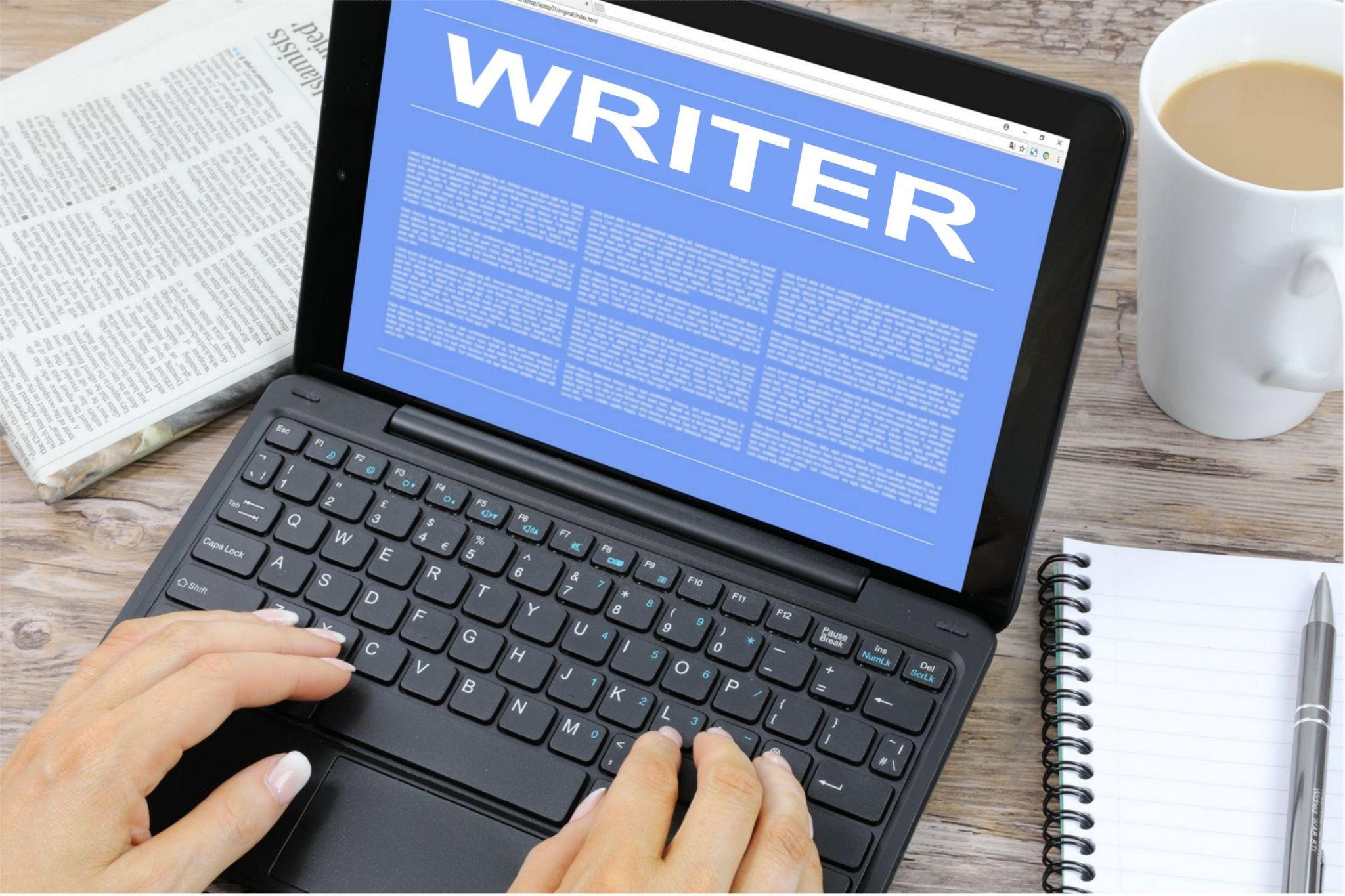 La tutela è accordata alle opere che appartengono alle scienze, alla letteratura, alla musica, alle arti figurative, all’architettura, al teatro e alla cinematografia, nonché ai programmi per elaboratore e alle banche di dati, qualunque sia il modo o la forma espressiva (art. 1 LdA), ancorché essa possieda un certo grado di STABILITA’ e purché le opere presentino il carattere dell’ORIGINALITA’, quale risultato della creazione intellettuale del loro autore. 

Lista esemplificativa e non esaustiva del genere di opere protette (art. 2 LdA).
Writer, by Nick Youngson,Pix4free.org,CC BY-SA 3.0
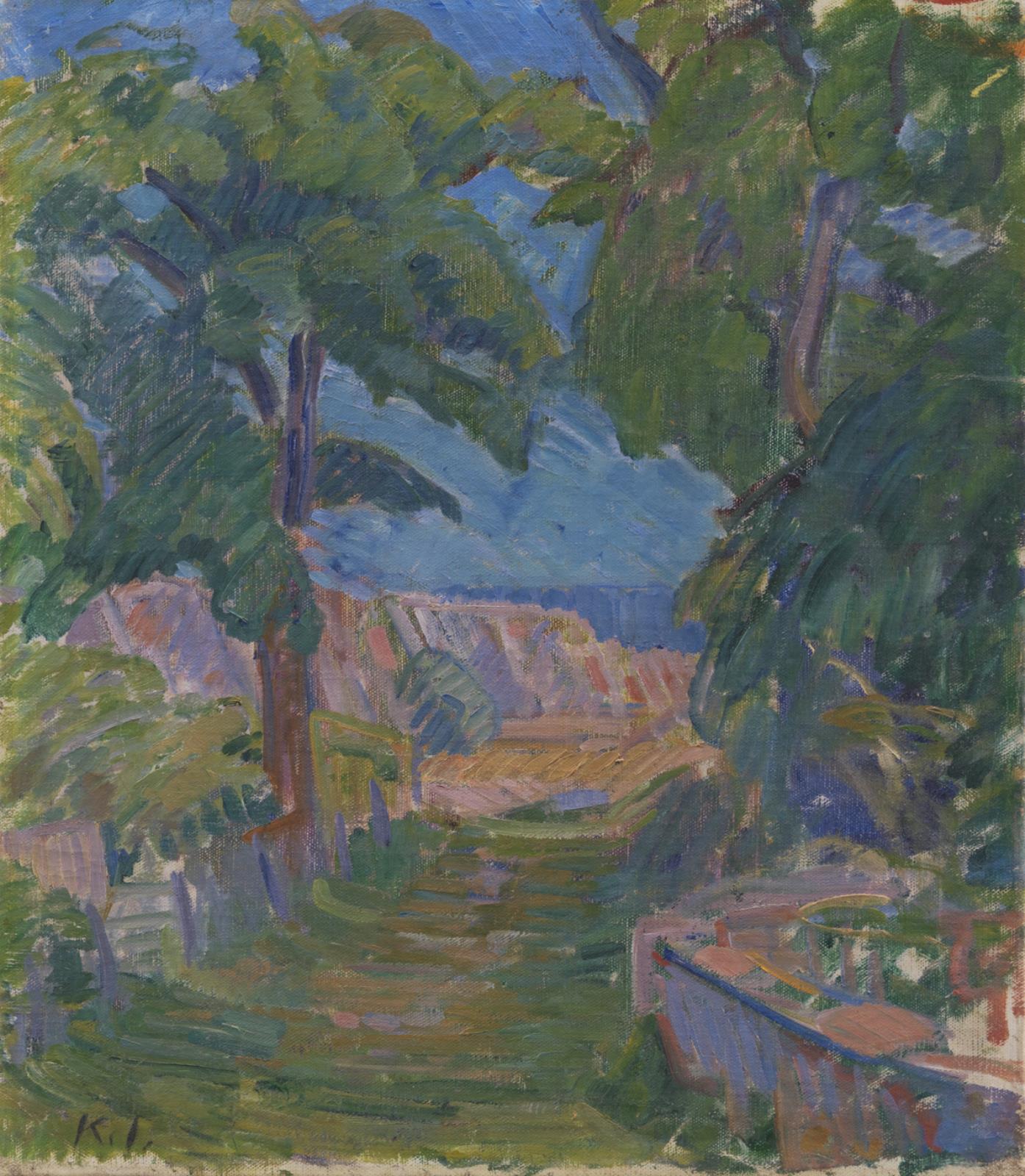 CARATTERE CREATIVO
E’ condizione per il riconoscimento della protezione del diritto d’autore che l’opera comprenda un “carattere creativo”, ossia che in essa si ritrovi un minimo di individualità rappresentativa del suo autore tale da distinguerla dalle opere che l’hanno preceduta. 
L’opera deve rappresentare il frutto di una particolare espressione del lavoro intellettuale e rivestire un “quid novi” che la distingua dalle opere precedentemente create. 
L’opera per essere originale deve rispecchiare la personalità del suo autore.
Karl Isakson, Landscape near "Mindet" on Christiansø, 1911, Free to use, SMK - Statens Museum for Kunst, https://open.smk.dk/en/artwork/image/KMS4408?q=*&page=0
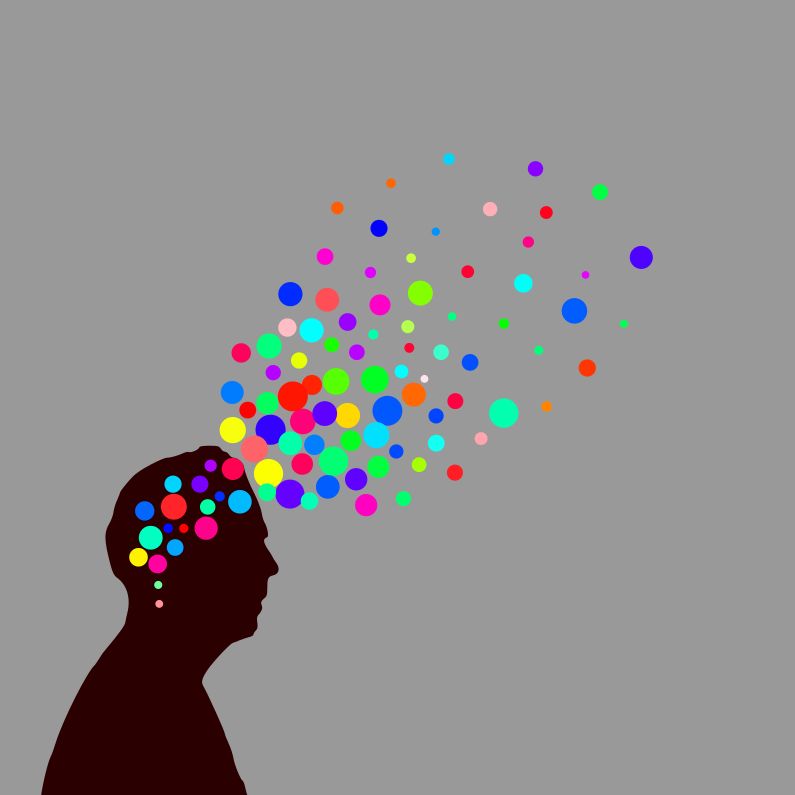 TUTELA
Il diritto d’autore nasce al momento della creazione dell’opera, senza necessità di alcuna formalità e protegge le "opere letterarie ed artistiche", qualunque ne sia il modo o la forma di espressione (art. 6 LdA).

Il diritto d’autore non tutela le idee ma solo la forma espressiva in cui le stesse si manifestano.
Silhouette of man. Thoughts, 2009, di Nevit Dilmen (talk), da Wikimedia Commons, CC BY SA 3.0
DIRITTO D’AUTORE
Nascono con l’intento di tutelare la personalità artistica dell’autore.
Diritti morali
Attengono all’utilizzazione e allo sfruttamento economico dell’opera. L’autore, infatti, può decidere di cedere o concedere l’utilizzo di tali diritti, gratuitamente o a fronte di un pagamento.
Diritti patrimoniali
DIRITTO D’AUTORE
Sono diritti inalienabili, imprescrittibili e irrinunciabili.
Possono essere esercitati indipendentemente dai diritti patrimoniali. 
Dopo la morte dell'autore possono essere esercitati dal coniuge, dai discendenti e ascendenti. 
Per finalità pubbliche, possono essere esercitati dal Presidente del Consiglio dei Ministri.
Diritti morali
Sono diritti alienabili, rinunciabili, cedibili, concedibili.
Sono soggetti ad un termine di 70 anni dopo la morte dell’autore.
Possono essere esercitati indipendentemente dai diritti morali e indipendentemente tra di loro.
Diritti patrimoniali
DIRITTI MORALI
DIRITTI PATRIMONIALI
Il diritto di prima pubblicazione
(art. 12, I LdA)
diritto di pubblicazione (art. 12, II comma LdA)
Il diritto di rivendicarne la paternità 
(art. 20 LdA)
diritto di riproduzione(art. 13 LdA)
diritto di pubblica esecuzione(art. 15 LdA)
il diritto di opporsi a qualsiasi deformazione, mutilazione o altra modificazione e ad ogni atto a danno dell’opera (art. 20 LdA)
diritto di comunicazione al pubblico, comprensivo del diritto di messa a disposizione del pubblico (art. 16 LdA)
diritto di distribuzione(art. 17 LdA)
diritto di noleggio e prestito(art. 18 bis LdA)
diritto di elaborazione, modificazione e traduzione dell’opera (art. 18 LdA)
Il diritto di ritirare l’opera dal commercio
(art. 142 LdA)
In determinati casi stabiliti dalla legge l’esclusività del diritto patrimoniale d’autore è compressa per l’esigenza di trovare un bilanciamento con gli interessi riconosciuti a livello costituzionale alla collettività, come il diritto all’informazione, all’insegnamento e ricerca, alla libera manifestazione del pensiero, alla diffusione della cultura.
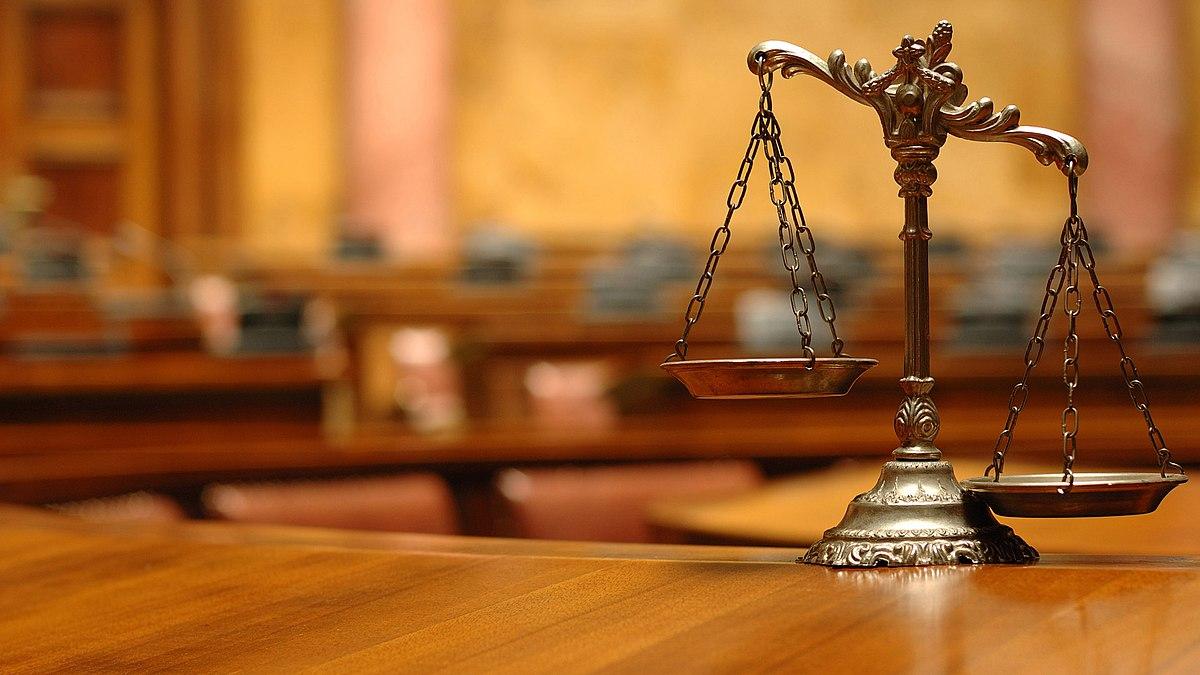 ECCEZIONE: situazione in cui, l’utilizzatore è esentato dal rispettare il diritto esclusivo dell’autore.
LIMITAZIONE: situazione in cui il diritto d’autore non è escluso ma l’utilizzo di un’opera è consentito, a determinate condizioni, a fronte del pagamento di un compenso stabilito per legge o attraverso accordi fra le parti (diritto a compenso).
No title, name of the file: law-office, 9 February 2020, by Mohamedramadanabdalstar,  CC BY SA 4.0, Wikimedia Commons
ECCEZIONI E LIMITAZIONI AL DIRITTO D’AUTORE NELL’AMBITO DEL DIRITTO ALLA RICERCA
Software
Art. 64-ter, 3 LdA

Banche di dati
Art. 64-sexies, (a) LdA

Reprografia
Art. 68, comma 2, 2 bis, 5 e 6 LdA
Citazione e usi didattici offline Art. 70 LdA 

Attività didattiche digitali transfrontaliere Art. 70-bis LdA
TDM - Text and Data Mining
Art. 70-ter LdA (per fini di ricerca scientifica)Art. 70-quater LdA (per fini diversi dalla ricerca scientifica)

Uso su terminali 
Art. 71-ter LdA

Copia Privata
Art. 71-sexies LdA
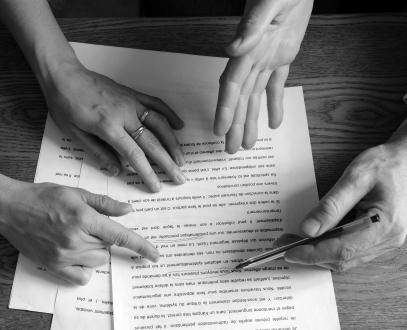 CONTRATTO PER LE EDIZIONI A STAMPA
E’ l’unico contratto di edizione disciplinato espressamente dalla legge sul diritto d’autore (LdA) agli articoli 118-135. 
Termine di 20 anni (escluso per alcuni generi di opere quali le enciclopedie, dizionari, e altri).
Il contratto può essere “per edizione” o a “termine”.
Discussion about the text, 3 febbraio 2010, by Jérôme Dessommes - ÉCRIVAINS CONSULT® - Wikipedia, CC0
CONTRATTO PER LE EDIZIONI A STAMPA
concessione dell’esercizio di pubblicare per le stampe
può avere ad oggetto tutti i diritti di utilizzazione economica
esclusi i diritti futuri attribuiti eventualmente da leggi posteriori
oggetto opere future con limitazioni (max per 10 anni), escluse  tutte le opere senza limite di tempo
L’OPERA COLLETTIVA
Art. 7 LdA
È considerato autore dell'opera collettiva chi organizza e dirige la creazione dell'opera stessa.
È considerato autore delle elaborazioni l'elaboratore, nei limiti del suo lavoro. 

Art. 42 LdA
L'autore dell'articolo o altra opera che sia stato riprodotto in un'opera collettiva ha diritto di riprodurlo in estratti separati o raccolti in volume, purché indichi l'opera collettiva dalla quale è tratto e la data di pubblicazione.
Trattandosi di articoli apparsi in riviste o giornali, l'autore, salvo patto contrario, ha altresì il diritto di riprodurli in altre riviste o giornali.
L’OPERA SU COMMISSIONE O IN OCCASIONE DI LAVORO DIPENDENTE
Titolarità dei diritti patrimoniali in capo al committente/datore di lavoro (Artt. 12-bis e 12-ter LdA).
CREATIVE COMMONS (CC)
Intende adattare i principi di diritto d’autore alle utilizzazioni online delle opere dell’ingegno e diffondere la cultura della condivisione in tutto il mondo. 
Circa 2 miliardi di opere on line in 9 milioni di siti sono rilasciate con licenza CC in tutto il mondo.
Collabora con istituzioni pubbliche e soggetti privati, per la promozione e il sostegno di progetti nell’ambito dell’open access, open culture, open GLAM, open education e open science.
Organizzazione
Movimento
Strumenti legali
TUTTI I DIRITTI RISERVATI
ALCUNI DIRITTI RISERVATI
Se da un lato la tutela dell’opera e l’esclusiva sul suo sfruttamento economico rappresentano un importante stimolo alla creatività dell’autore, dall’altro l’eccessiva estensione della tutela, e la difficoltà di ottenere l’autorizzazione dal titolare, costituiscono un freno alla possibilità per altri potenziali autori di esprimere la propria creatività senza violare l’altrui esclusiva.
Garantire agli autori la tutela del proprio lavoro intellettuale, consentendo ai fruitori l’utilizzazione della stessa (equilibrio tra tutela dell’autore e impulso all’innovazione).
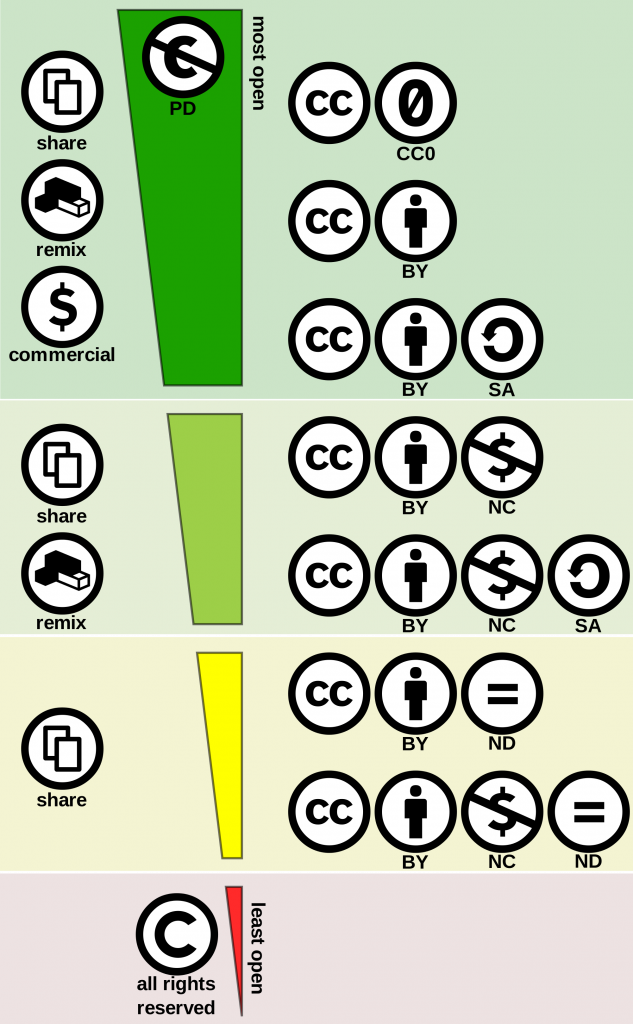 Strumenti legali CC
Sei licenze di diritto d’autore
Due strumenti per il pubblico dominio
Image credits: Creative commons (the original CC license symbols), by Shaddim, CC-BY-4.0 https://creativecommons.org/about/downloads/ https://creativecommons.org/policies/
Commons deed
Riepilogo della licenza attraverso simboli che ne identificano le condizioni.
Tale riepilogo non ha valore legale e non sostituisce le condizioni di licenza vere e proprie.
Legal code
Contratto di licenza vero e proprio, richiamato dal commons deed per mezzo di un collegamento ipertestuale.
Codice inserito nella versione digitale dell’opera che consente a motori di ricerca e ad altri applicativi di catalogare l’opera in base alla licenza CC con la quale è stata messa a disposizione, e informare gli utilizzatori di quali siano le facoltà concesse e quali i limiti stabiliti dalla licenza. Il CC Rights Expression Language (ccREL) si basa sul Resource Description Framework (RDF) del World-Wide Web Consortium ed era lo standard proposto nel 2008 da CC. Da allora il supporto allo standard è diminuito in modo significativo e ccREL non è più raccomandato per essere individuati sui motori di ricerca. A tal fine, si consiglia di utilizzare Schema.org "CreativeWork".
Digital code
Clausole delle licenze CC
E’ presente in tutte le licenze e impone al licenziatario di concedere all’autore un adeguato riconoscimento dei suoi diritti, mantenendo tutte le note informative (T.A.S.L.) sul diritto d’autore nell’esercizio dei diritti concessi ed allegando un link della licenza, con l’espresso divieto di sub-licenziare l’opera o di introdurre condizioni o misure tecnologiche che abbiano come effetto quello di restringere i termini della licenza o di limitare in qualche misura l’esercizio da parte del beneficiario dei diritti concessi.
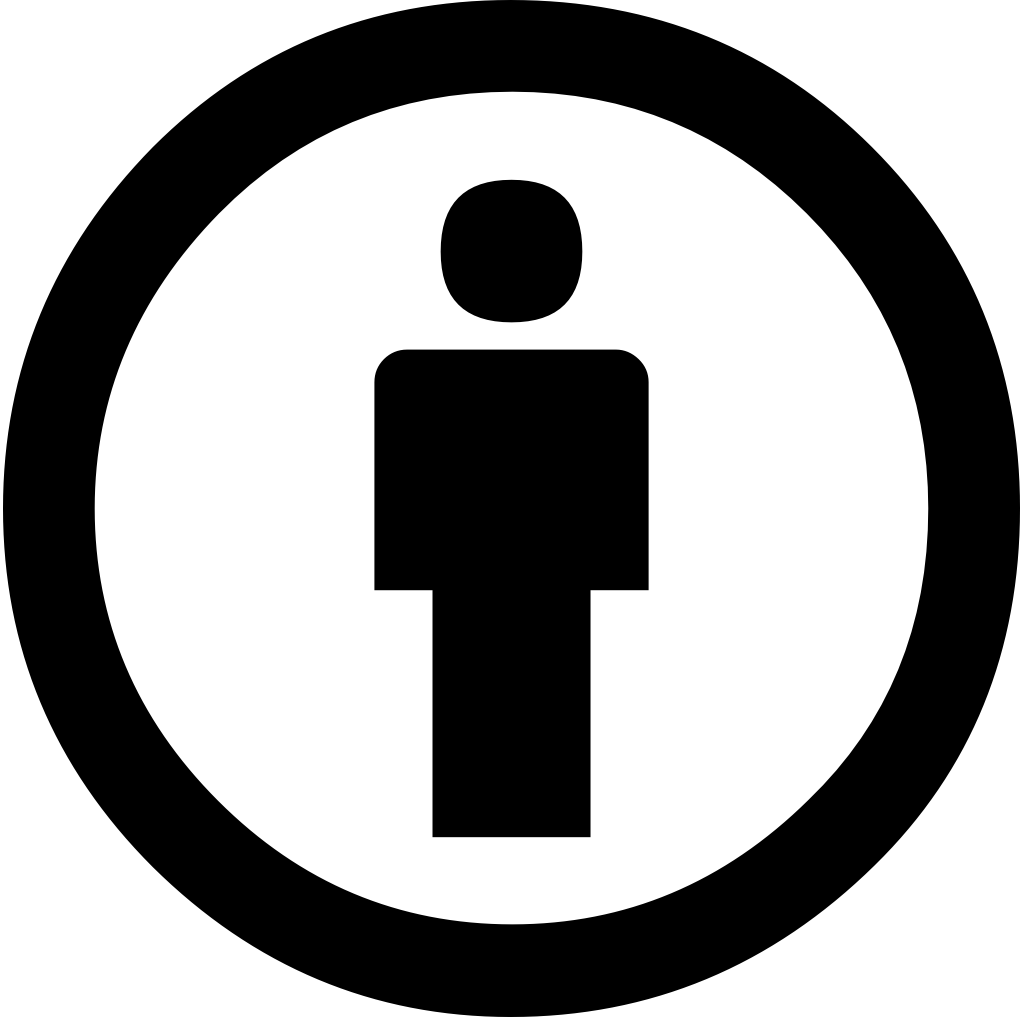 ATTRIBUZIONEBY
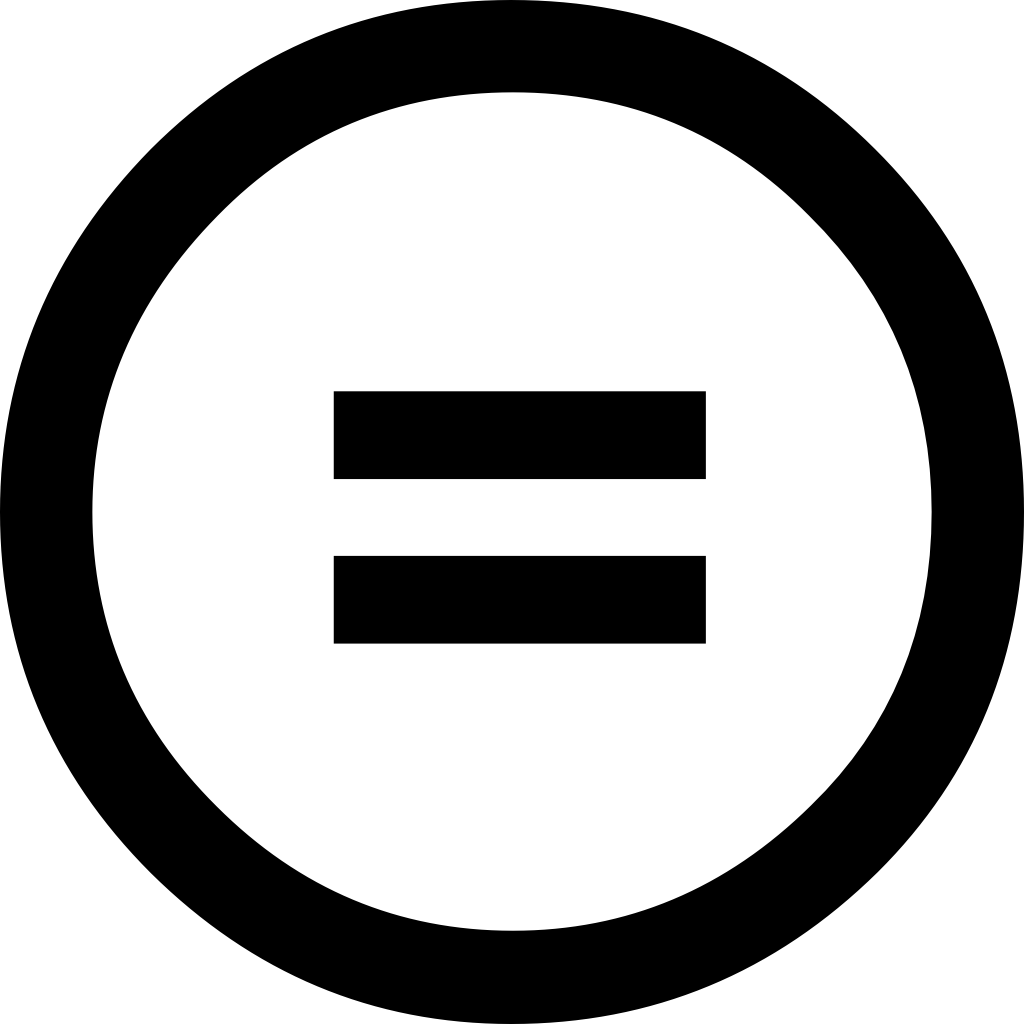 Impedisce ai licenziatari la creazione di opere derivate. L’opera licenziata può quindi essere riprodotta, distribuita, rappresentata, ecc. solo nella sua integrità, senza alcuna modifica.
NON OPERE DERIVATEND
Vieta l’esercizio a fini commerciali dei diritti concessi dalla licenza sull’opera, o sulle opere da essa derivate. Per “non commerciale” si intende un uso non inteso o diretto principalmente a vantaggi commerciali o compensi monetari. Tale limitazione non impedisce al titolare dei diritti di concedere l’autorizzazione ad utilizzazioni commerciali dell’opera dietro pagamento di un corrispettivo economico.
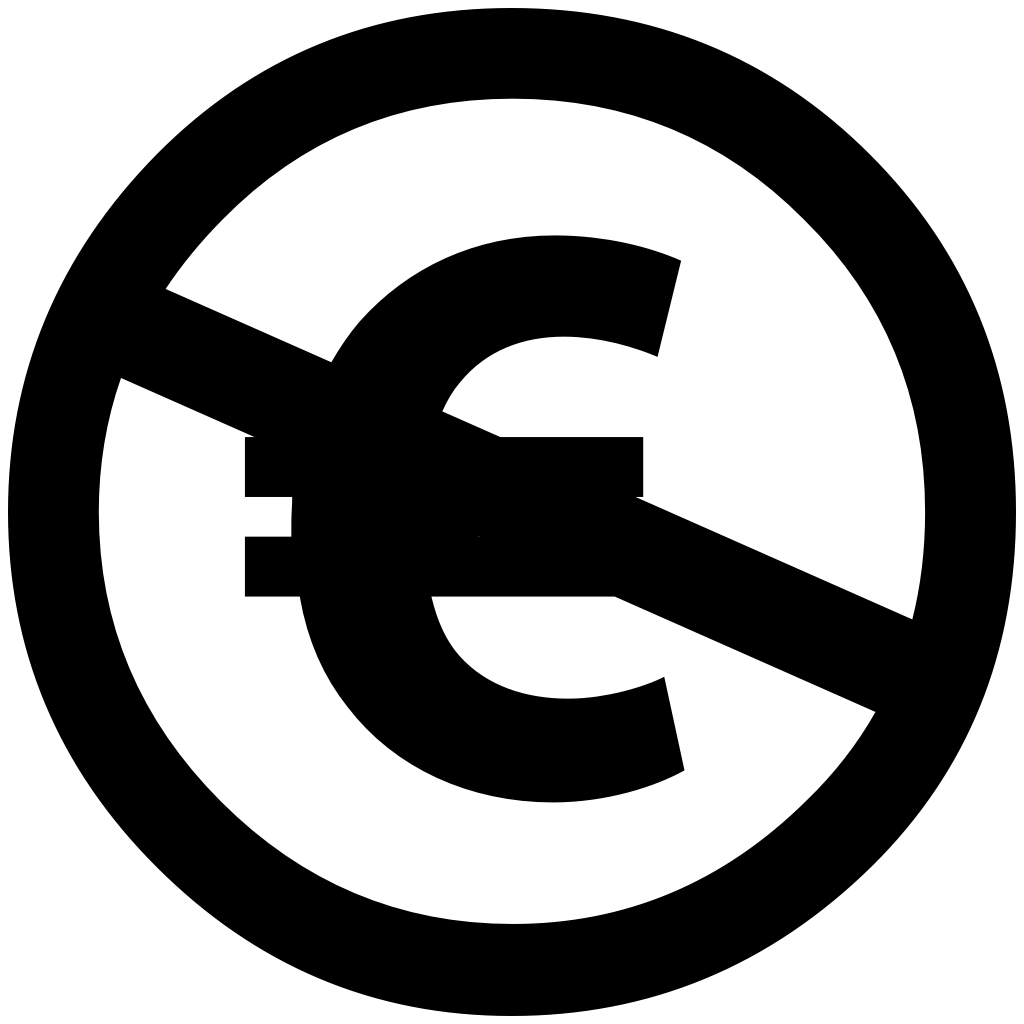 NON COMMERCIALENC
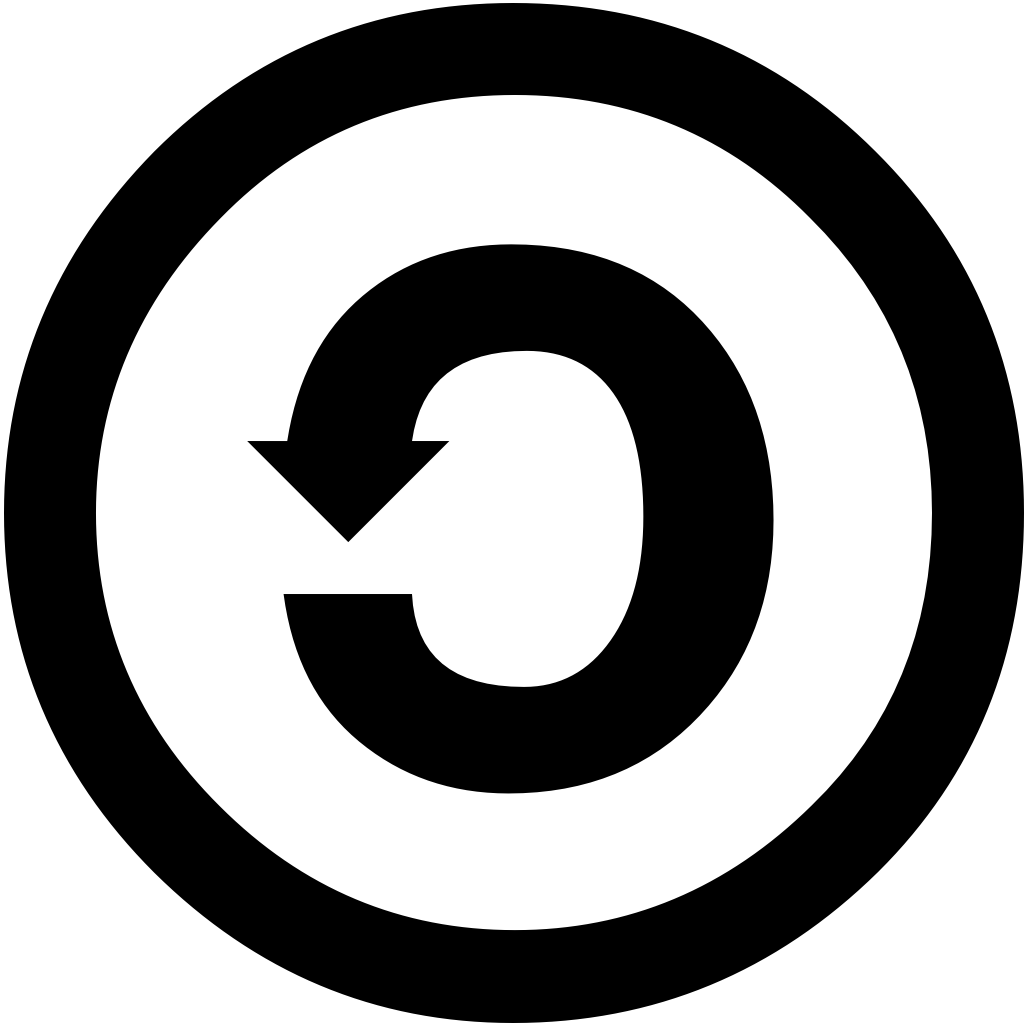 CONDIVIDI ALLO STESSO MODOSA
Permette la creazione di opere derivate solo a condizione che quest’ultime vengano distribuite negli stessi termini di licenza dell’opera originaria o con licenza ad essa compatibile.
Le sei licenze Creative Commons
*COMPATIBILI CON L’ACCESSO APERTO
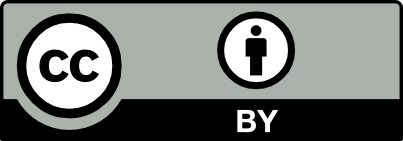 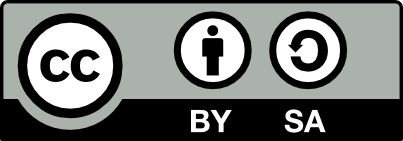 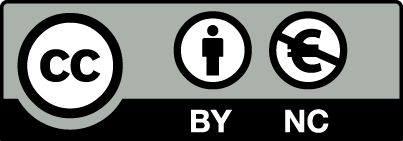 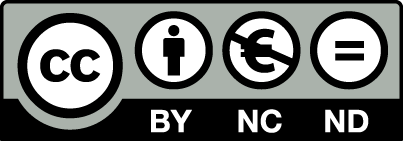 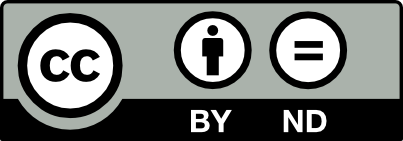 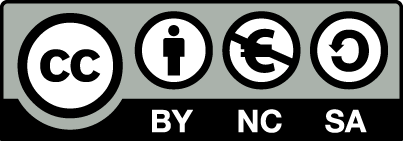 Gli strumenti Creative Commons per il pubblico dominio
CC0 - Dedica al pubblico dominio
consente di  rilasciare nel pubblico dominio in tutto il mondo un’opera della quale si detengono i diritti (cd. waiver). Il rilascio nel pubblico dominio (per volontà del titolare del diritto d’autore prima della scadenza del termine legale di protezione) permette di condividere, riprodurre e modificare l’opera, anche per fini commerciali, senza alcuna restrizione e senza l’obbligo di attribuzione (fatti salvi i diritti morali in paesi in cui gli stessi sono irrinunciabili e perpetui, come in Italia).
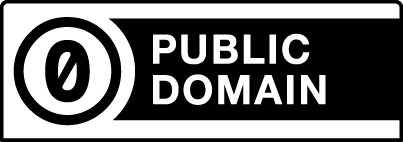 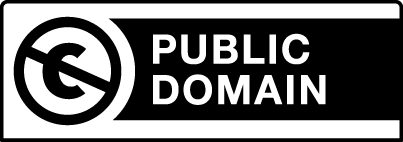 CC Public Domain Mark (PDM)
è uno strumento (una etichetta) attraverso il quale chiunque ne sia a conoscenza, può indicare che un'opera non è più protetta dal diritto d’autore in tutto il mondo. Non ha effetti legali.
https://www.right2pub.eu/
Rights Retention 
e Secondary Publishing Right
Sebastiano Faro
CNR, Istituto di Informatica Giuridica e Sistemi Giudiziari
Il contesto: Iniziative dell’Unione Europea per la Scienza Aperta
0
0
Rights Retention
0
Secondary Publishing Right
Scienza aperta
La Scienza aperta è da almeno due decenni al centro di un intenso dibattito sulla evoluzione che i processi di creazione e diffusione della conoscenza subiscono anche in relazione allo sviluppo delle tecnologie dell’informazione e della comunicazione. 

“Scienza aperta”: combinazione di processi, pratiche e regole volti a rendere la conoscenza scientifica liberamente accessibile e riusabile per chiunque, a incrementare la collaborazione scientifica e la condivisione delle informazioni a beneficio della scienza stessa e della società nel suo complesso e all’apertura dei processi di creazione, comunicazione e valutazione della conoscenza scientifica all’intera società al di là della comunità scientifica tradizionale.  
Tema centrale nell’ottica della  Commissione europea in quanto strettamente legato al completamento dello Spazio europeo della ricerca - strumento per realizzare la “quinta libertà” del  mercato interno, cioè la libera circolazione dei ricercatori e delle conoscenze scientifiche, anche attraverso mezzi digitali.
Centralità dell’Accesso all’informazione scientifica
Con particolare riguardo al tema dell’accesso libero alla conoscenza, la Raccomandazione 2018/790 del 25 aprile 2018, dedicata all’accesso all’informazione scientifica e alla sua conservazione:

rimette agli Stati membri la definizione e attuazione di politiche chiare per la diffusione delle pubblicazioni scientifiche prodotte nell’ambito di attività di ricerca finanziate con fondi pubblici e l’accesso aperto alle stesse, garantendo che, indipendentemente dal canale di pubblicazione (rivista scientifica, infrastruttura digitale, canali multimediali o nuovi metodi sperimentali di comunicazione scientifica), l’accesso aperto alle pubblicazioni derivanti da ricerche sostenute da finanziamenti pubblici sia concesso non appena possibile 

raccomanda che i ricercatori, al momento di sottoscrivere accordi contrattuali con gli editori scientifici, mantengano i necessari diritti di proprietà intellettuale, tra l’altro, per rispettare i requisiti in materia di politica di accesso aperto.
Due recenti documenti del Consiglio Ue
2022 Conclusione del Consiglio sulla valutazione della ricerca e l’attuazione della scienza aperta (doc. 10126/22, del 10 giugno 2022)
sottolinea la necessità di un accesso senza ostacoli e del riutilizzo a fini di ricerca dei risultati, delle pubblicazioni e dei dati provenienti dalla ricerca finanziata con fondi pubblici e pone in evidenza i benefici della scienza aperta e dell’accesso aperto immediato alle pubblicazioni di ricerca nonché del multilinguismo ai fini di una più ampia comunicazione dei risultati della ricerca.


2023 Conclusione del Consiglio su “Una pubblicazione accademica di alta qualità, trasparente, aperta, affidabile ed equa” (doc. 9616/23, del 23 maggio 2023)
ribadisce che è importante accelerare la transizione verso la scienza aperta per migliorare la qualità, l’efficienza e l’impatto della ricerca promuovendo la trasparenza, l’accessibilità, la diversità, la riutilizzabilità, la riproducibilità e l’affidabilità dei risultati della ricerca e che l’accesso aperto alle pubblicazioni accademiche – compreso il loro riutilizzo – è uno degli elementi centrali di un sistema di scienza aperta.
Rights retention (conservazione/mantenimento dei diritti)
Pratica degli autori (o delle istituzioni di appartenenza) di “conservare” (non concedere in via esclusiva), in occasione della stipula del contratto di edizione,  i diritti patrimoniali sulle proprie opere.
Così viene  mantenuto il controllo sul modo in cui le opere sono gestite, diffuse e distribuite prima, durante e dopo il processo di revisione paritaria.


Questo si può realizzare, ad esempio:
- Proponendo un addendum al contratto di edizione attraverso cui l’autore mantiene alcuni diritti
- Applicando una licenza aperta all’articolo fin dal momento in cui viene presentato ad una rivista per la pubblicazione
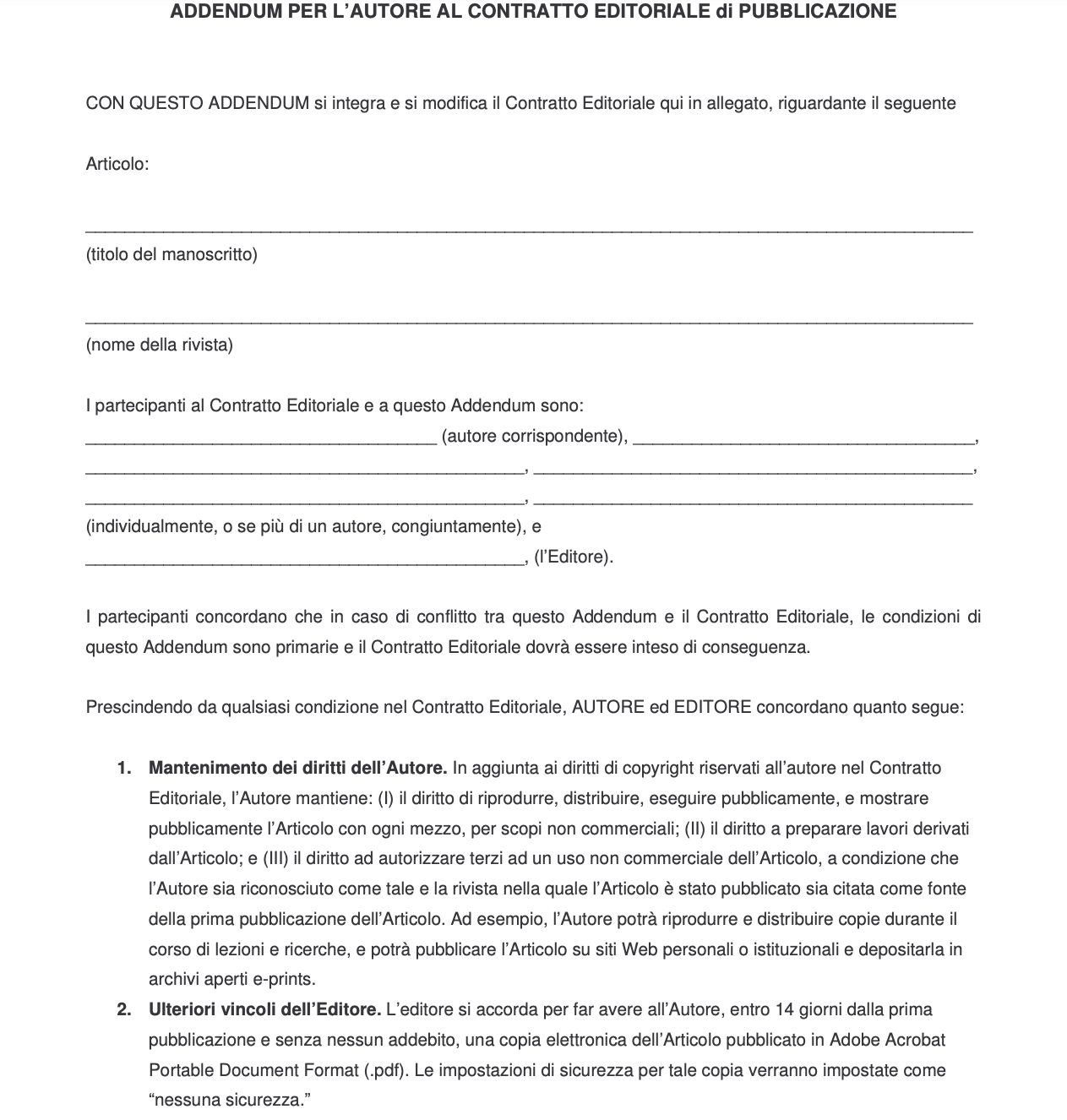 Modello di addendum realizzato da SPARC - Scholarly Publishing and Academic Resources Coalition /Unione per la Pubblicazione di Risorse Scientifiche ed Accademiche
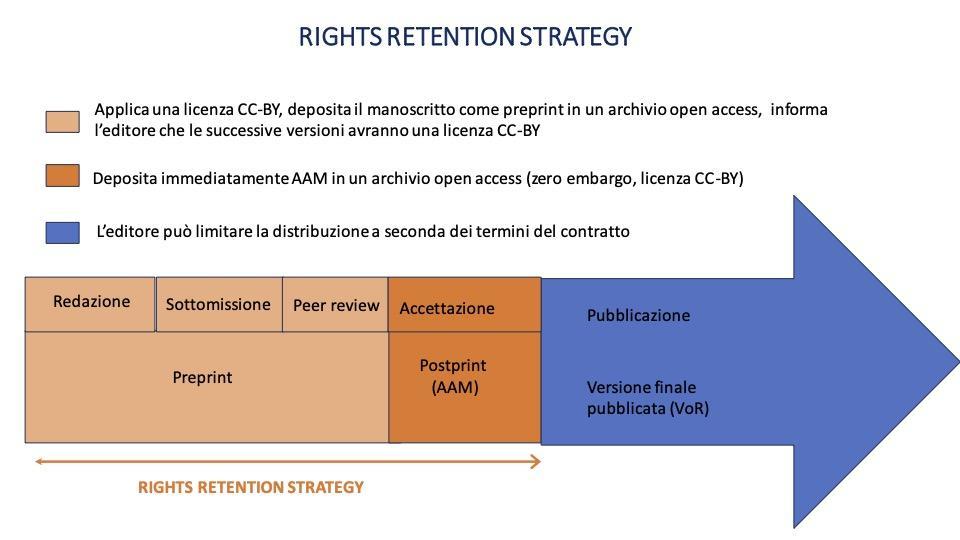 La Rights Retention Strategy di Plan S prevede che gli autori delle organizzazioni afferenti a cOAlition S possano conservare i loro diritti, applicando una licenza CC-BY alle loro opere.
Plan S è l’iniziativa per l’editoria scientifica e l’accesso aperto avviata nel 2018 da cOAlition S.
cOAlitions S è un consorzio formato da 27 organizzazioni nazionali e internazionali di finanziamento della ricerca,
Secondary Publishing/Publication Right  (diritto di ripubblicazione in ambito scientifico)
Possibilità di pubblicare nuovamente, una seconda volta (“secondary”), uno scritto di carattere scientifico dopo che esso è stato pubblicato una prima volta da un editore scientifico (di solito a seguito di un accordo commerciale), mettendo così lo scritto a disposizione del pubblico, in forma aperta e gratuitamente.

SPR quale “rete di sicurezza Intesa a supportare l’OA”. Meccanismo che dà la possibilità all’autore di mettere a disposizione del pubblico i propri scritti a prescindere da precedenti accordi contrattuali relativi al trasferimento del diritto d’autore  (avendo l’autore, ad esempio, deciso una “prima pubblicazione” su  determinate riviste per ragioni di prestigio, indici citazionali, inclusione in specifiche liste per la valutazione della ricerca…).
SPR come strumento per rimediare allo squilibrio di potere contrattuale tra autori ed editori per garantire maggiore accessibilità dei prodotti della ricerca scientifica.
Legislazioni nazionali nell’UE
Sei paesi dell’Ue hanno adottato norme legislative che prevedono il SPR (DE – 2014, NED - 2015, AT - 2015, FR - 2016, BE – 2018, BG - 2024)
Le legislazioni nazionali considerano  il SPR come:
diritto dell’autore a rendere pubblico il contributo, 
riferito in genere ad articoli su riviste
frutto di ricerche finanziate interamente o parzialmente con fondi pubblici 
non derogabile da contrarie disposizioni contrattuali  
applicabile all’Author Accepted Manuscript o senza limitazioni quanto alla versione, 
con o senza periodo di embargo, 
con o senza limitazioni alle finalità commerciali, 
con o senza obbligo di indicare la sede di prima pubblicazione
Italia (DL 91/2013)
Decreto Legge 8 agosto 2013 n. 91, all’art. 4, comma 2:
«I soggetti pubblici preposti all'erogazione o alla gestione dei finanziamenti della ricerca scientifica adottano, nella loro autonomia, le misure necessarie per la promozione dell'accesso aperto ai risultati della ricerca finanziata per una quota pari o superiore al 50 per cento con fondi pubblici, quando documentati in articoli pubblicati su periodici a carattere scientifico che abbiano almeno due uscite annue […]. L'accesso aperto si realizza:
a) tramite la pubblicazione da parte dell'editore, al momento della prima pubblicazione, in modo tale che l'articolo sia accessibile a titolo gratuito dal luogo e nel momento scelti individualmente; 
b) tramite la ripubblicazione senza fini di lucro in archivi elettronici istituzionali o disciplinari, secondo le stesse modalità, entro diciotto mesi dalla prima pubblicazione per le pubblicazioni delle aree disciplinari scientifico-tecnico-mediche e ventiquattro mesi per le aree disciplinari umanistiche e delle scienze sociali».
Italia  (DDL 1146/XVIII legislatura)
«Proposta di legge Gallo» (DDL 1146): Modifica della legge sul diritto d’autore

«Art. 42-bis. 
1. L’autore di un’opera scientifica pubblicata in un periodico, che sia il risultato di una ricerca finanziata per una quota pari o superiore al 50 per cento con fondi pubblici, ha il diritto, purché senza fini commerciali, di renderla disponibile gratuitamente al pubblico nella rete internet, in archivi elettronici istituzionali o disciplinari, con accesso aperto, dopo che essa è stata messa a disposizione gratuita del pubblico dall’editore o comunque dopo non più di sei mesi dalla prima pubblicazione, quando si tratta di opere nelle aree disciplinari scientifiche, tecniche e mediche, e dopo non più di un anno, quando si tratta di opere nelle aree disciplinari umanistiche e delle scienze sociali. Nell’esercizio del predetto diritto l’autore indica gli estremi della prima edizione, specificando il nome dell’editore. 
2. L’autore rimane titolare del diritto di cui al comma 1 anche nel caso in cui abbia ceduto in via esclusiva i diritti di utilizzazione economica della propria opera all’editore o al curatore. Le clausole contrattuali pattuite in violazione di quanto disposto dal comma 1 sono nulle.
Italia  (art. 42 LDA)
L'autore dell'articolo, o altra opera, che sia stato riprodotto in un'opera collettiva ha diritto di riprodurlo in estratti separati o raccolti in volume, purché indichi l'opera collettiva dalla quale è tratto e la data di pubblicazione. 
Trattandosi di articoli apparsi in riviste o giornali, l'autore, salvo patto contrario, ha altresì il diritto di riprodurli in altre riviste o giornali.
Necessità di armonizzazione del SPR a livello Ue
La natura territoriale del diritto d’autore limita l’operatività del SPR: l’applicazione di questo diritto dipende dalla collocazione geografica dell’editore o comunque dalla legislazione nazionale che si applica al contratto di edizione firmato dall’autore.
Per la piena realizzazione di uno spazio unico europeo per la ricerca ispirato ai principi della scienza aperta un SPR europeo sarebbe uno strumento importante per evitare discriminazioni fra ricercatori.

Varie questioni aperte per una regolazione uniforme (solo articoli su rivista o anche monografie e contributi in opere collettanee? Solo prodotti della ricerca finanziati con fondi pubblici? A quale versione del prodotto applicare il diritto? Embargo? Tipologie di utilizzo e finalità: solo impieghi non commerciali?)
https://www.right2pub.eu/
Il Progetto Right2Pub – Balancing publication rights
Ginevra Peruginelli
CNR, Istituto di Informatica Giuridica e Sistemi Giudiziari
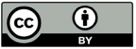 Obiettivi
Sostenere, il diritto di ripubblicazione in ambito scientifico a livello legislativo nazionale;

promuovere tra i ricercatori la consapevolezza delle possibilità di mantenere i diritti sulle proprie opere; 

focalizzare l'attenzione sui limiti dell'attuale legislazione che non conferisce direttamente agli autori un diritto di ripubblicazione.
Promosso dall’IGSG-CNR  insieme con la Biblioteca "Dario Nobili " dell'Area di Ricerca del CNR di Bologna, il Centro di Documentazione Scientifica e Biblioteca dell'Area di Ricerca del CNR di Pisa e Creative Commons Capitolo italiano.
Finanziato da Knowledge  Rights  21
Il contesto
Consiglio UE: «…Accoglie con favore l'introduzione dei diritti di pubblicazione secondaria da parte di diversi Stati Membri nella loro legislazione nazionale sul copyright, consentendo l'accesso aperto alle pubblicazioni accademiche finanziate con fondi pubblici» [Conclusioni del Consiglio su una Pubblicazione accademica di alta qualità, trasparente, aperta, affidabile ed equa, 23 maggio 2023].


cOAlition S Organisation: Sviluppo di una Strategia di conservazione dei diritti per concedere ai ricercatori sostenuti da cOAlition S la libertà di inviare i manoscritti alla propria rivista preferita, incluse le riviste in abbonamento, pur rimanendo pienamente conformi a Plan S.
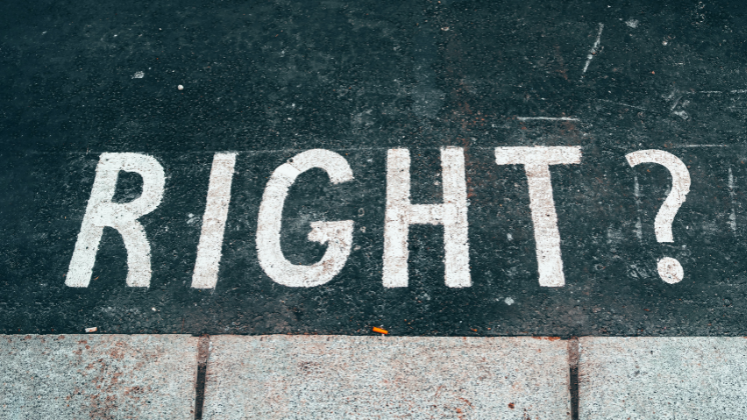 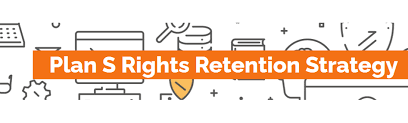 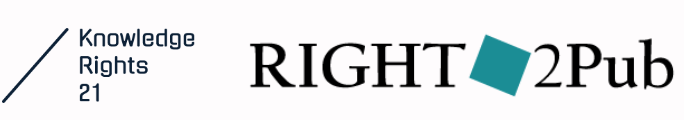 Le fasi del progetto
Indagine e analisi dei dati
1 FASE
Risorse informative e formazione
2  FASE
Attività di advocacy
3  FASE
L’indagine
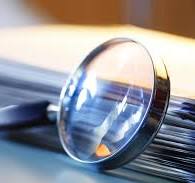 Questionario indirizzato a tutta la comunità di ricerca CNR [aperto dal 10 al 30 novembre 2023]

Sono stati invitati a rispondere 6531 ricercatori/tecnologi del CNR 

Hanno risposto 889 (13% degli invitati)
Il questionario
Struttura

Domande introduttive

Informazioni sulla produzione scientifica

Ripubblicazione parziale o totale dei contributi

Consapevolezza dei diritti dell'autore in fase di pubblicazione
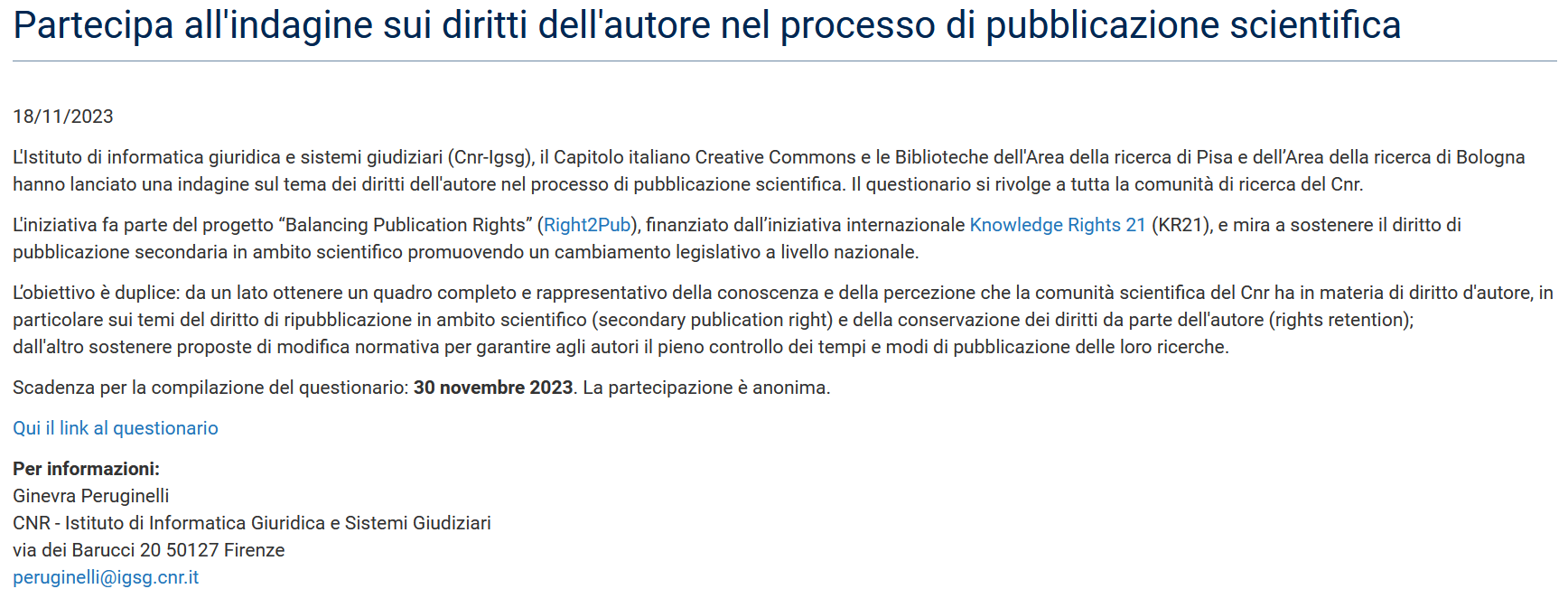 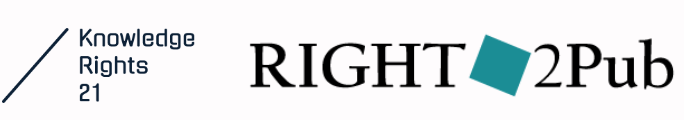 The report
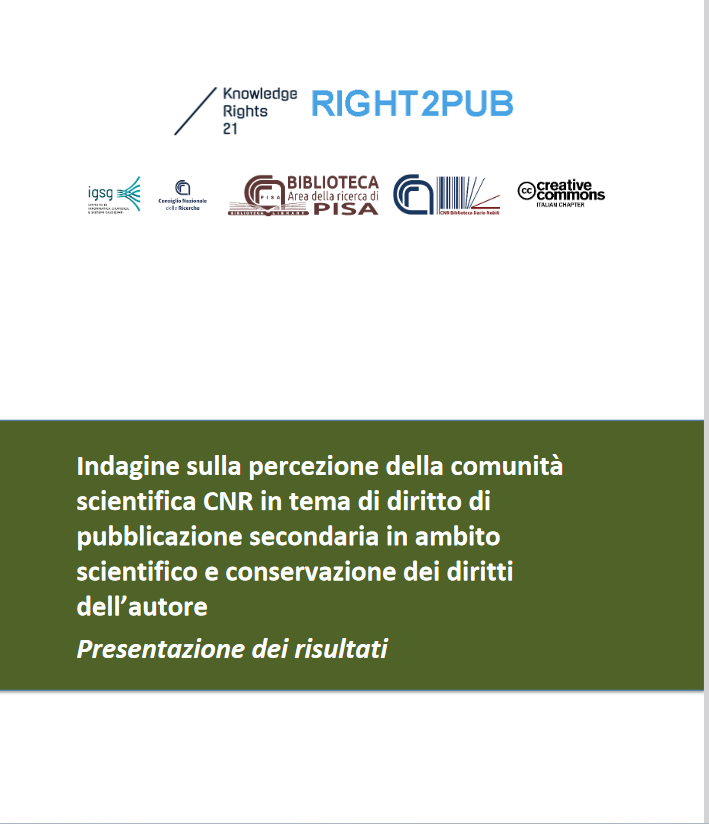 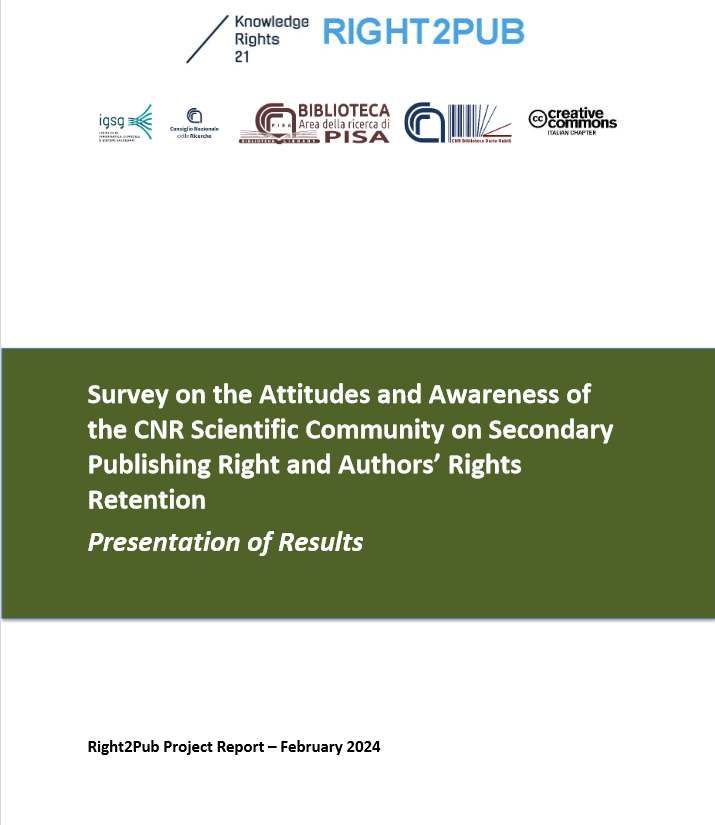 DOI 10.5281/zenodo.10732324
DOI 10.5281/zenodo.10676034
Il profilo dei rispondenti
Fascia di età anagrafica: il 69% dei rispondenti si colloca nella fascia 40-59 anni; solo 2 rispondenti hanno meno di 30 anni e il 14% da 30 a 39 anni

Livello professionale: il 62% dei rispondenti è al livello base (ricercatore/tecnologo) e il 12% dei rispondenti è al livello apicale (dirigenti di ricerca/dirigenti tecnologi). I più interessati al questionario si sono rivelati i dirigenti (il 16% degli invitati ha risposto).

Il settore ERC più rappresentato è PE –  Physical Sciences and Engineering, seguito da LS – Life Sciences e per ultimo da SSH – Social Sciences and Humanities

Il 73% dei rispondenti dichiara che una parte significativa della propria produzione è stata realizzata interamente o parzialmente con finanziamento pubblico
I modelli di pubblicazione
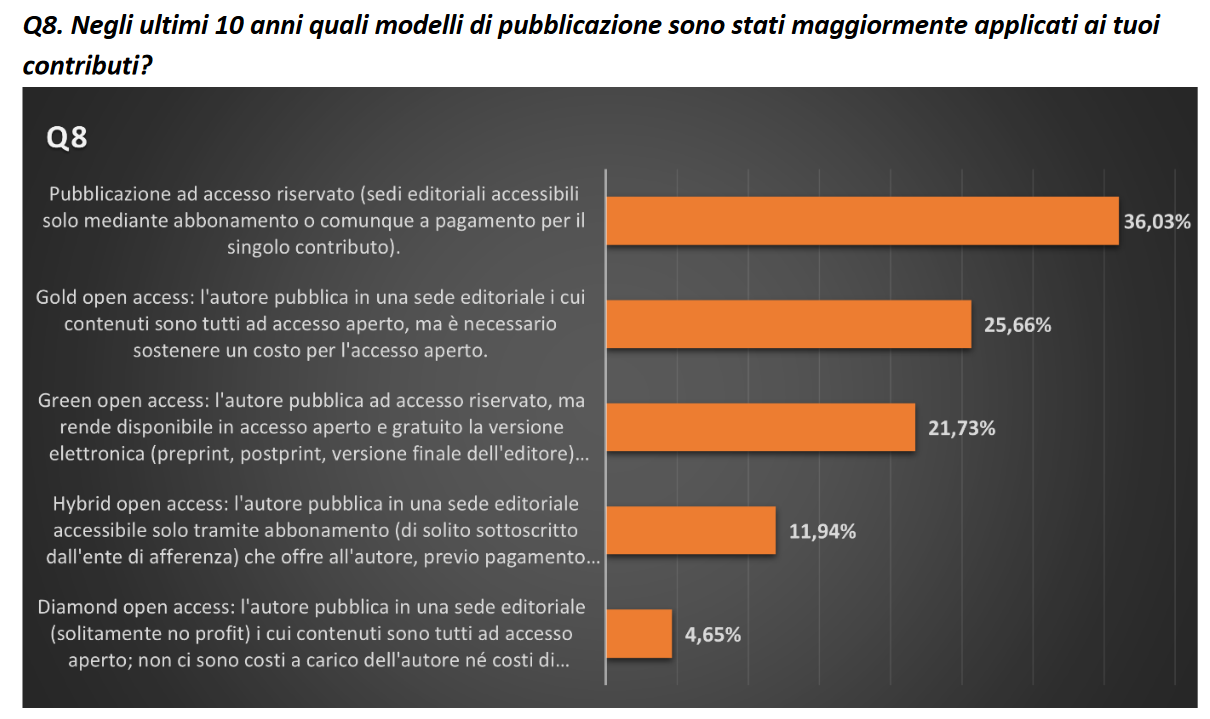 Le licenze lcontesto
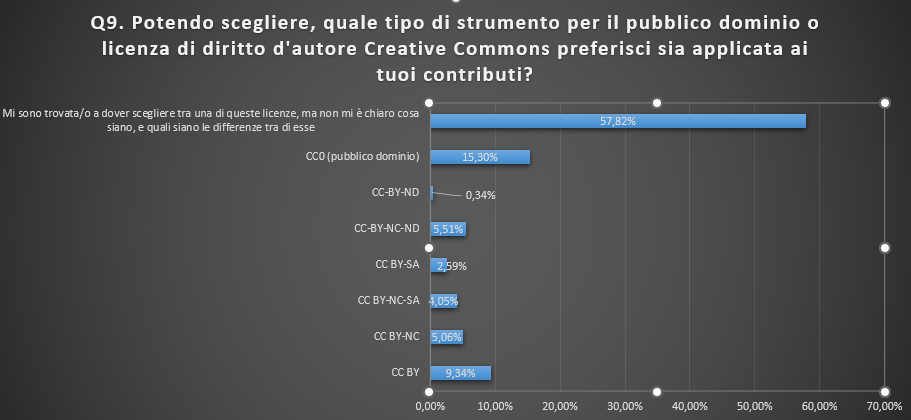 Ripubblicazione totale o parziale dei contributi
Il 55% dei rispondenti dichiara di non preoccuparsi di verificare quali diritti mantengano sulle proprie opere quando pubblicano.  
Il 76% di chi se ne preoccupa dichiara di farlo leggendo le clausole contrattuali per conoscere esattamente le condizioni previste (il 16% dichiara di rinunciare a pubblicare con lo specifico editore se reputa le condizioni contrattuali non soddisfacenti).
Alla domanda  «Una volta pubblicato il tuo contributo in una sede editoriale commerciale, che cosa fai per ripubblicarlo?» il 40% dichiara di non ripubblicarlo a causa delle difficoltà nel capire se si può fare oppure no; una ampia maggioranza del restante 60% chiede l’autorizzazione all’editore o  verifica il consenso dell’editore attraverso la banca dati SHERPA ROMEO.
Consapevolezza dei diritti dell’autore in fase di pubblicazione (1)
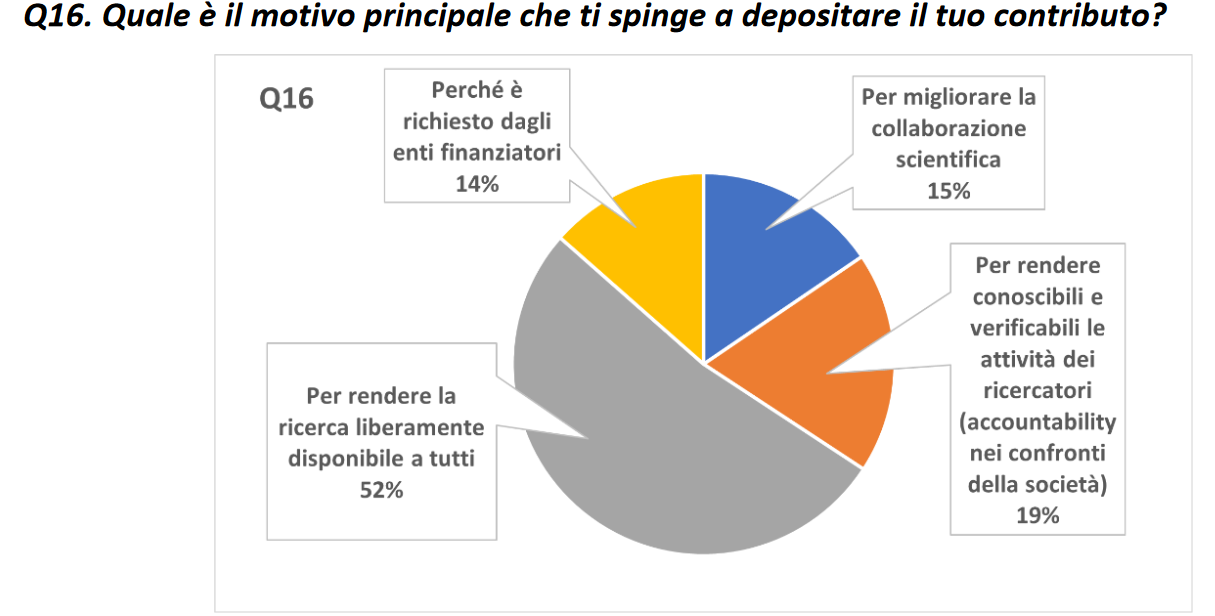 Consapevolezza dei diritti dell’autore in fase di pubblicazione (2)
Il 34% dei rispondenti dichiara di avere nessun interesse per le questioni relative al diritto d’autore e solo il 17% dichiara un interesse alto
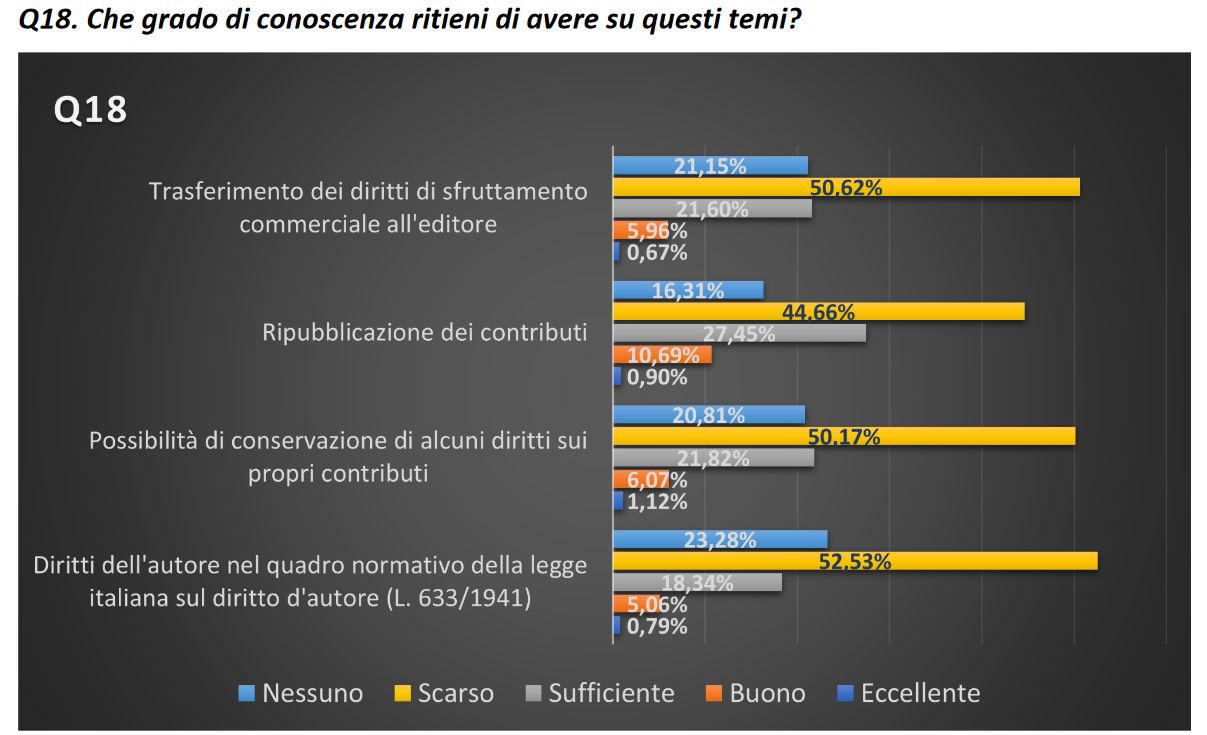 Consapevolezza dei diritti dell’autore in fase di pubblicazione (3)
Il 95% dei rispondenti non conosce la Rights Retention Strategy promossa da cOAlition S
Il 68% dei rispondenti non conosce il dibattito che attualmente si svolge a livello dell'Unione europea sui temi della pubblicazione scientifica trasparente, aperta, affidabile ed equa
L’80% dei rispondenti non sa che nel 2018 era stato presentato un disegno di legge contenente una norma in materia di accesso aperto alle pubblicazioni scientifiche
L’85% dei rispondenti non sa che ci sono paesi dove esiste un esplicito diritto di ripubblicazione in ambito scientifico riconosciuto per legge
Attività di deposito delle pubblicazioni
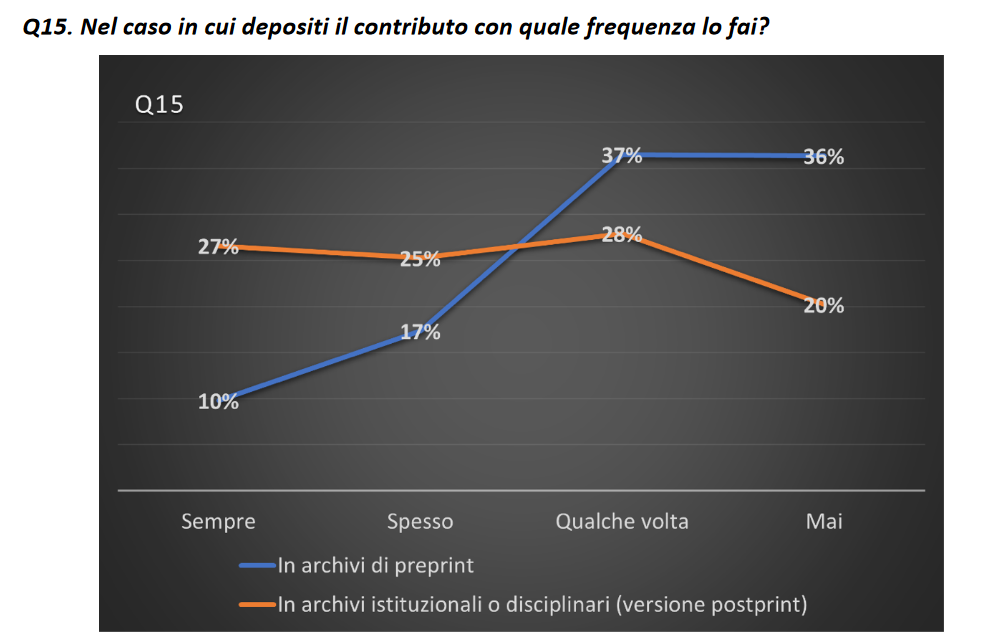 Politiche editoriali
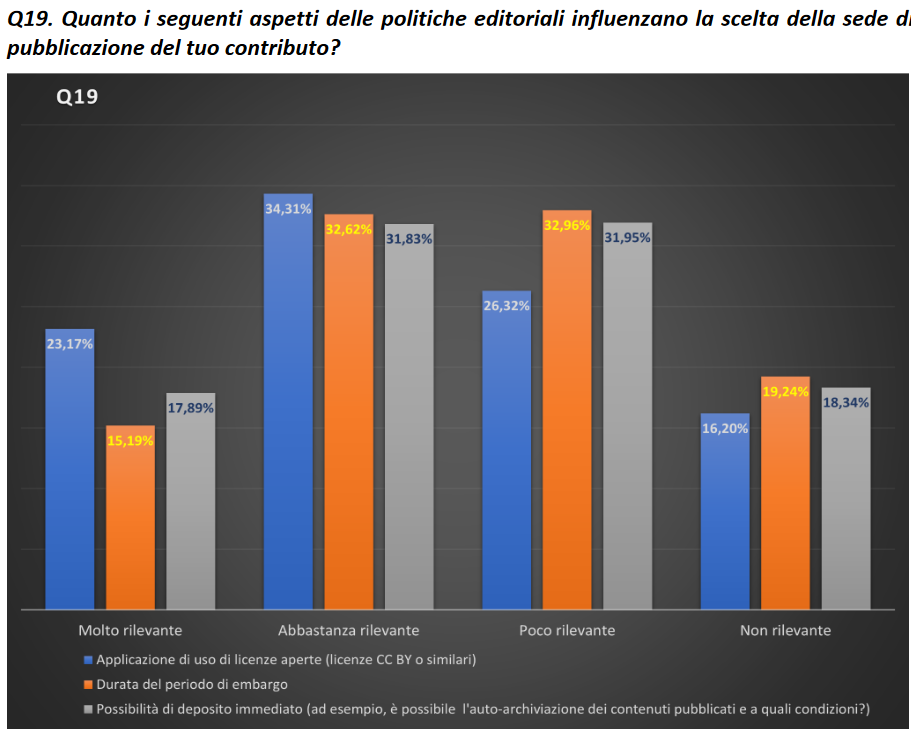 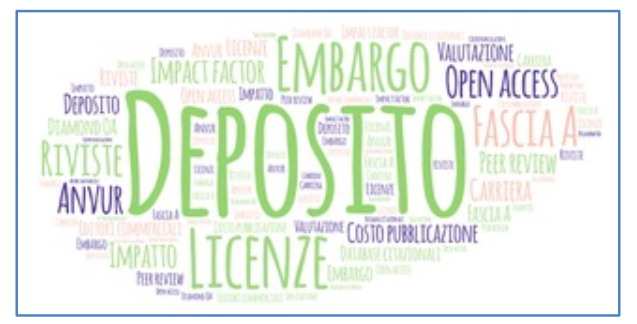 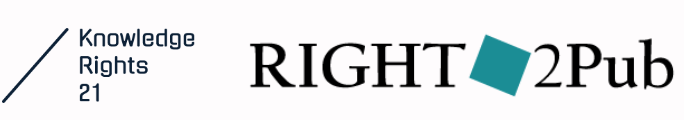 Focus group
13 dicembre 2023, Pisa: 7 partecipanti + 2 osservatori (2 ore)

14 dicembre 2023, Bologna: 8 partecipanti (2 ore)

Alcune osservazioni:
«I ricercatori fanno fatica a capire che l’autoarchiviazione è un modo di fare OA» [cit.]..
  «[...] uno sostanzialmente si adatta alle condizioni che gli vengono poste in cambio di avere un certo tipo di visibilità» [cit.].
 «[...] non è di nessun interesse per i ricercatori un approfondimento su questi temi quando non c’è nessun reale potere nelle loro mani. Quindi, finché si è sotto scacco del sistema di valutazione o comunque di produttività che ha delle regole che non si possono cambiare se non con un moto di coscienza collettivo, io […] continuerò a comportarmi come sono tenuto a comportarmi dal punto di vista delle regole, in questo caso dell’ente [...].
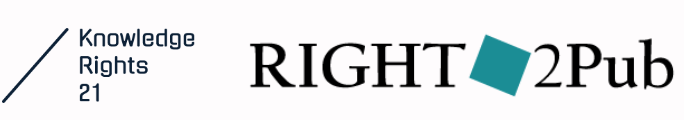 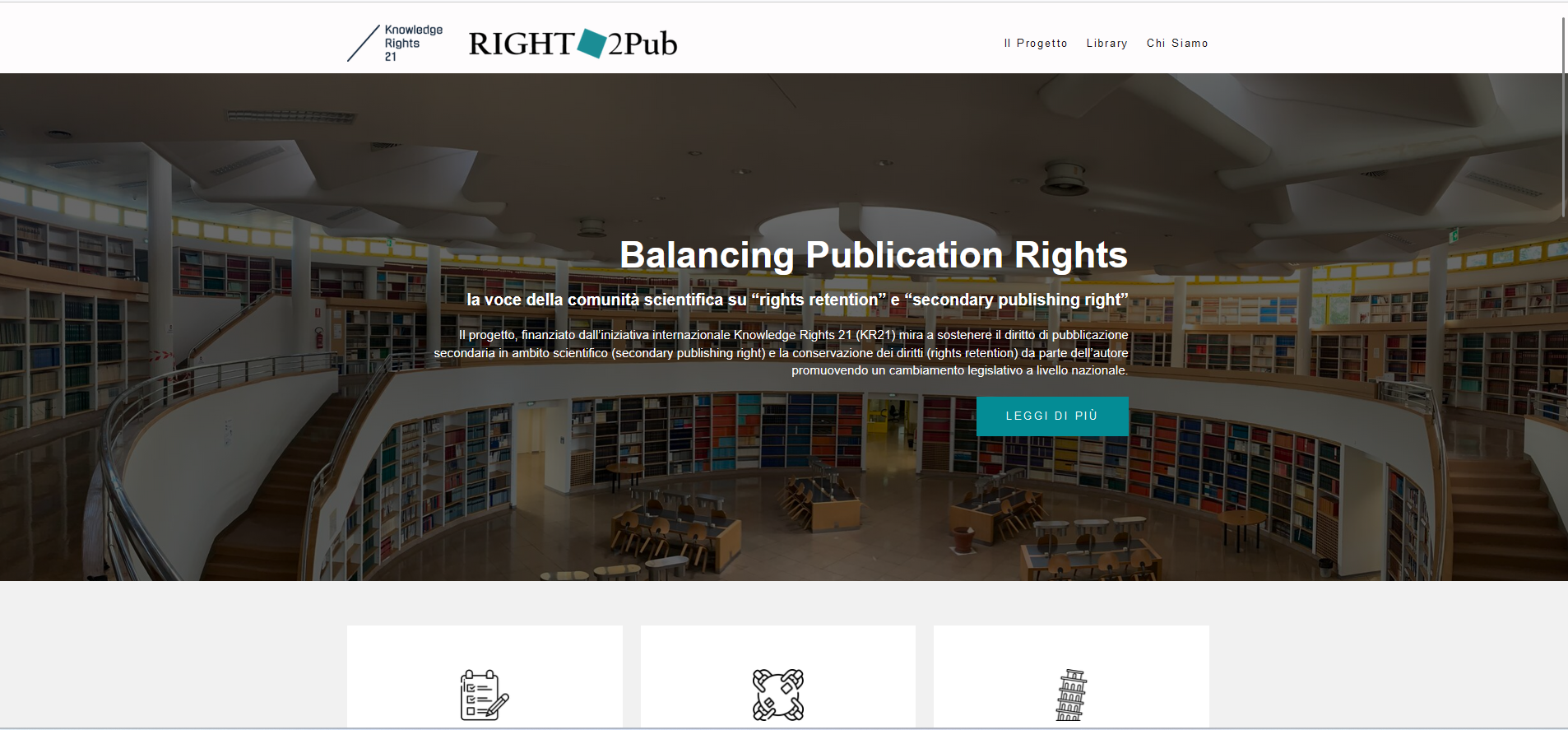 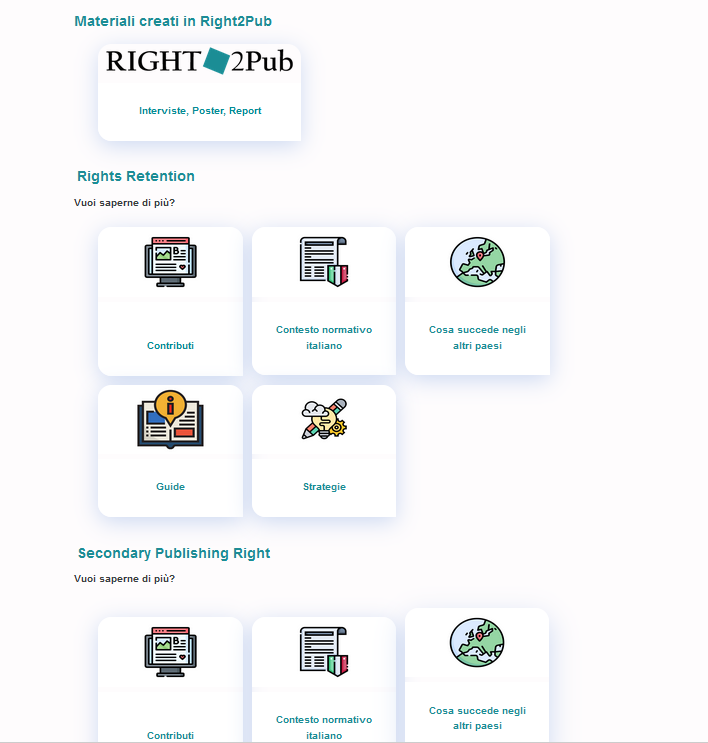 https://www.right2pub.eu/
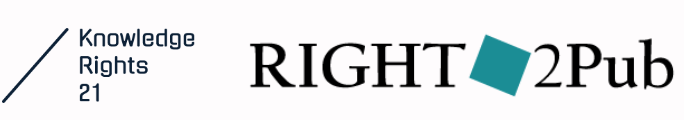 Nuove risorse
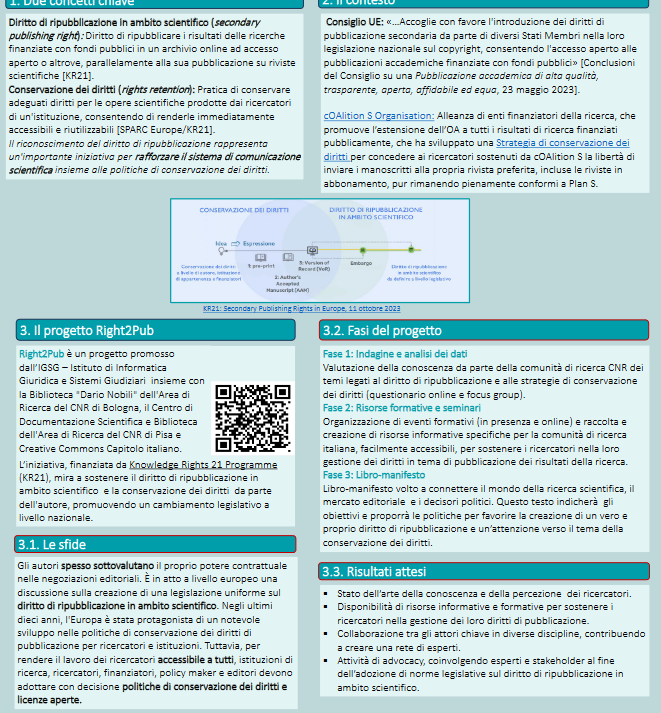 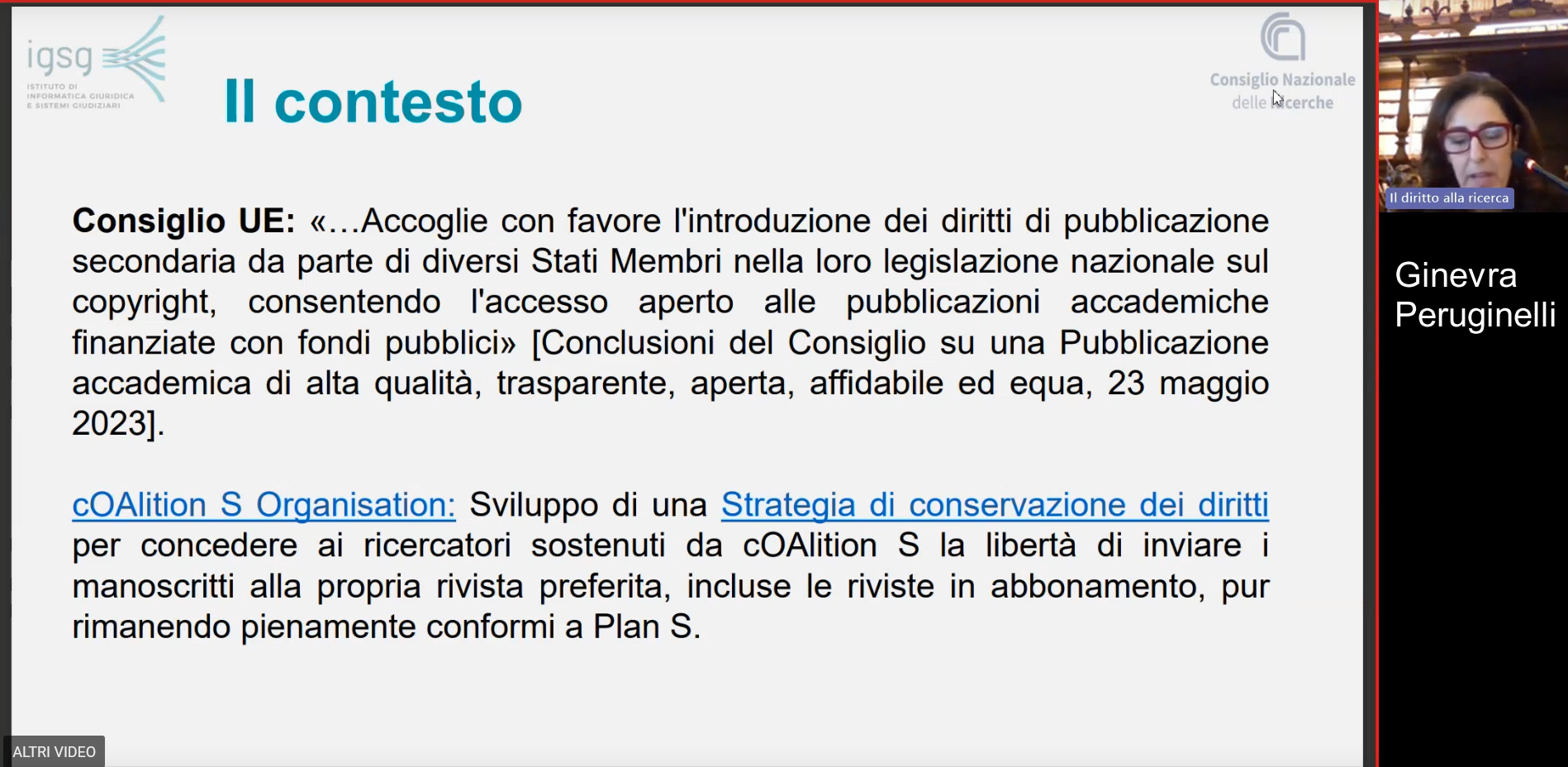 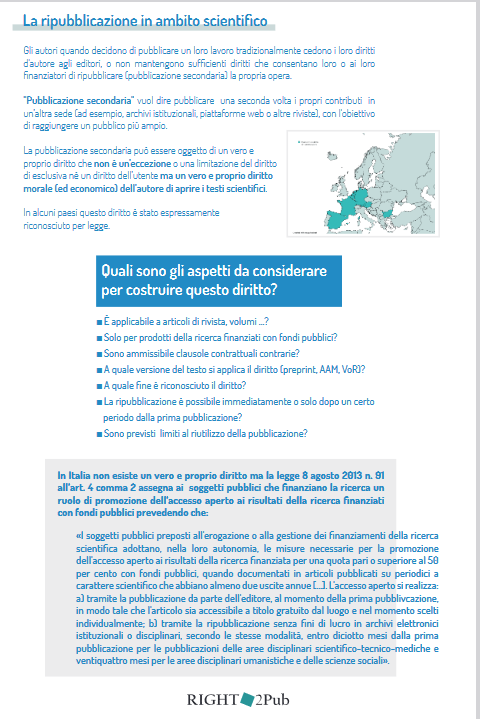 Video su SPR
Scheda di sintesi su diritti dell’autore
More video to come…..
Scheda di sintesi su SPR
La terza fase
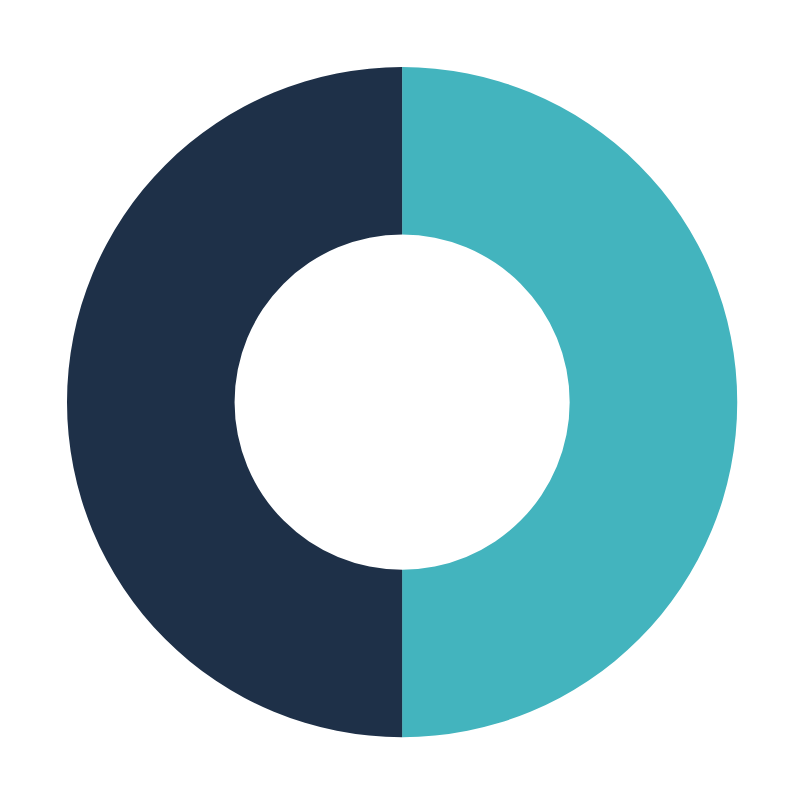 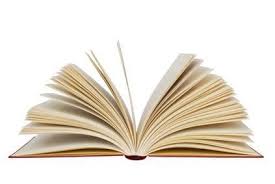 Libro manifesto
Rete di esperti
Guida per i ricercatori
CNR Edizioni, pubblicato in Diamond OA  a stampa e online
.
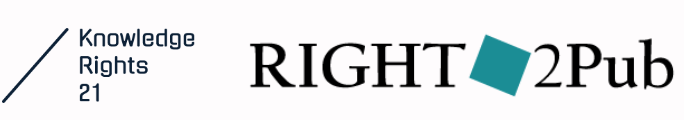 Presentazione risultati e attività di advocacy
Seminario
Diritti dell’autore e accesso aperto nella ricerca scientifica: Il progetto Right2Pub – Balancing Publication Rights
Lunedì 17 giugno 2024 | ore 10.00 -13.00

Sala degli atti parlamentari della Biblioteca “Giovanni Spadolini” , Senato della Repubblica - Roma
https://www.right2pub.eu/
Accesso ai risultati della ricerca
Silvia Giannini, Stefania Lombardi, Anna Molino
CNR, Istituto di Scienza e Tecnologie dell’Informazione “A. Faedo”
Biblioteca Area della Ricerca di Pisa
Quali  diritti
La scienza non è nata chiusa, lo è diventata.
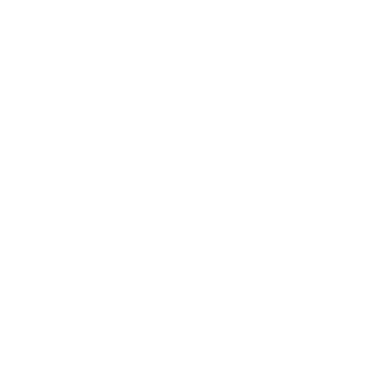 ‹‹Ogni individuo ha diritto alla libertà di opinione e di espressione incluso il diritto di non essere molestato per la propria opinione e quello di cercare, ricevere e diffondere informazioni e idee attraverso ogni mezzo e senza riguardo a frontiere››.
Art. 19
Art. 27
04
La ricerca svolta con fondi pubblici è finanziata dai contribuenti.
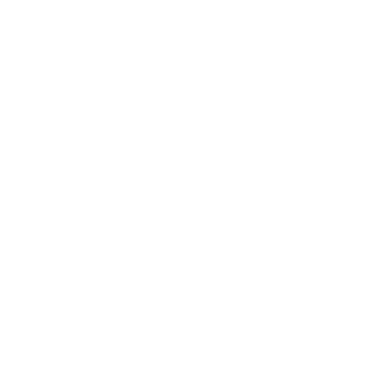 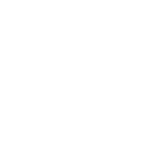 1. Ogni individuo ha diritto di prendere parte liberamente alla vita culturale della comunità, di godere delle arti e di partecipare al progresso scientifico ed ai suoi benefici.

2. Ogni individuo ha diritto alla protezione degli interessi morali e materiali derivanti da ogni produzione scientifica, letteraria e artistica di cui egli sia autore.
Dichiarazione Universale sui Diritti dell’Uomo, 1948
Quali obblighi
Adesione a quei principi che vedono l’Open Science e l’Open Access farsi parte integrante del diritto umano alla scienza e «rendere il processo scientifico più trasparente, inclusivo e democratico...»(Unesco)
Obbligo morale
La Commissione europea ha:
fatto propri i principi della scienza aperta
dettato regole
fornito indicazioni
fornito un repository e lo strumento economico
Finanziatori
VQR: quali criteri?
Art. 8. Open Access - introdotto a partire dalla VQR 2015-2019 e richiesto anche nella VQR 2020-2024.
ANVUR
Conservazione dei diritti?
mancanza di consapevolezza
scarsa attenzione
scarsa sensibilità
A che punto siamo?
Gli Autori/scienziati:
devono pubblicare per diffondere i risultati scientifici  ottenuti con le loro ricerche e farlo in «determinate» sedi editoriali.
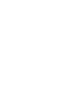 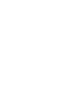 Le Istituzioni:
hanno pagato per  anni costosi abbonamenti per la sola lettura e da qualche anno anche per la pubblicazione.
non hanno un ruolo nel rapporto contrattuale autore-editore.
Green OA o Gold OA?
Contratti trasformativi:
formula transitoria
trasformazione delle riviste in full OA
mantenimento degli stessi costi
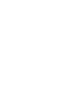 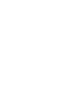 2020
A review of transitional agreements in the UK
Rapporto JISC (Joint Information Services Committee)
2014 - 2022
TA in costante aumento (soprattutto tra 2018 e 2019) - Crescita più lenta tra 2021 e 2022 = minore domanda o mancate registrazioni in ESAC?
% di articoli OA quasi raddoppiata, MA nel 2022 la metà degli articoli erano ancora chiusi.
Produzione OA:  quota maggiore di articoli costituita da Gold OA (in media circa quattro volte la quota di Hybrid) MA, dal 2020,  numero di Hybrid in aumento e crescita di Gold in calo (da verificare la stabilità della tendenza…)
Green OA in calo tra 2020 e 2022:
Quanto i TA vanno a scapito del Green? I TA hanno veramente ridotto la % di articoli chiusi o hanno convertito in Gold e Hybrid articoli che sarebbero stati Green?
Riviste «trasformate in OA» = meno del 10%.
Circa i 2/3 degli editori non hanno convertito niente.
Mancata trasparenza di molti editori sui costi effettivi dei servizi offerti e sulle strategie per l’OA.
Concludendo
La scienza sembra destinata a rimanere chiusa ancora molto a lungo - inaccessibilità alla società e ad altri studiosi, che si trovano a operare in contesti meno fortunati dal punto di vista economico.

I contratti  trasformativi non sono sufficienti. È necessario percorrere anche altre strade per superare gli ostacoli e accelerare il passaggio a un sistema di comunicazione della scienza realmente basato su fondamenti diversi.

La conservazione dei diritti è un tema forse poco pensato e poco dibattuto, ma fondamentale per contribuire all’apertura della scienza.
MANTENIMENTO DEI DIRITTI DEGLI AUTORI
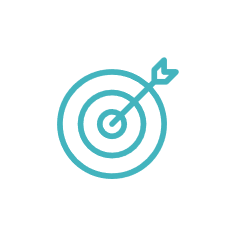 Coinvolgimento e azioni delle istituzioni su questo tema
Incisività di COARA
Altre pratiche: Green OA, editoria no-profit
INTERVENTO LEGISLATIVO
Il contratto editoriale oggi
MODELLO TRADIZIONALE DI PUBBLICAZIONE
Nel momento in cui si è scritta un’opera, ogni persona è titolare del diritto di proprietà intellettuale e quindi anche dei diritti di sfruttamento economico sulle proprie opere. 

Nel modello tradizionale di pubblicazione scientifica, da parte degli autori è previsto un trasferimento dei loro diritti patrimoniali agli editori, che possono, pertanto, pubblicare e distribuire i risultati della ricerca a fini commerciali.
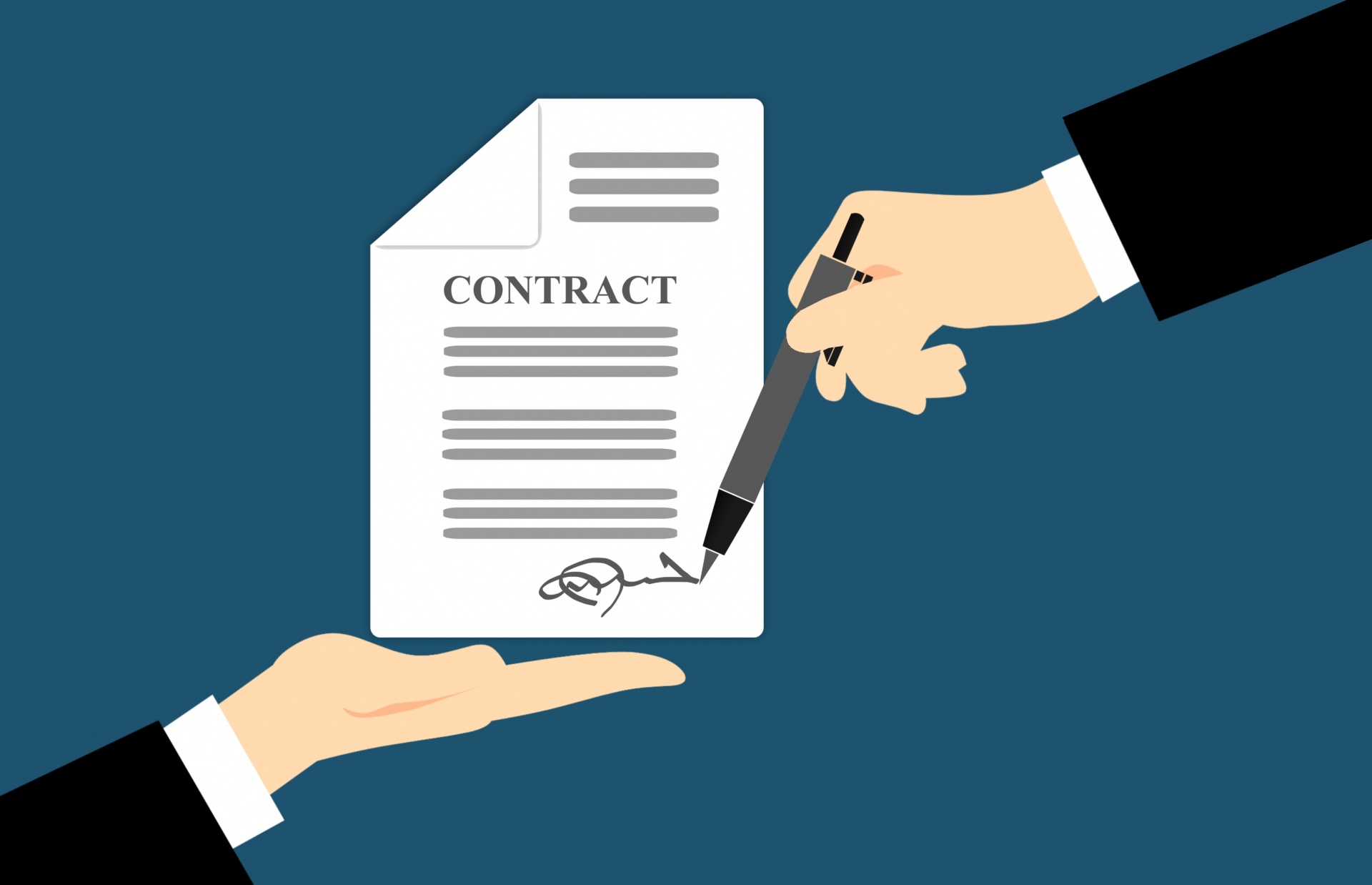 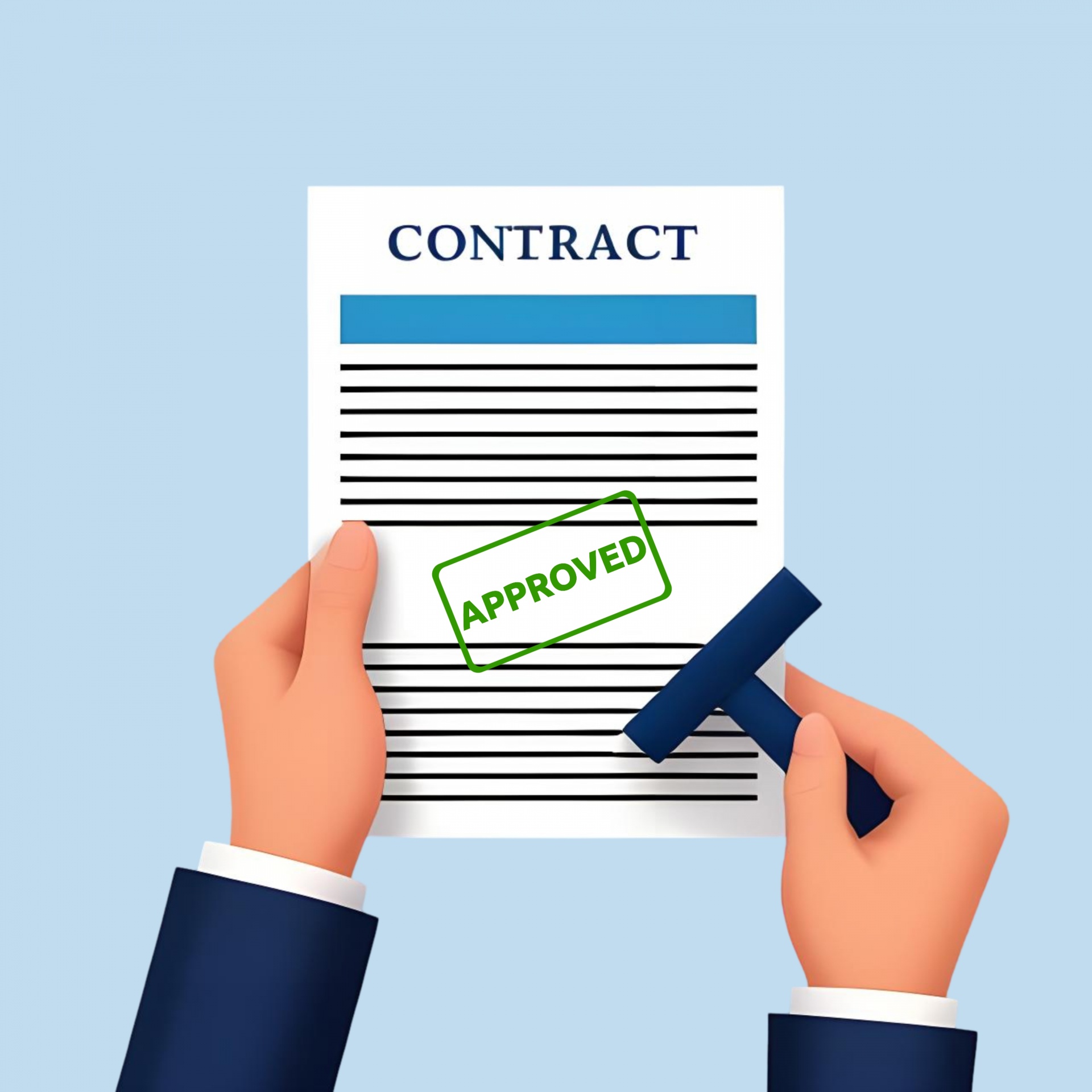 Il contratto editoriale oggi
ESEMPIO DI CONTRATTO TRADIZIONALE INTERNAZIONALE
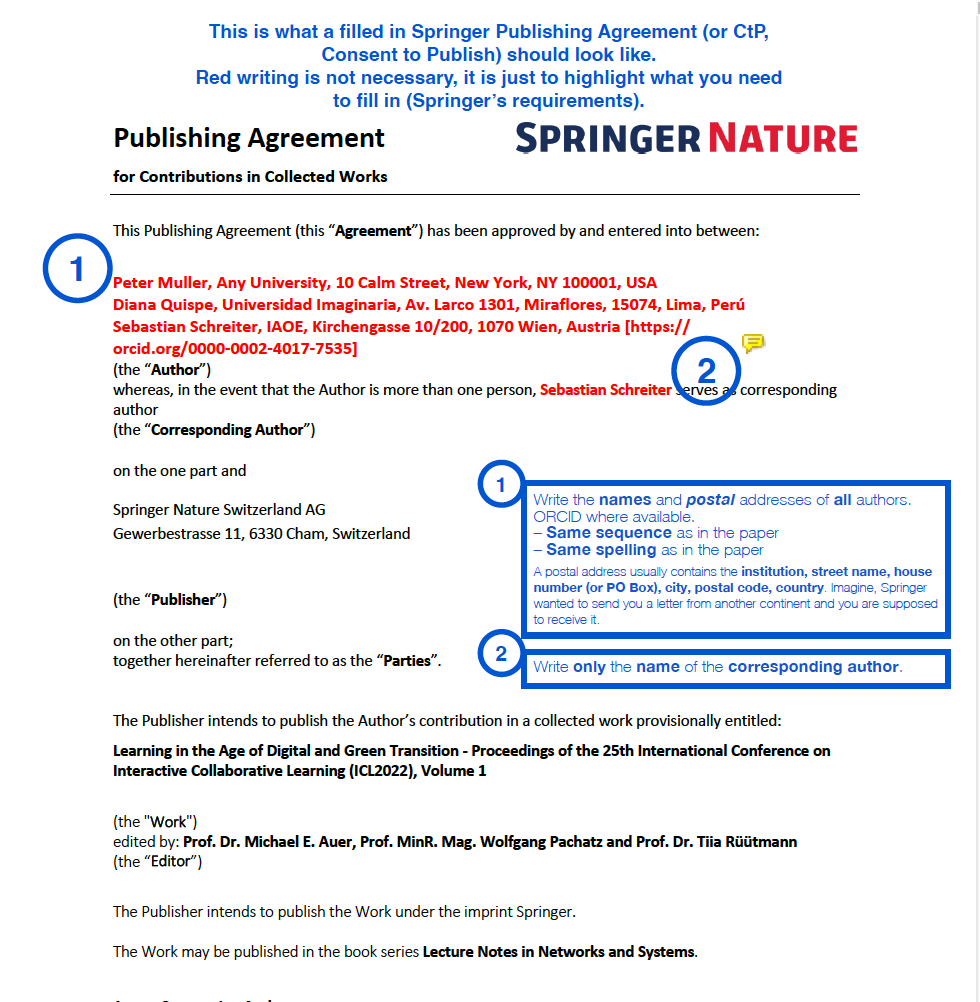 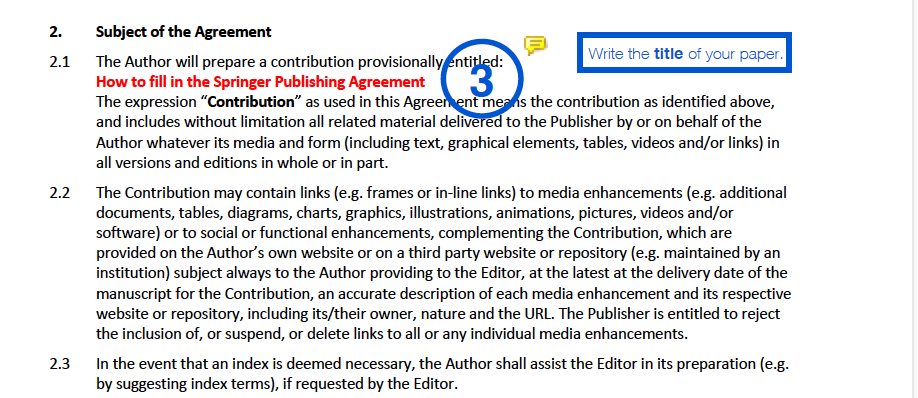 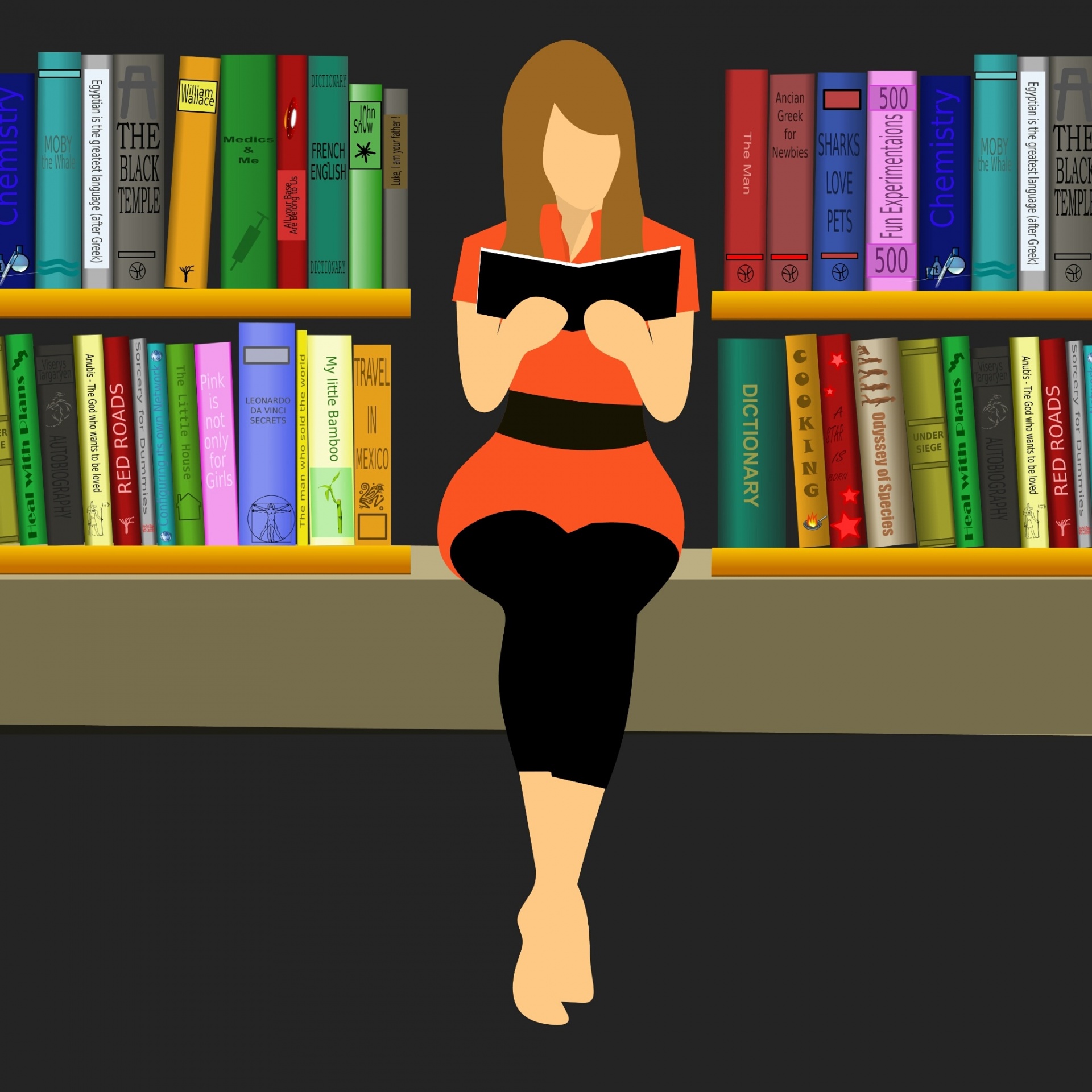 Oggetto dell’accordo
Il contratto editoriale oggi
COSA TRASFERIAMO NEL CONTRATTO TRADIZIONALE
3.
Rights Granted

The Author hereby grants to the Publisher the perpetual, sole and exclusive, worldwide, transferable
sub-licensable and unlimited right to publish, produce, copy, distribute, communicate, display publicly,
sell, rent and/or otherwise make available the Contribution in any language, in any versions or editions
in any and all forms and/or media of expression (including without limitation in connection with any
and all end-user devices), whether now known or developed in the future, in each case with the right to
grant further time-limited or permanent rights. The above rights are granted in relation to the
Contribution as a whole or any part and with or in relation to any other works.
Without limitation, the above grant includes: (a) the right to edit, alter, adapt, adjust and prepare
derivative works; (b) all advertising and marketing rights including without limitation in relation to
social media; (c) rights for any training, educational and/or instructional purposes; and (d) the right to
add and/or remove links or combinations with other media/works.
The Author hereby grants to the Publisher the right to create, use and/or license and/or sub-license
content data or metadata of any kind in relation to the Contribution or parts thereof (including
abstracts and summaries) without restriction.
The Publisher also has the right to commission completion of the Contribution in accordance with the
Clause "Author’s Responsibilities – Delivery and Acceptance of the Manuscript" and of an updated
version of the Contribution for new editions of the Work in accordance with the Clause "New Editions".

The copyright in the Contribution shall be vested in the name of the Author. The Author has asserted
their right(s) to be identified as the originator of the Contribution in all editions and versions, published
in all forms and media. The Author agrees that all editing, alterations or amendments to the
Contribution made by or on behalf of the Publisher or its licensees for the purpose of fulfilling this
Agreement or as otherwise allowed by the above rights shall not require the approval of the Author and
will not infringe the Author's "moral rights" (or any equivalent rights). This includes changes made in
the course of dealing with retractions or other legal issues.
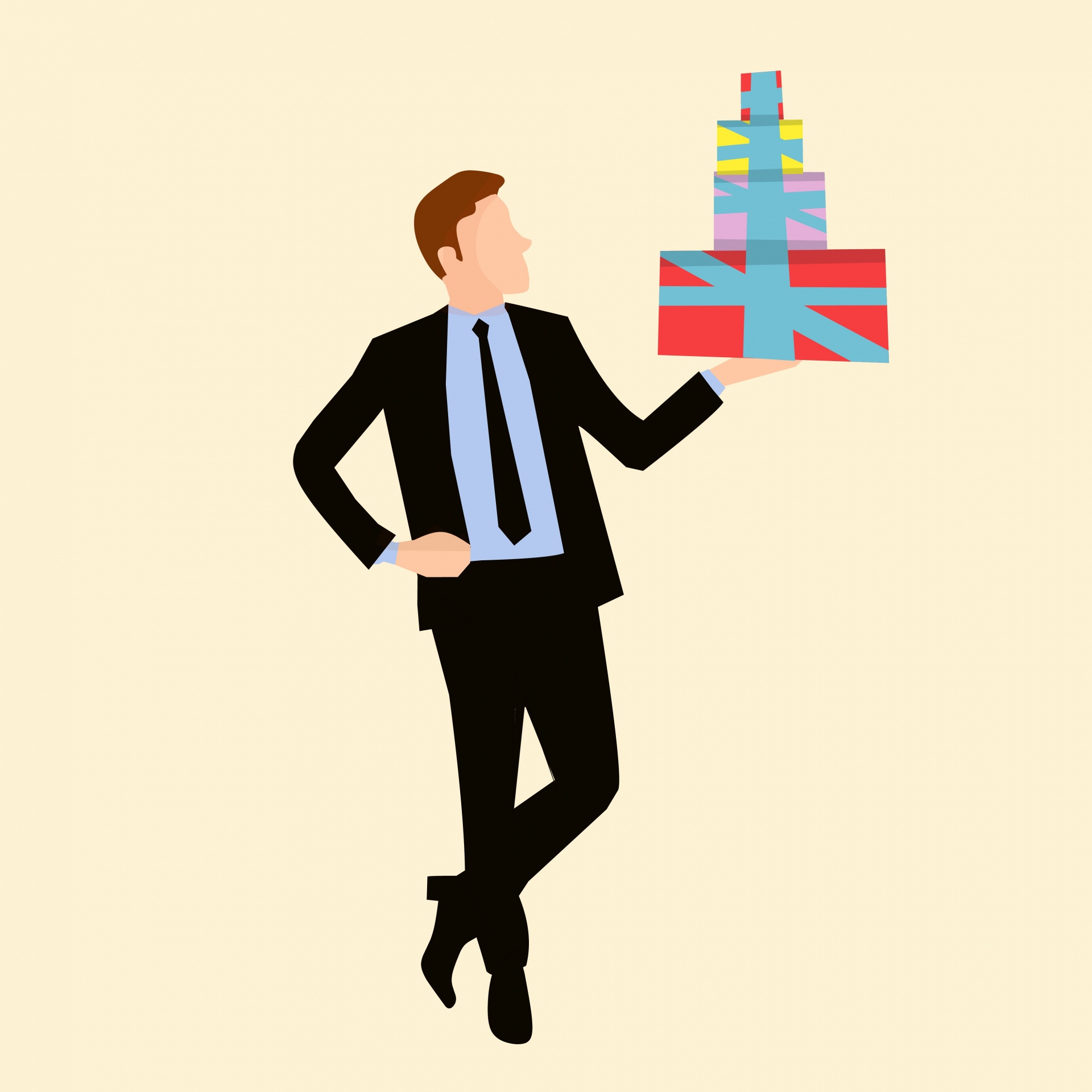 3.1
3.2
Il contratto editoriale oggi
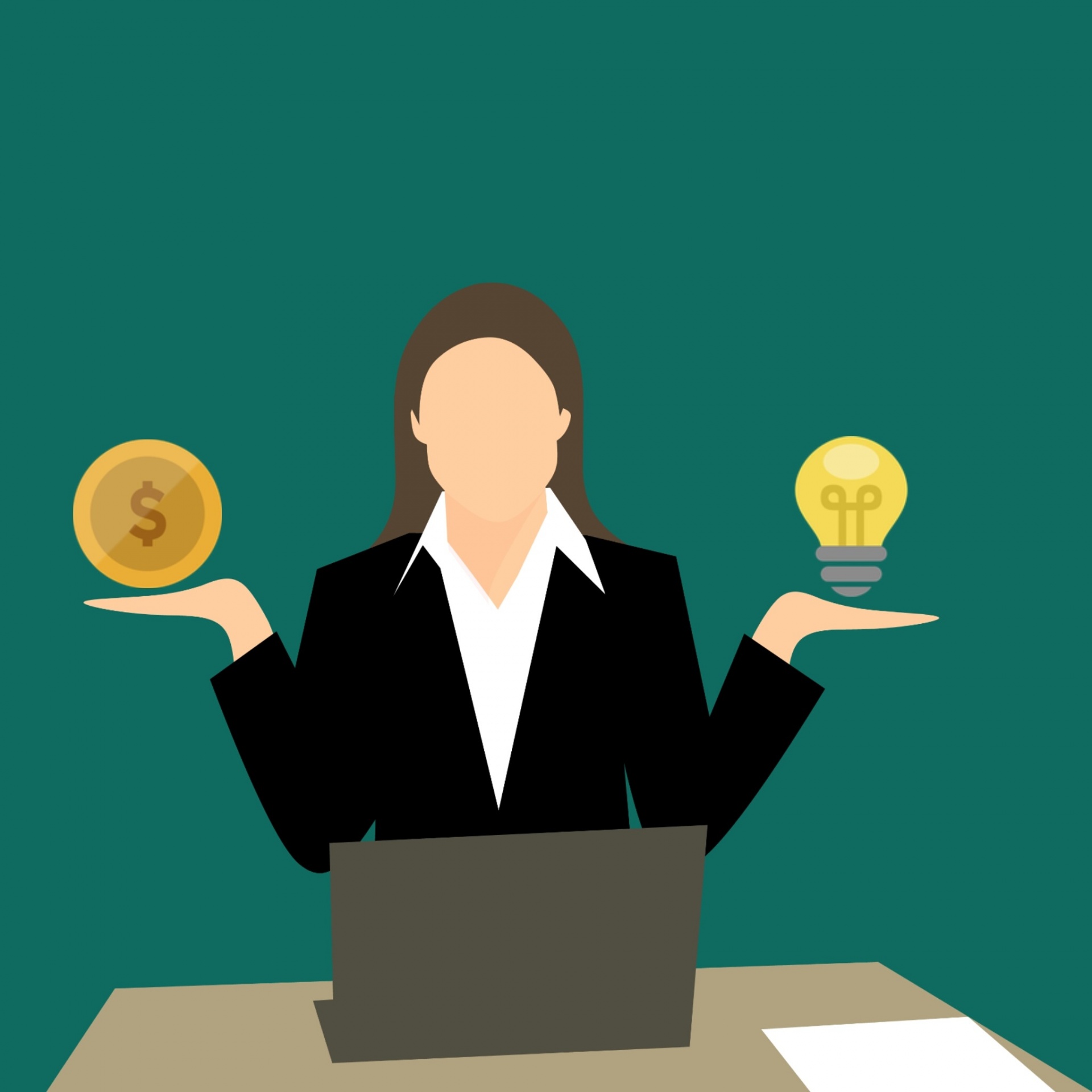 CCNL RICERCA
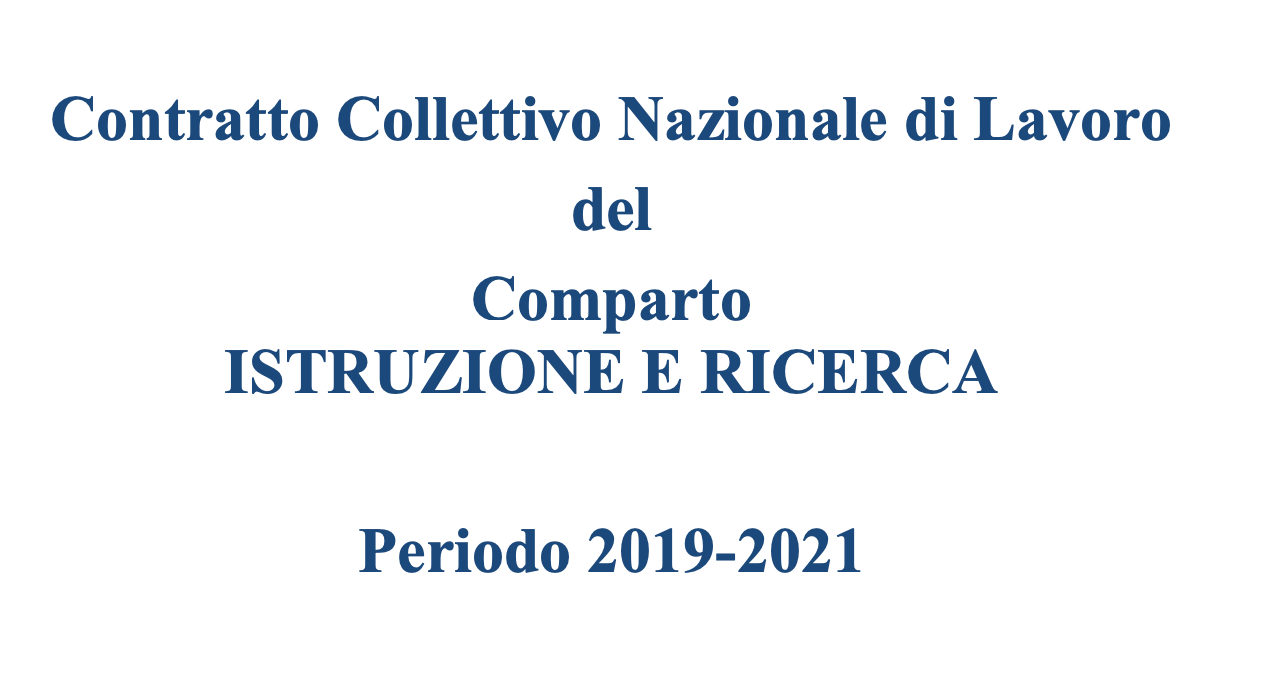 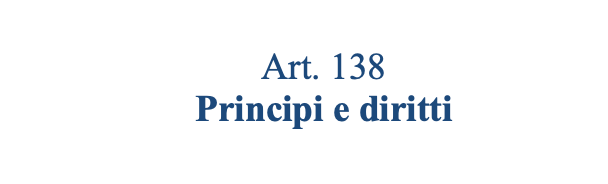 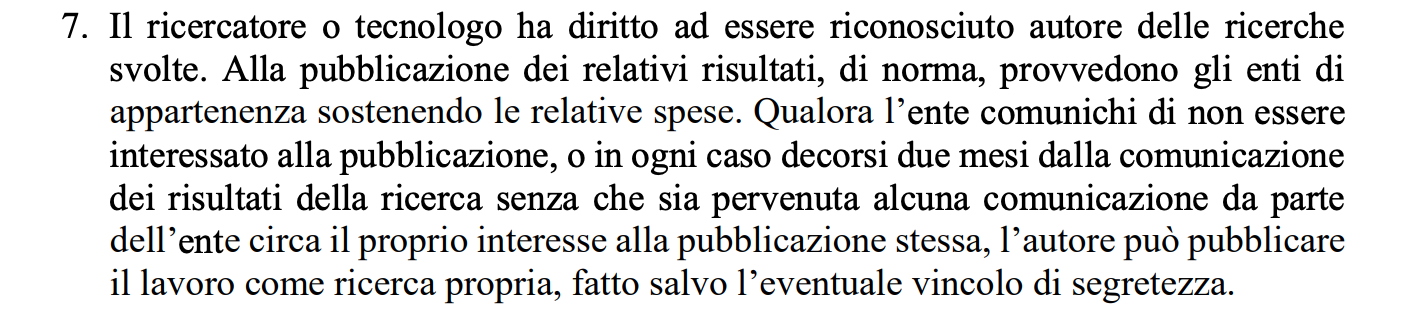 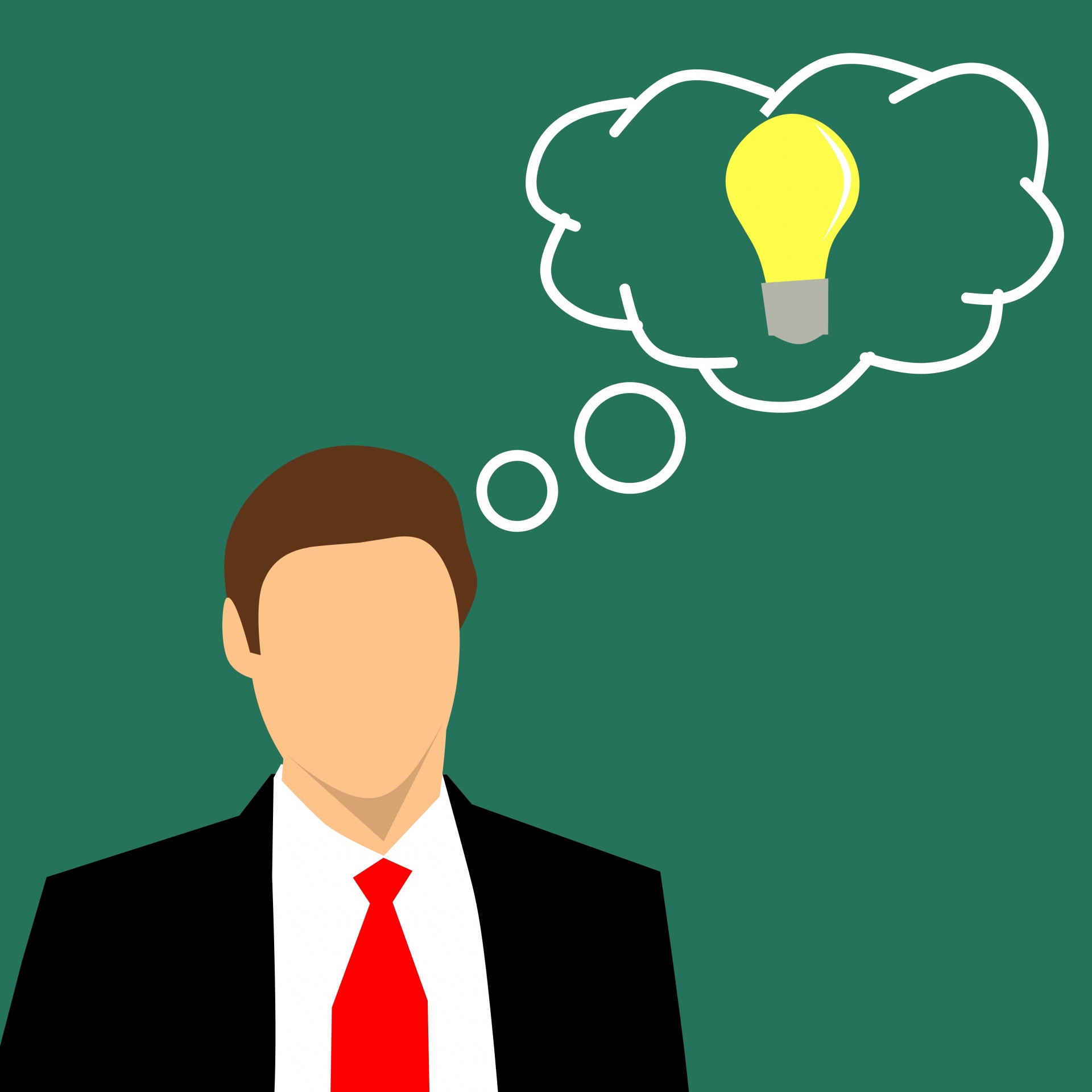 Chi avrebbe dovuto firmare
 il contratto con l’editore?
Il contratto editoriale oggi
MASSIMALI E CESSIONE
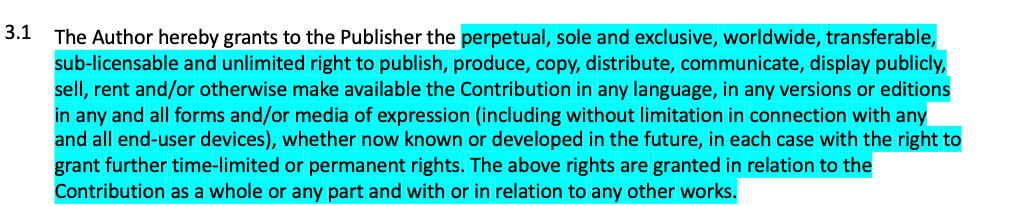 Perpetuo
20 anni per la legge italiana sul diritto d’autore
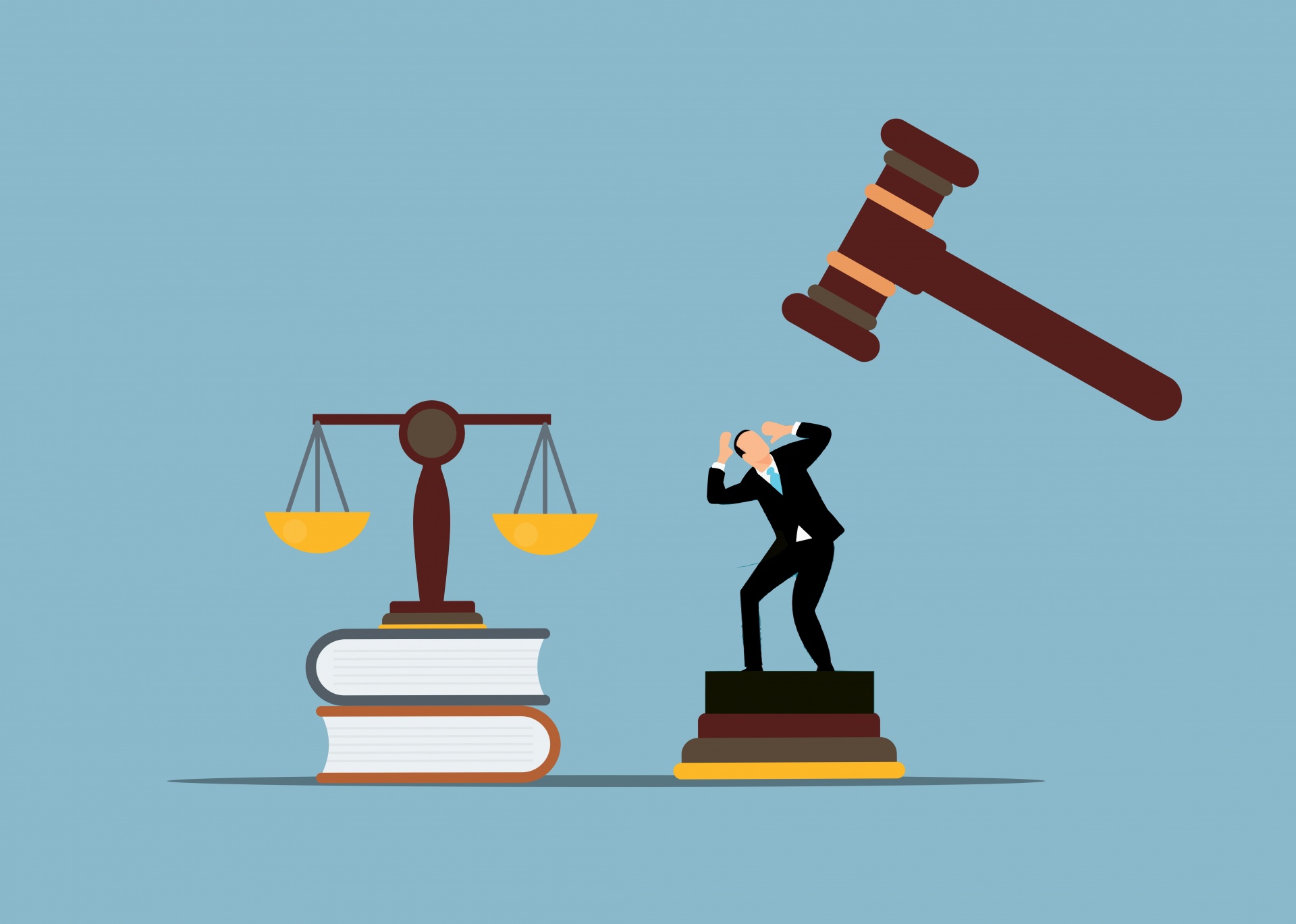 Quale Foro prevale?
Rights Retention Strategy e Secondary Publication Right
L’IMPORTANZA DI CONSERVARE I DIRITTI
Conservare i propri diritti è importante per mantenere il controllo sulle opere per:
successive modifiche, 
traduzioni o riproduzioni,  
per gli usi nella didattica e per la divulgazione e la disseminazione,  allo scopo di:

- rendere le proprie opere immediatamente condivisibili, citabili, riutilizzabili; 
dare il proprio contributo alla piena affermazione dei principi della Scienza Aperta (spesso richiesto dai finanziatori).
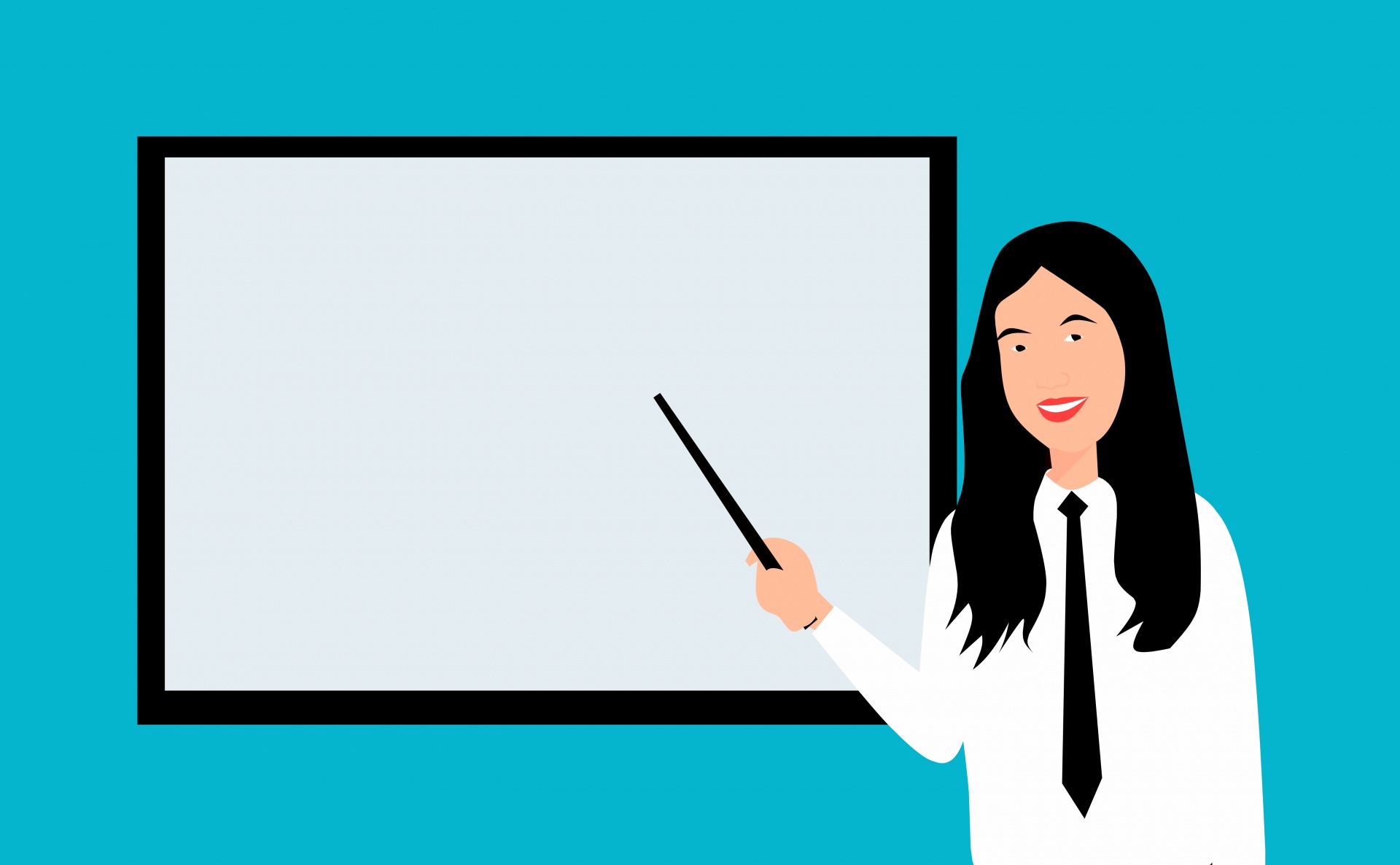 Rights Retention Strategy e Secondary Publication Right
LA PUBBLICAZIONE SECONDARIA
“Pubblicazione secondaria” vuol dire pubblicare una seconda volta i propri contributi in un’altra sede con l'obiettivo di raggiungere un pubblico più ampio.
La pubblicazione secondaria può essere oggetto di un vero e proprio diritto.
Non si tratta, quindi, di un’eccezione o una limitazione del diritto di esclusiva.
Non è nemmeno un diritto dell’utente.
Si tratta di un vero e proprio diritto morale (ed economico) degli autori di aprire i testi scientifici.

Più in generale, se conserviamo i nostri diritti, conserviamo anche il diritto di pubblicazione secondaria.
Rights Retention Strategy e Secondary Publication Right
7 PAESI EUROPEI +1
A livello di Stati membri, negli ultimi dieci anni, solo sette Paesi hanno approvato leggi sull'editoria                                      secondaria che consentono di rendere disponibili ad accesso aperto gli articoli di ricerca finanziati con fondi pubblici, in tutto o in parte.
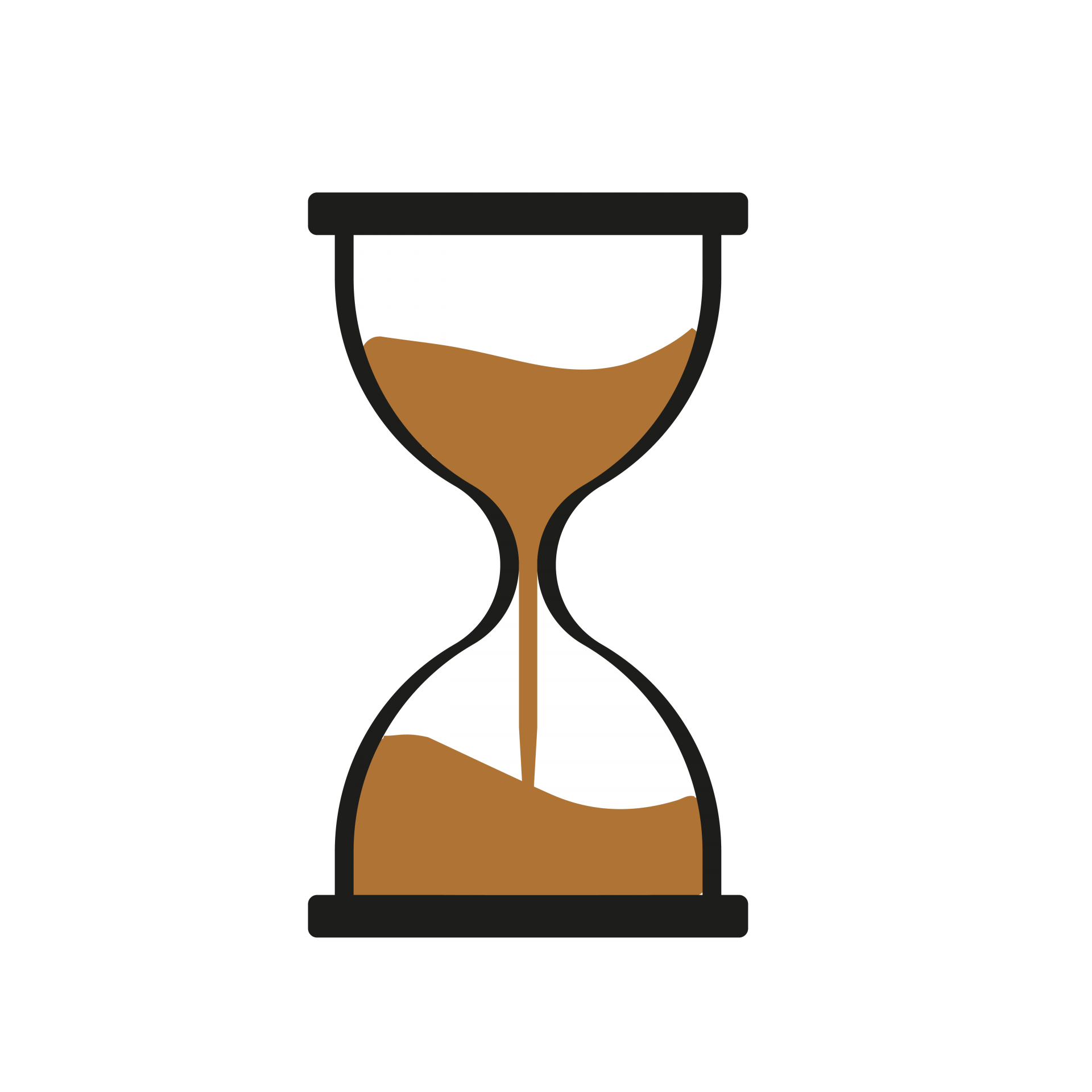 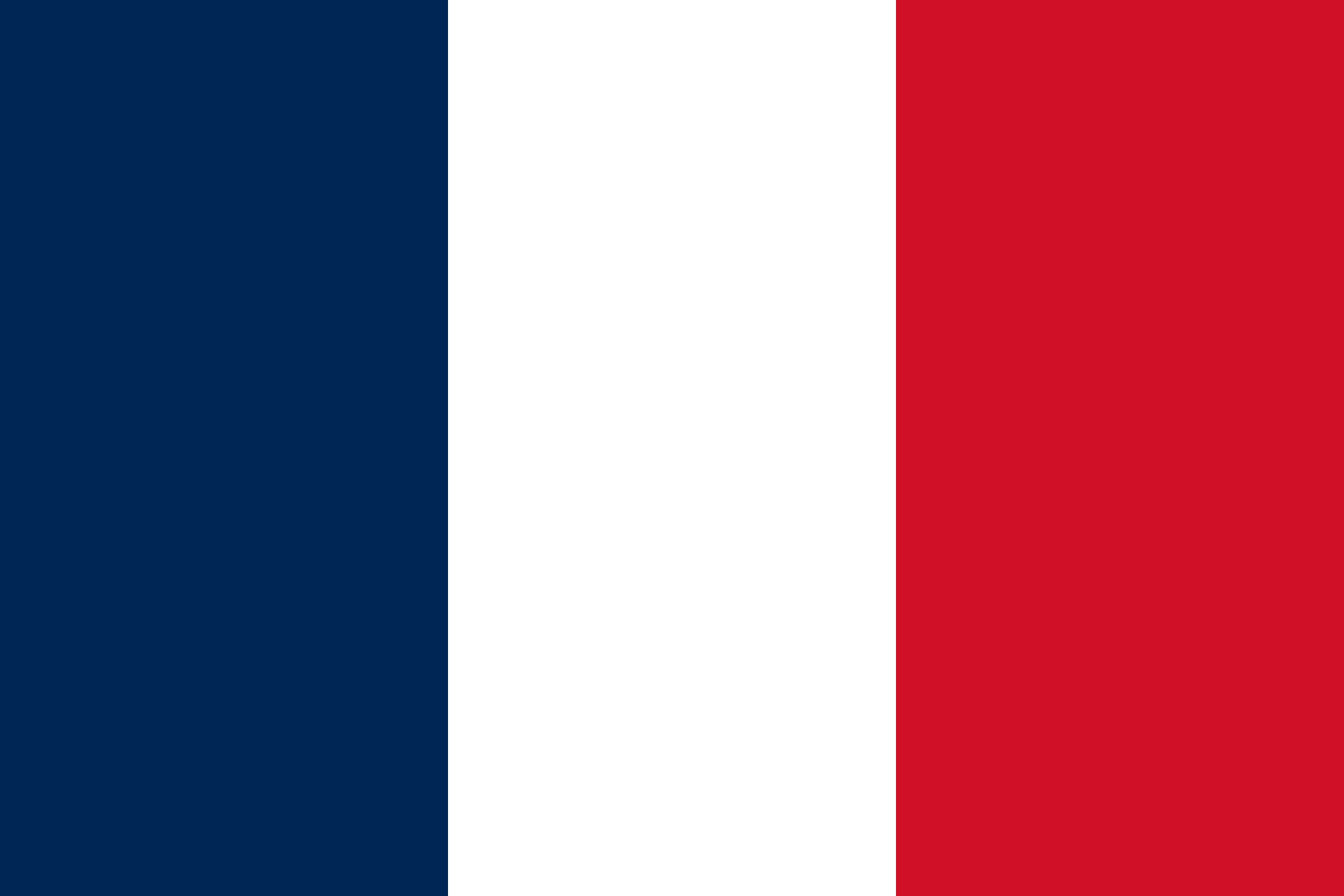 L. 1941/633 LdA – Art. 42 

L'autore dell'articolo o altra opera che sia stato riprodotto in un'opera collettiva ha diritto di riprodurlo in estratti separati o raccolti in volume, purché indichi l'opera collettiva dalla quale è tratto e la data di pubblicazione. • Trattandosi di articoli apparsi in riviste o giornali, l'autore, salvo patto contrario, ha altresì il diritto di riprodurli in altre riviste o giornali. 

Vedere anche: 

https://www.igsg.cnr.it/wp-content/uploads/2023/12/Roberto_Caso_La-liberta%CC%80-perduta_19_12_2023.pdf
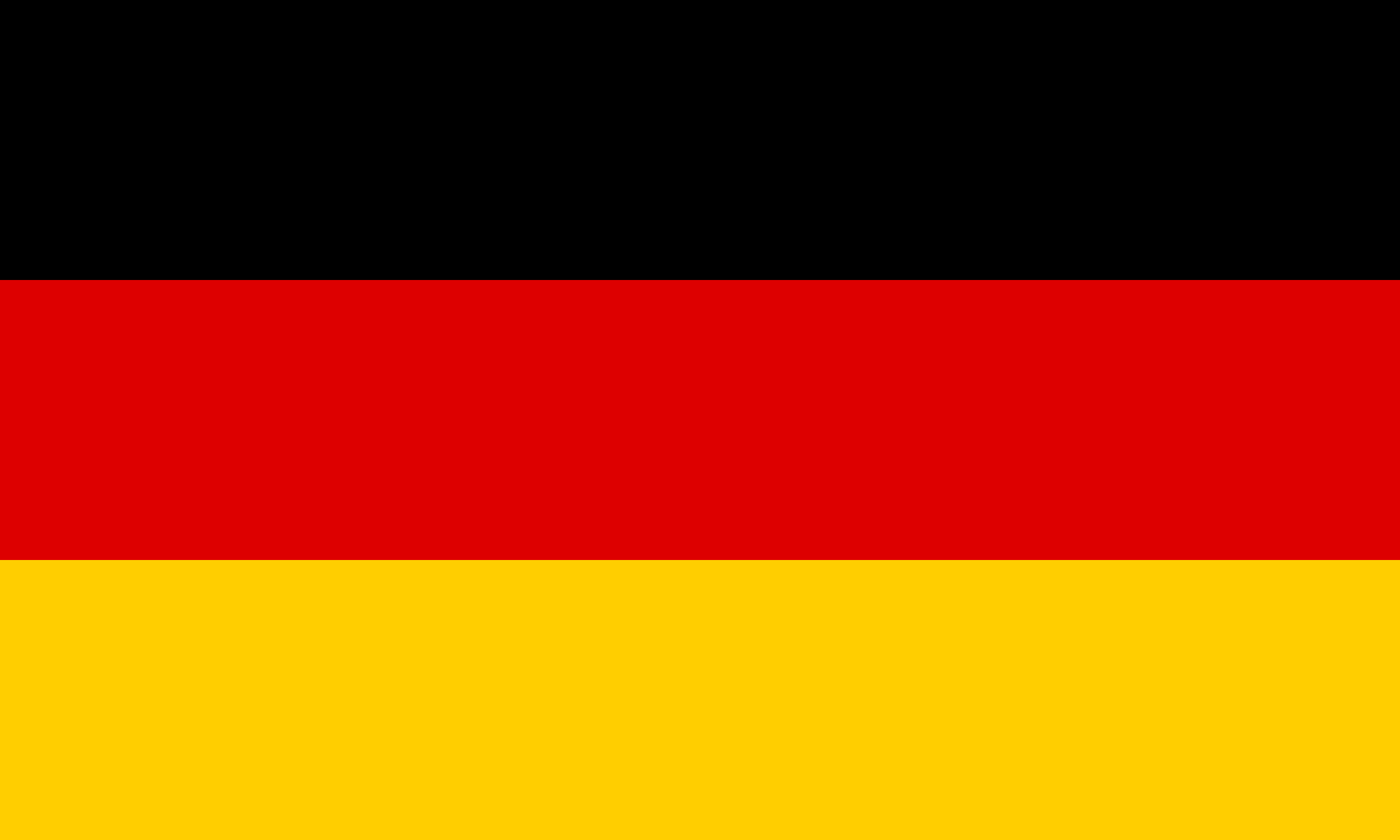 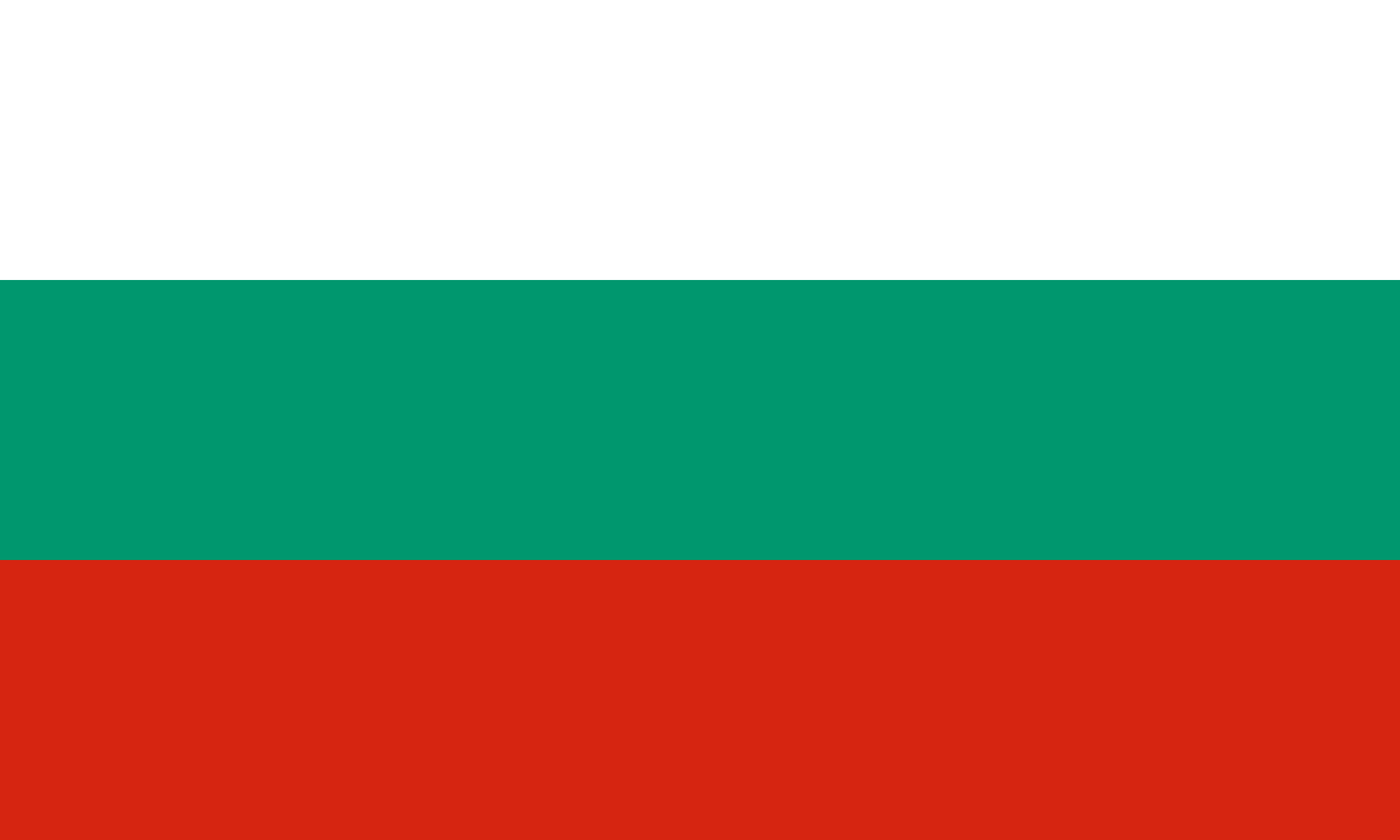 Da fine 2023 e in via di approvazione anche la 

Bulgaria. 

Pubblicazione secondaria senza embargo e ammessa anche la VoR.
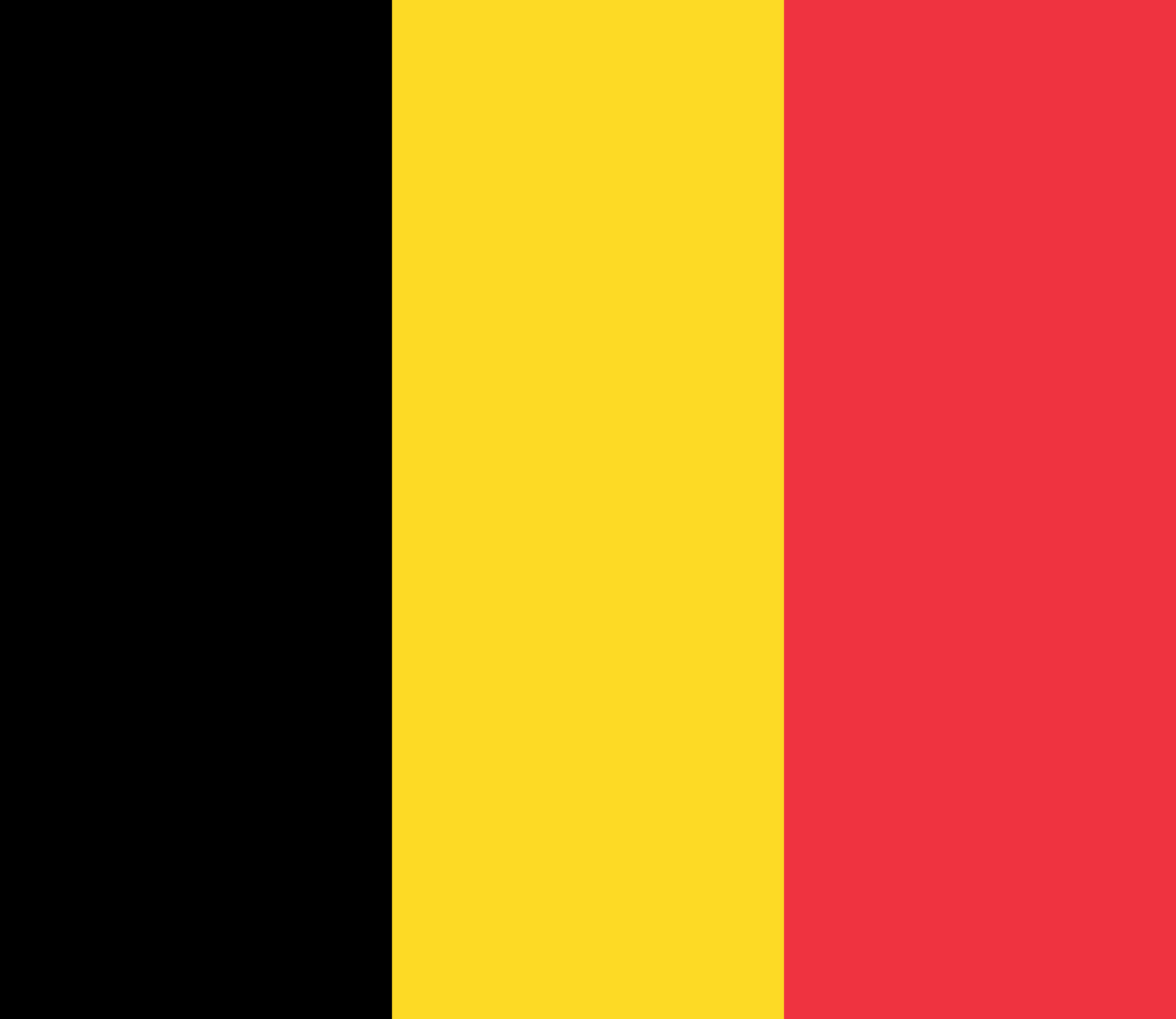 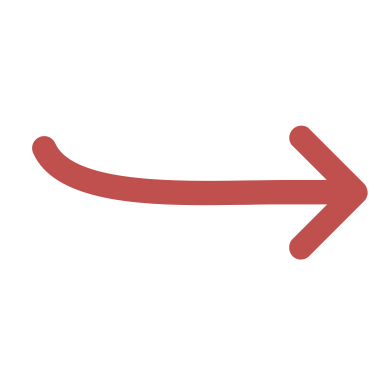 POSSIBILE EMBARGO
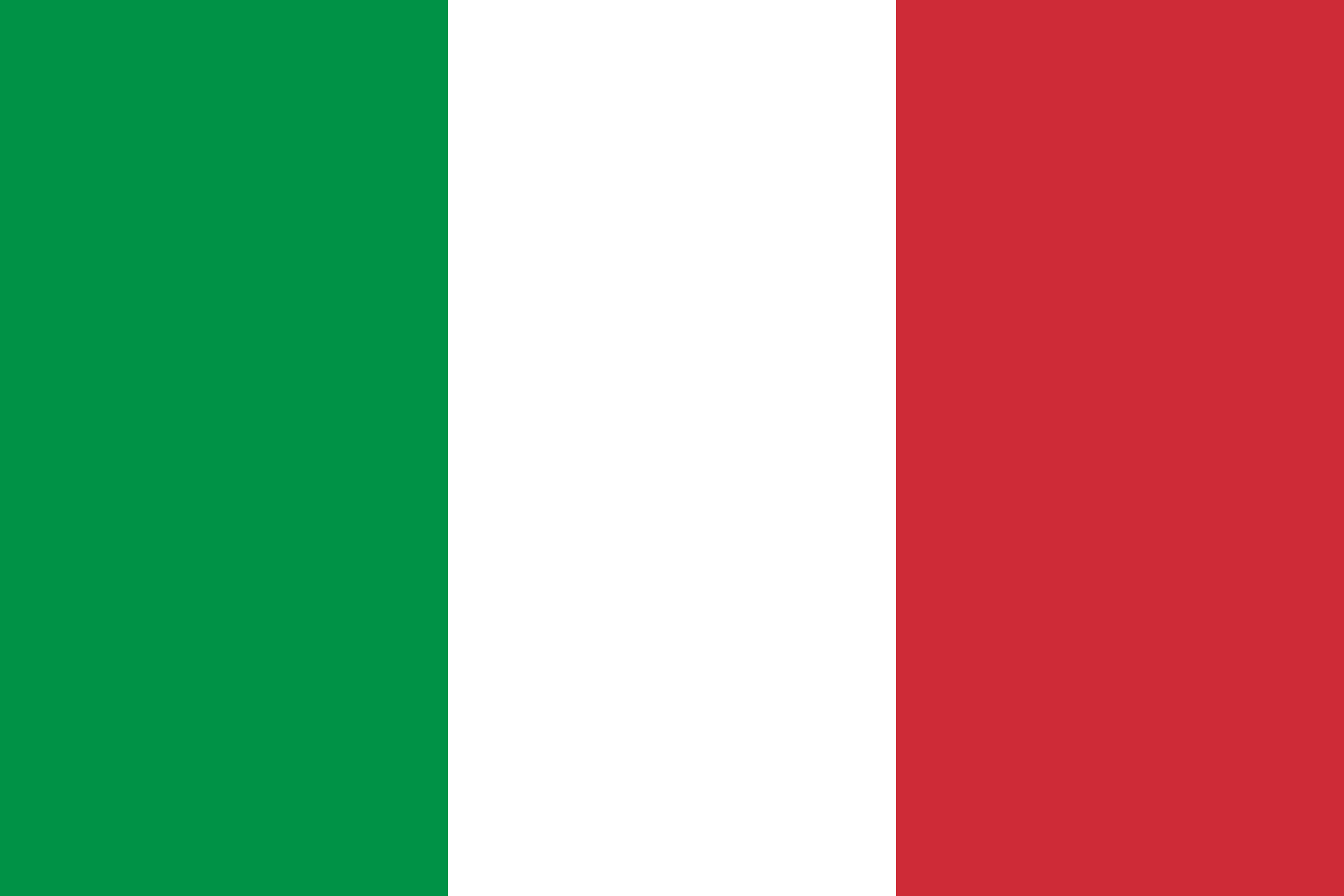 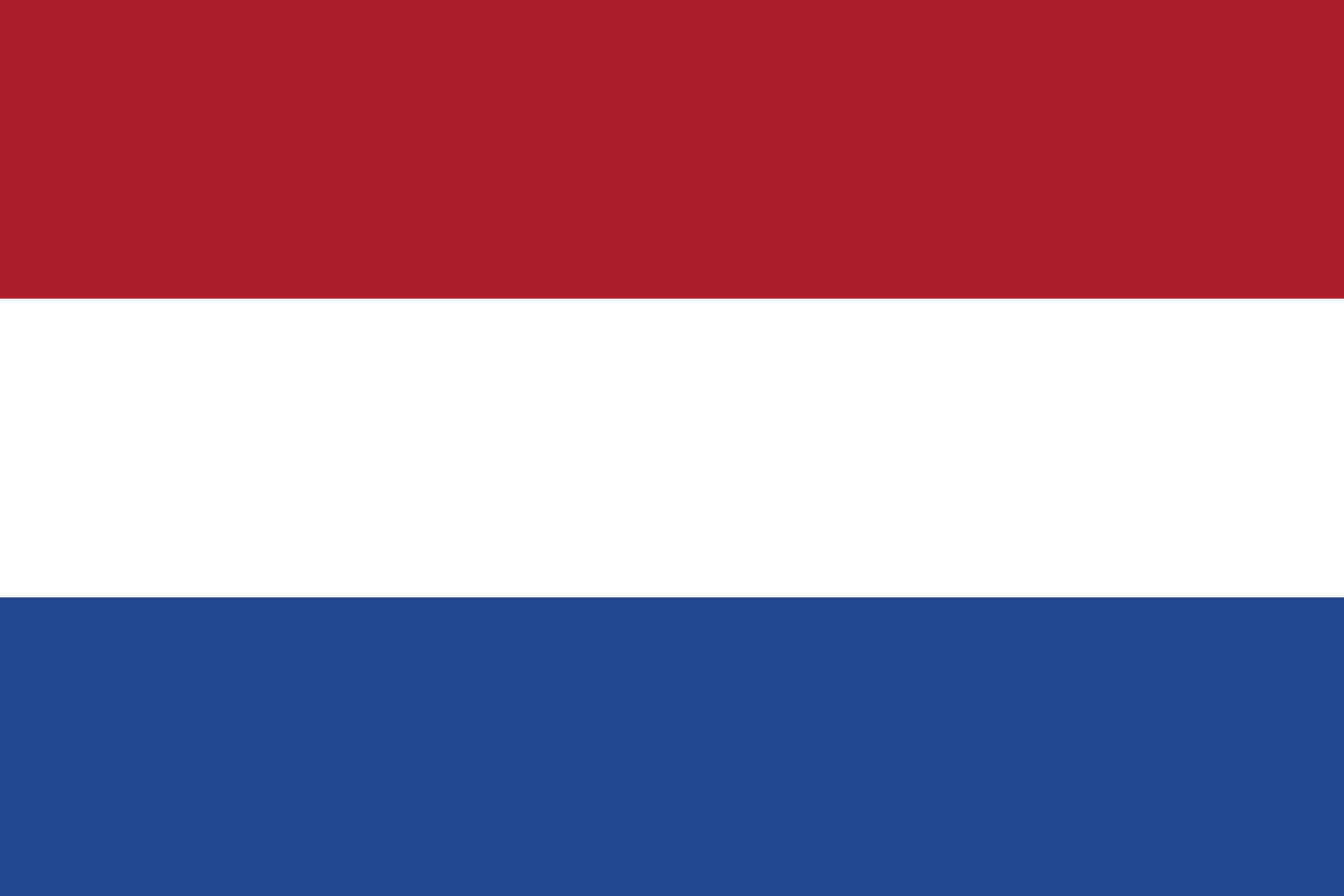 NO EMBARGO
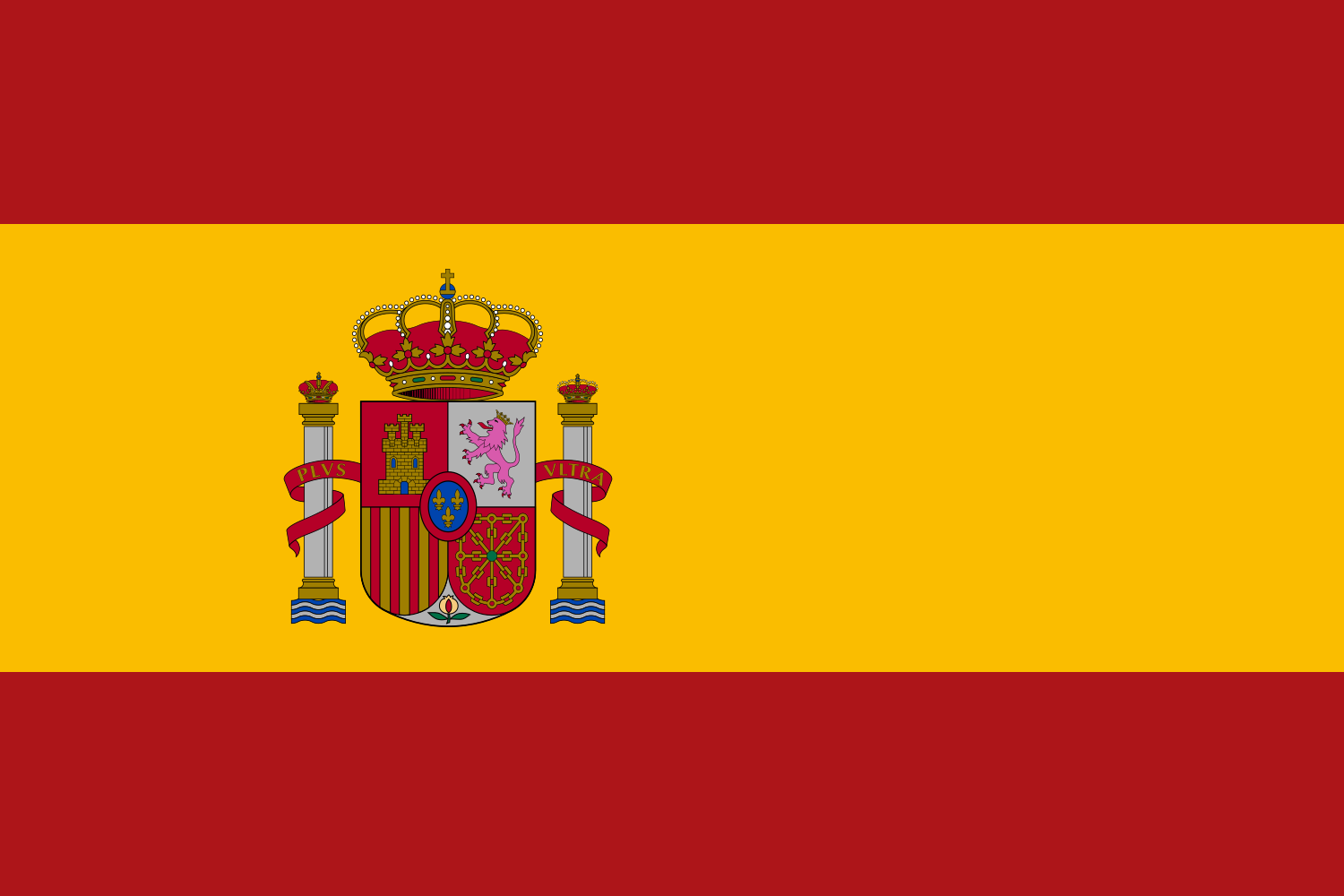 Rights Retention Strategy e Secondary Publication Right
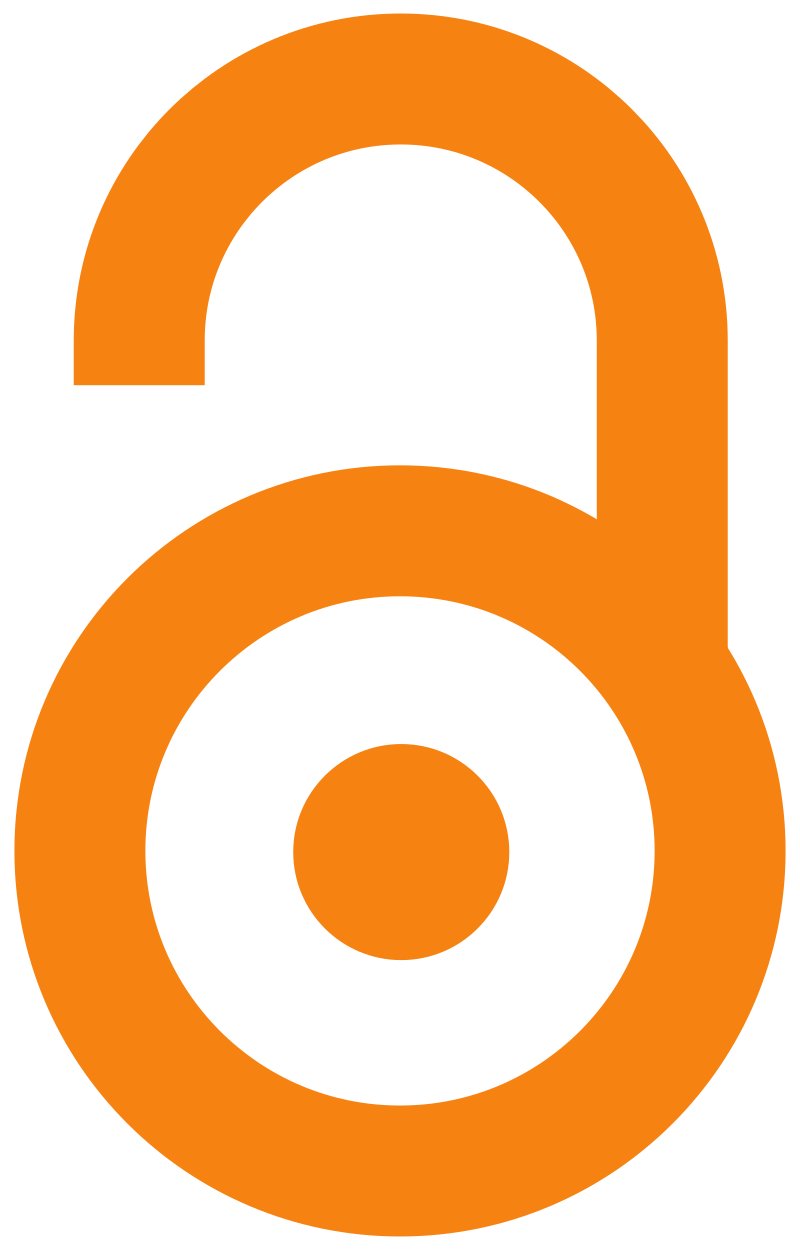 DIRITTI E SEDI EDITORIALI
Pubblicando su riviste in Open Access non ci dovrebbero essere problemi nella gestione dei diritti in quanto è solitamente prevista l’applicazione di una licenza d’uso che consente di conservarli. 

Non essendoci da attendere un periodo di embargo, è possibile accelerare, pertanto, anche la divulgazione dei risultati delle proprie ricerche. 

L'applicazione di un periodo di embargo, infatti:
- rallenta la condivisione dei risultati, 
- nega la possibilità di fare scienza aperta 
- e  impedisce l'accelerazione del progresso scientifico.
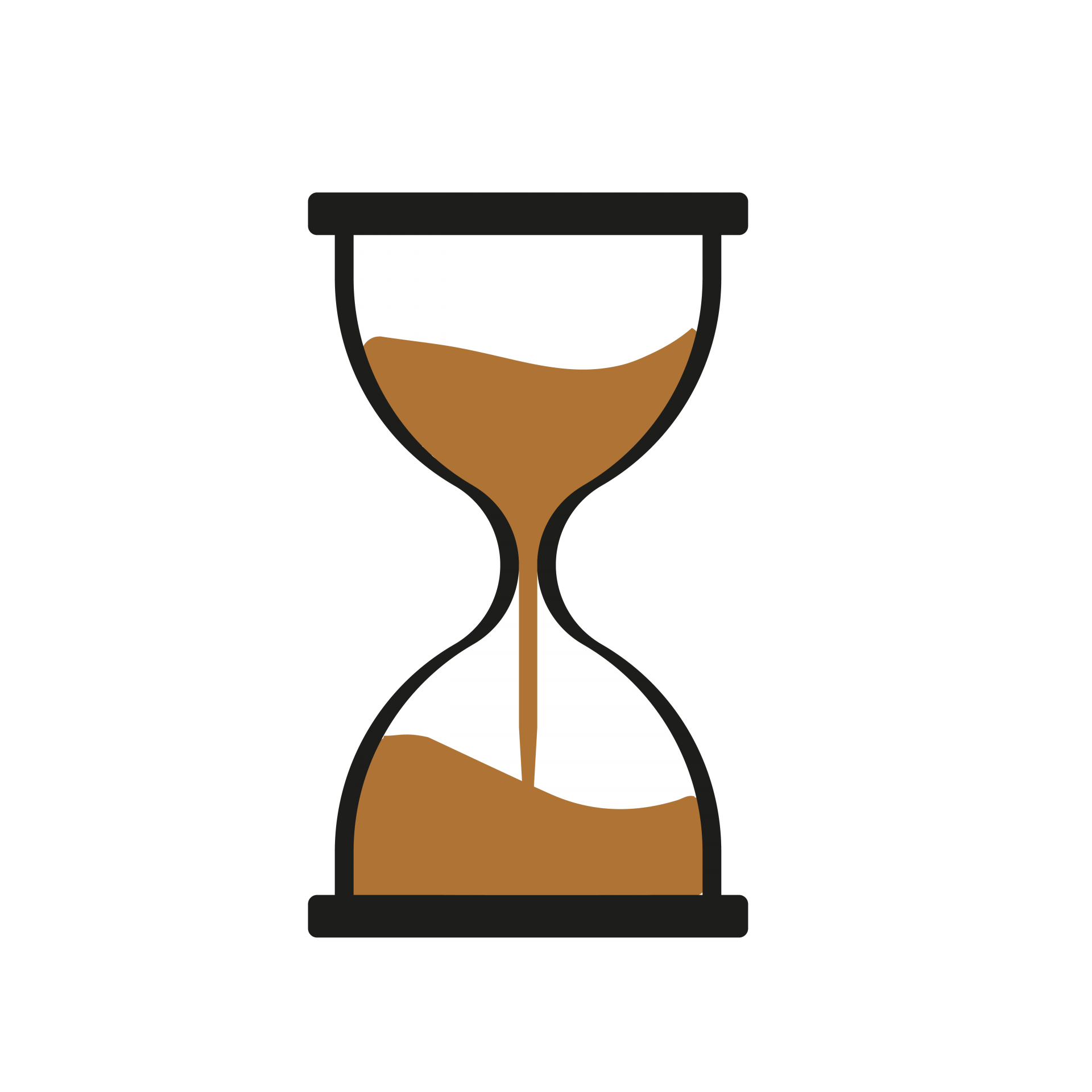 Rights Retention Strategy e Secondary Publication Right
VARIE STRATEGIE PER CONSERVARE I DIRITTI
Le strategie di conservazione dei diritti sono state applicate in vari contesti e a vari livelli.

Alcuni paesi europei hanno già adottato politiche di conservazione dei diritti a livello legislativo, anche se spesso resta previsto un periodo di embargo. [LIVELLO LEGISLATIVO]

Vari enti e organizzazioni del mondo della formazione e della ricerca si sono mossi proponendo e adottando policy sulla conservazione dei diritti. [LIVELLO ISTITUZIONALE]

Alcuni finanziatori chiedono agli autori la conservazione dei diritti sui risultati della ricerca finanziata. [LIVELLO DEI FINANZIATORI]

Le strategie di cui sopra sono di ausilio alla negoziazione diretta degli autori; un primo esempio di negoziazione sono stati gli addenda editoriali: eccezioni al trasferimento in esclusiva dei diritti.
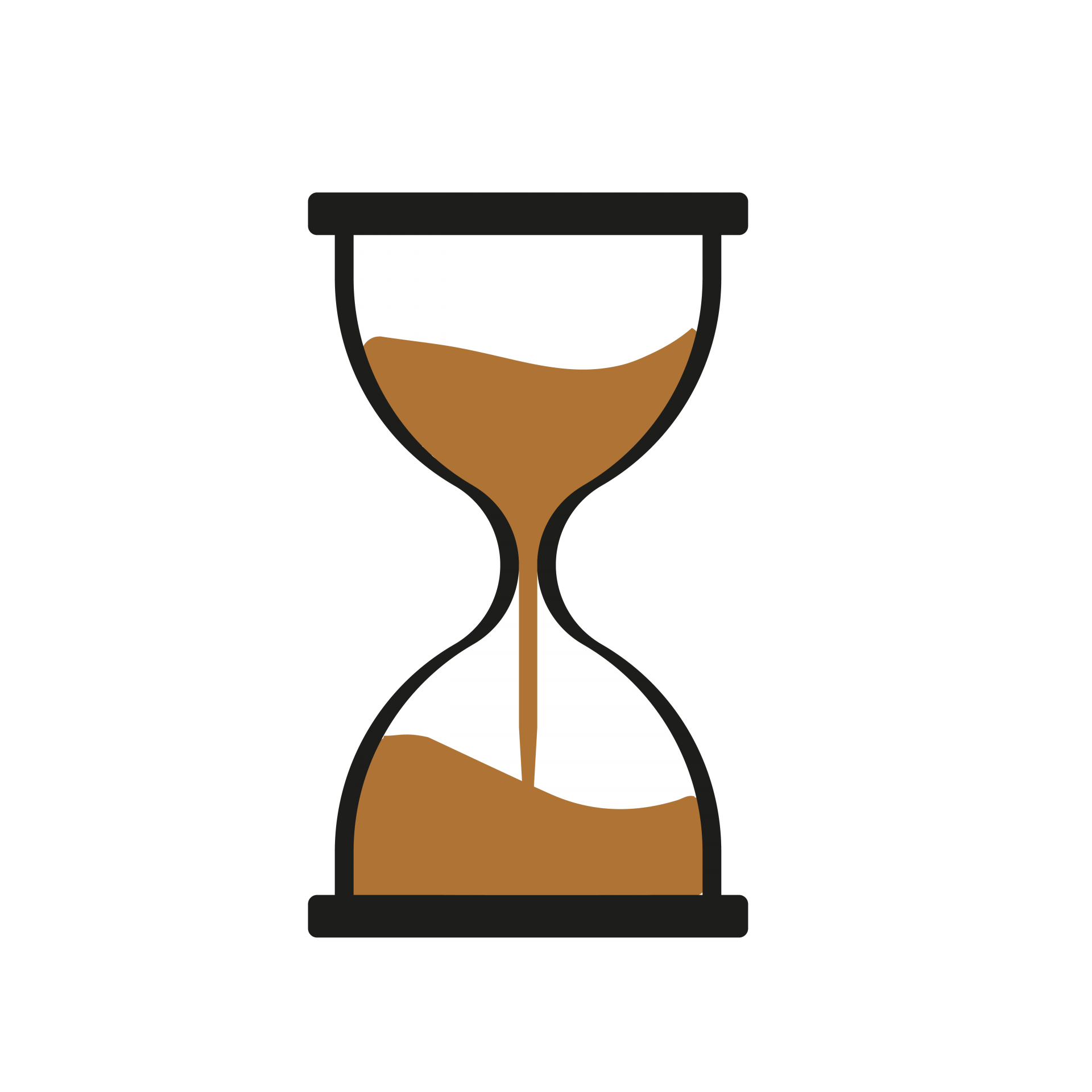 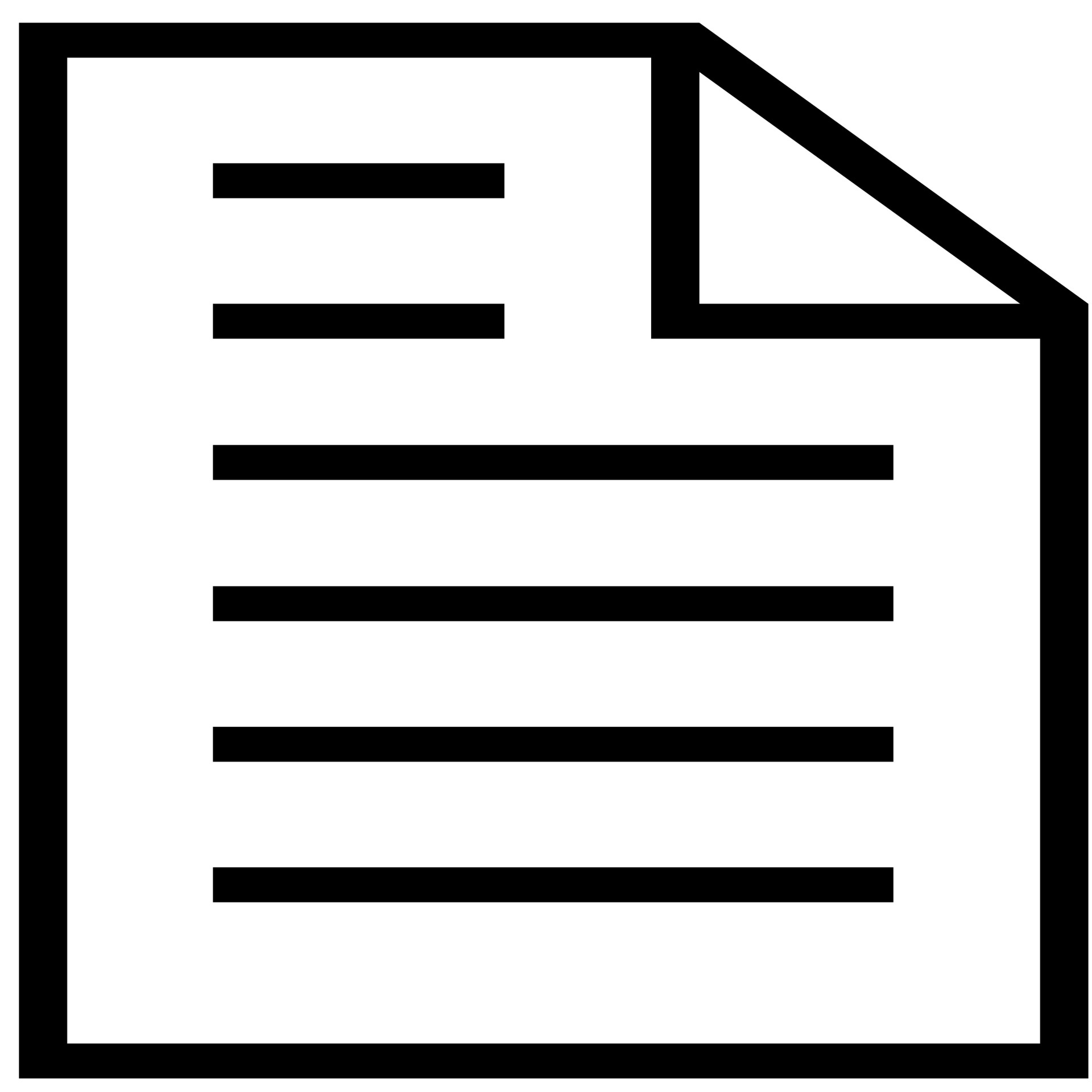 La Rights Retention Strategy di cOAlition S e altri esempi
COALITION S 
E PLAN S
cOAlitions S è un consorzio formato da 27 organizzazioni nazionali e internazionali di finanziamento della ricerca, con il sostegno della Commissione europea e di Science Europe; l’Italia è rappresentata dall’INFN - Istituto Nazionale di Fisica Nucleare. 

Plan S è l’iniziativa per l’editoria scientifica e l’accesso aperto avviata nel 2018 da cOAlition S.

La Rights Retention Strategy di Plan S prevede che gli autori delle organizzazioni afferenti a cOAlition S possano conservare i loro diritti, applicando una licenza CC-BY alle loro opere.
La Rights Retention Strategy di cOAlition S e altri esempi
NEL CUORE DELLA STRATEGIA
Rights Retention Strategy (RRS). Cosa devono fare gli autori:

1: informare l'editore che stanno usando la RRS. I ricercatori finanziati da Coalition S devono  includere la seguente dichiarazione: 
Questa ricerca è stata finanziata, in tutto o in parte da [nome dell'organizzazione, Grant]. Si applica una licenza CC BY alla versione AAM in conformità alle condizioni di accesso aperto del finanziamento.
2. In fase di pubblicazione: depositare in OA la versione AAM in un archivio istituzionale o disciplinare.
3. Contattare il finanziatore  (o la biblioteca) in caso di 
disaccordo o obbligo con l'editore - nel caso in cui l’editore
non sia d’accordo o impedisca l’applicazione della licenza 
CC BY.
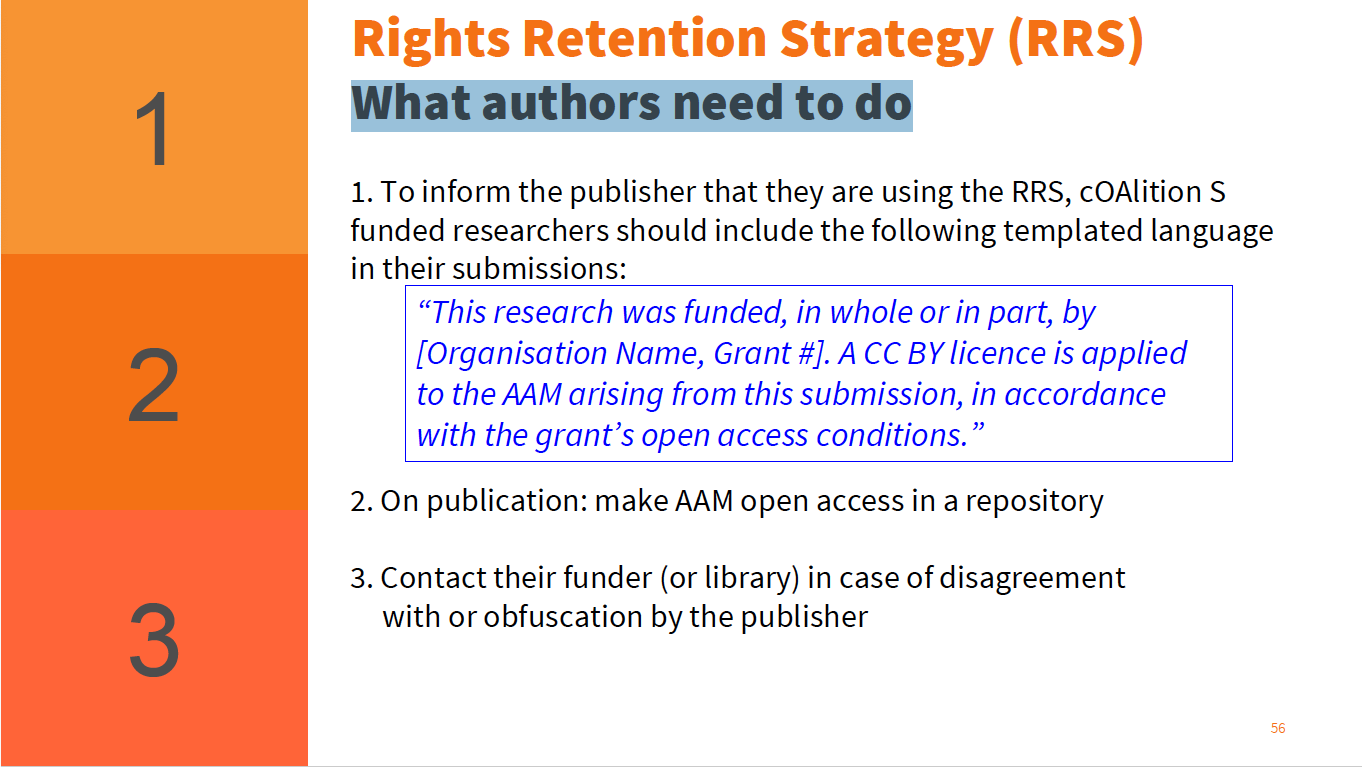 La Rights Retention Strategy di cOAlition S e altri esempi
UNA RISORSA DEL PROGETTO RIGHT2PUB
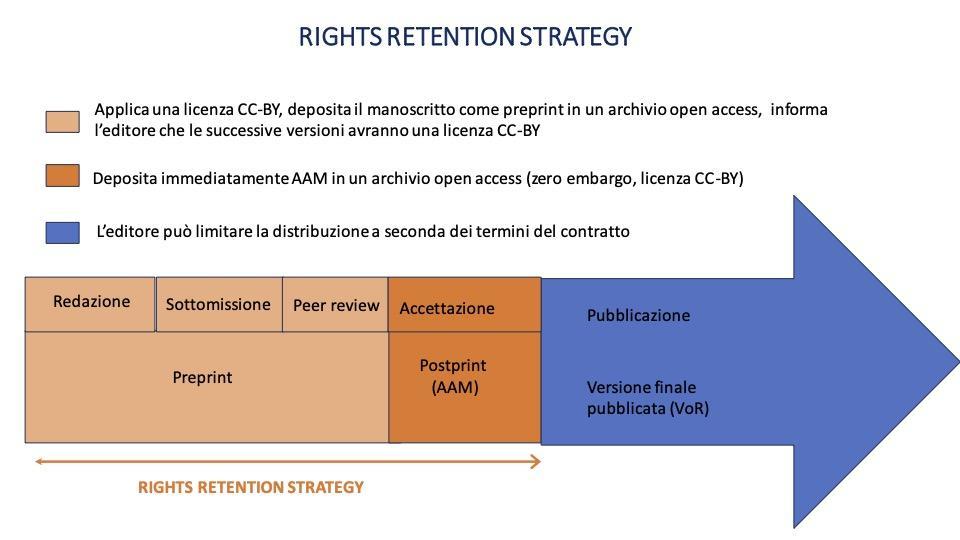 Risorsa creata da:
Manola Cherubini 
e Sara Conti
Invio del testo
La Rights Retention Strategy di cOAlition S e altri esempi
HARVARD E IL SUO ESEMPIO
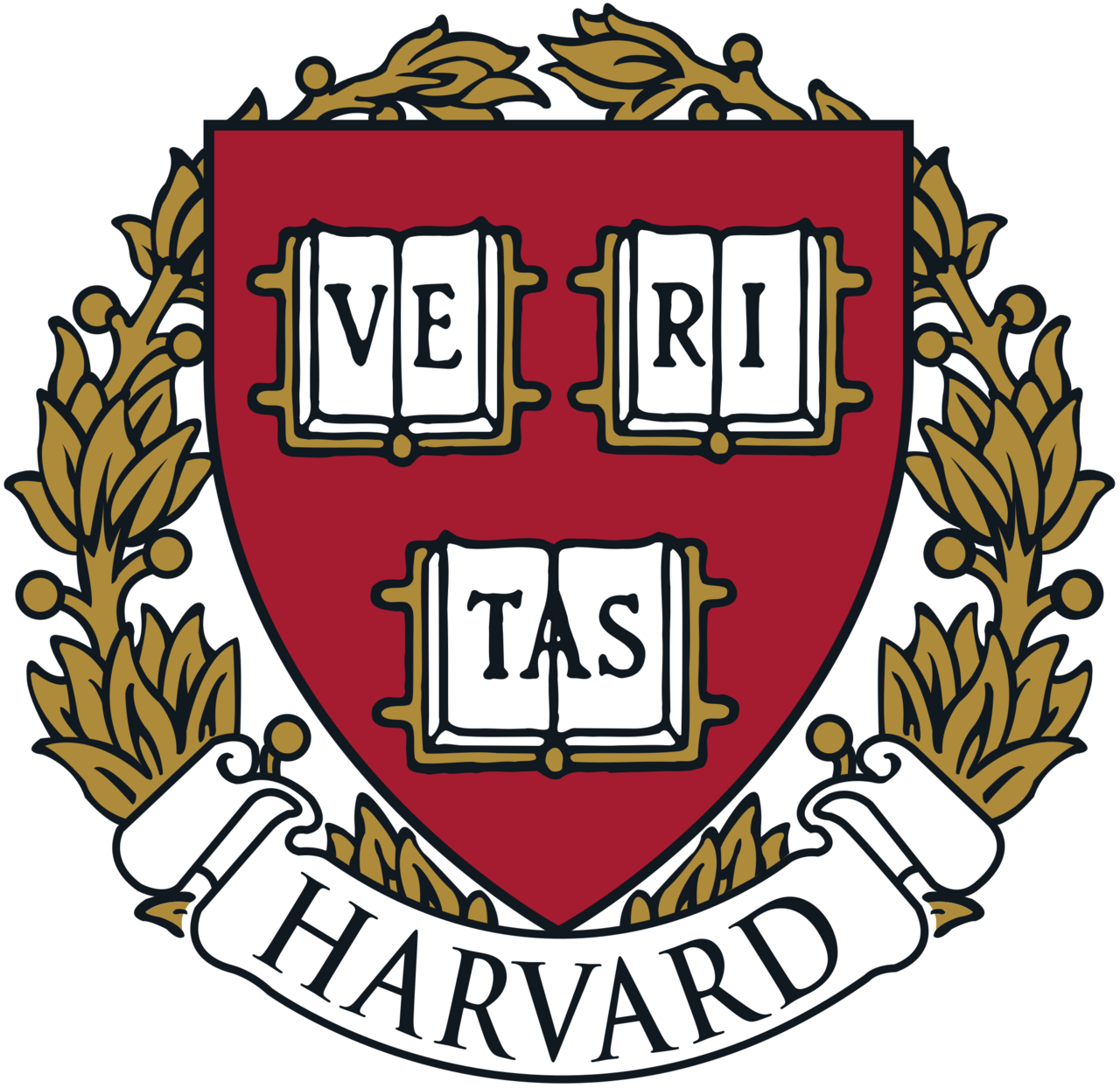 Prima policy sulle Rights Retention (2008).

Non sono gli autori a negoziare con l’editore. 

Politica incentrata sui depositi negli archivi istituzionali.

Esempio seguito da oltre 80 università sparse nel mondo.
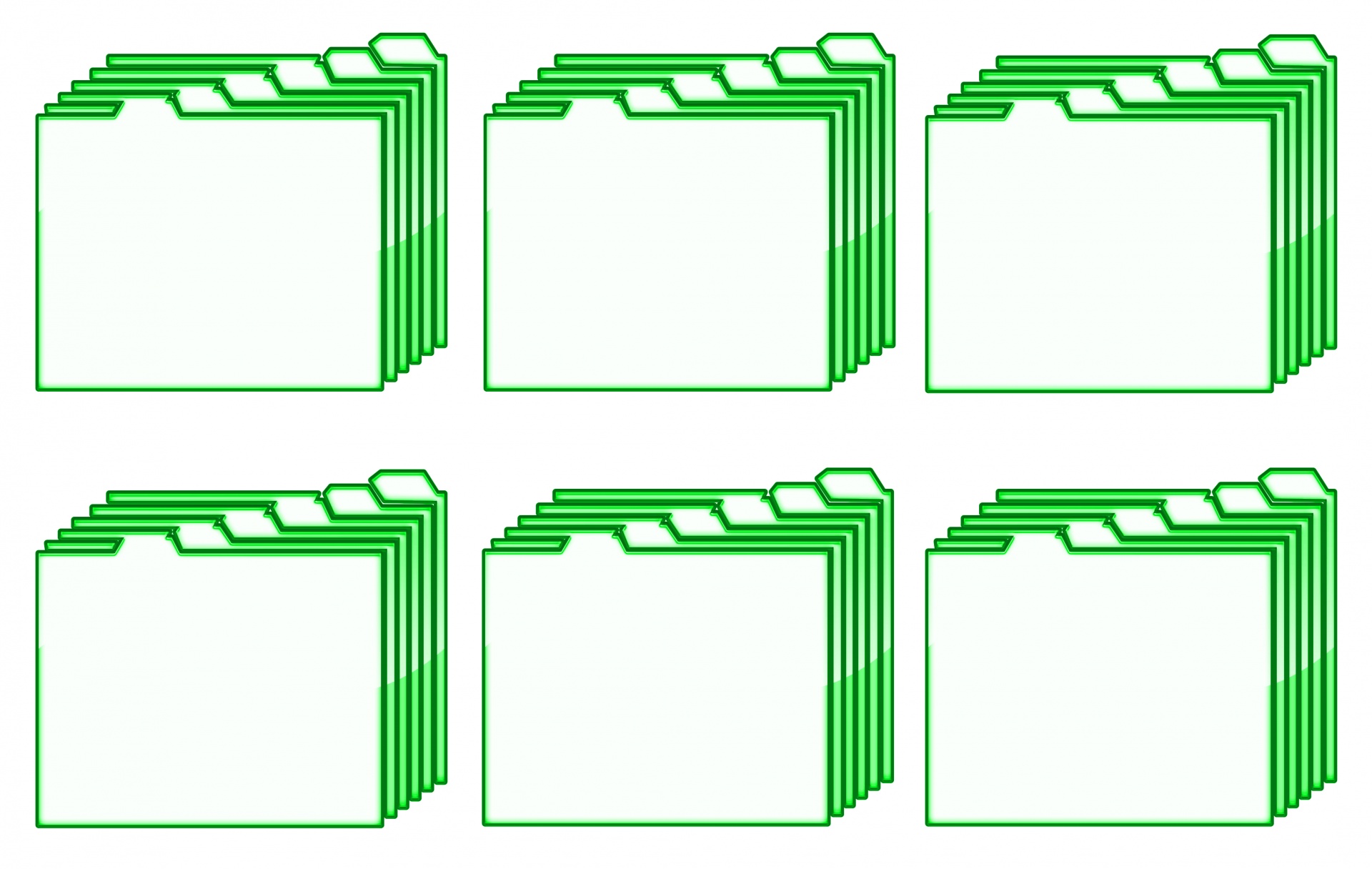 La Rights Retention Strategy di cOAlition S e altri esempi
VERSO ALTRE MODALITÀ
La modalità più efficace è a livello legislativo.

Importanti anche le policy istituzionali sul modello di Harvard.

Una modalità può essere la negoziazione e/o l’aggiunta degli addenda editoriali.

La strategia di cOAlition S e Plan S che prevede l’applicazione di una licenza CC è una strada.
A tal riguardo, tenere a mente la differenza tra cessione (nei contratti standard), con-cessione (se c’è un limite temporale) e attribuzione (con le licenze d’uso, tipo le CC) dei diritti.
NB: Ci sono altre open licensing oltre alle CC; i primi esempi furono le copyleft per il software.

Alcuni funders lo richiedono.
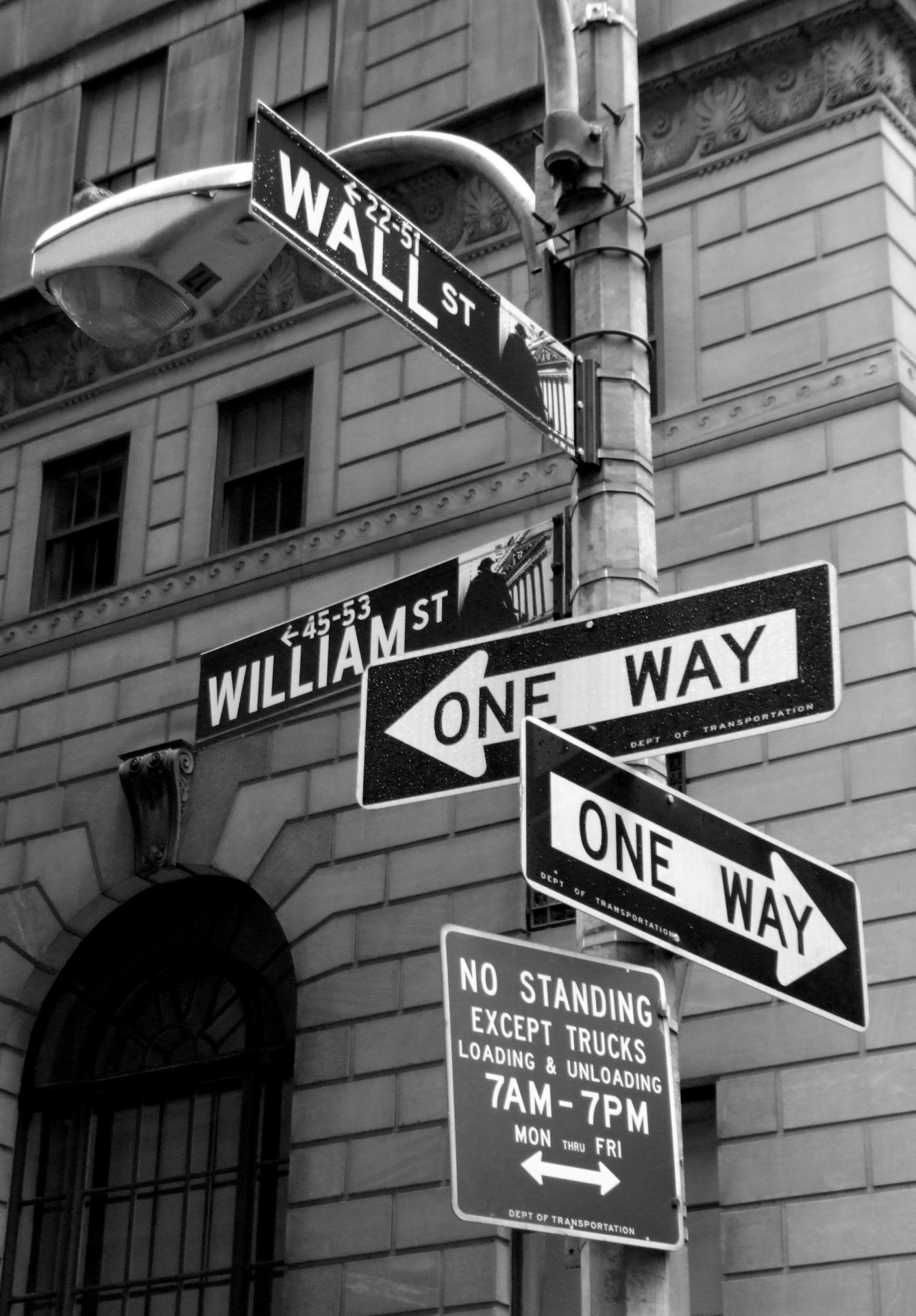 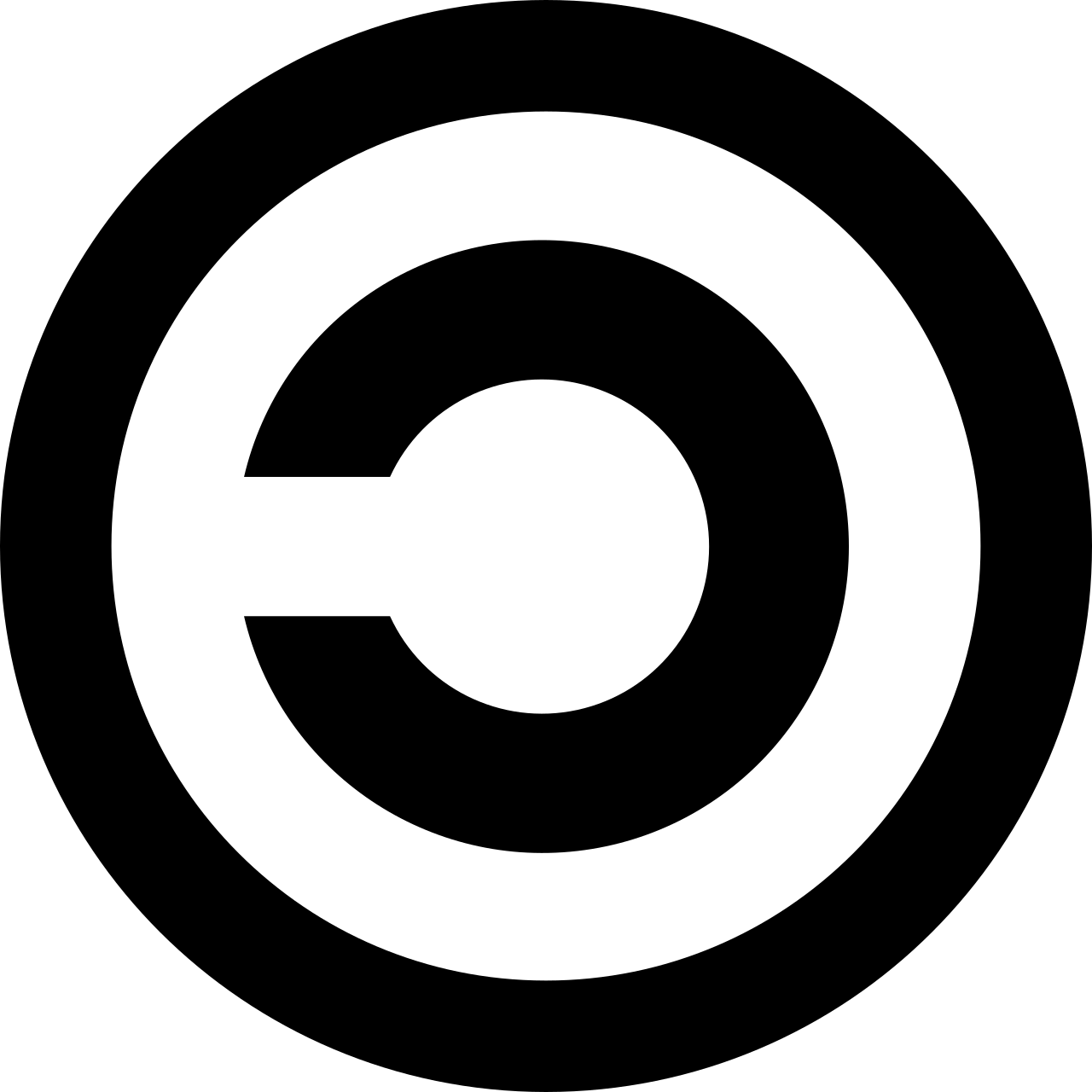 Horizon Europe e altri enti finanziatori​
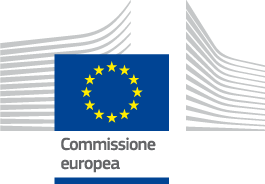 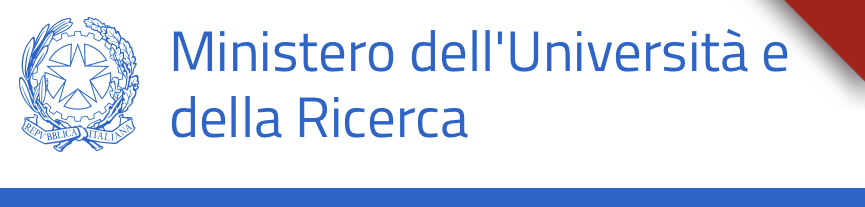 H2020
Horizon Europe (RIA/IA/CSA)
PRIN 2022
PRIN 2022 PNRR
Horizon Europe e altri enti finanziatori​
H2020 (2014-2020)
Sezione 29.2 Grant Agreement: «Open Access to scientific publications»
Cosa depositare:
Versione pubblicata (Version of Record – VoR)
Versione finale revisionata e accettata per la pubblicazione (AAM – postprint)
Quando depositare la versione ad accesso aperto:
Al momento della pubblicazione
In caso di embargo: entro 6 o 12 mesi dalla data di prima pubblicazione
Dove depositare:
Nel proprio repository istituzionale
In un repository disciplinare
In un repository multidisciplinare (e.g., Zenodo)
Horizon Europe e altri enti finanziatori​
H2020 (2014-2020)
Verifica dei tempi d’embargo
Se quanto stabilito dall’editore non corrisponde con quanto previsto dal GA l’autore può chiedere di emendare il contratto editoriale.
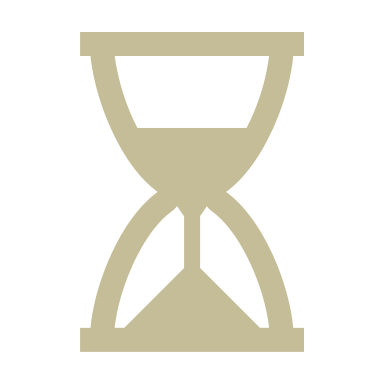 Costi ammissibili
Il costo per la pubblicazione ad accesso aperto è rimborsabile se previsto nel budget iniziale del progetto.
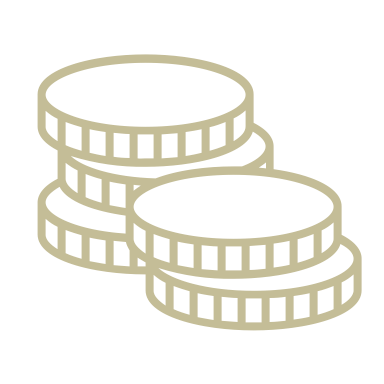 Pubblicazione ad accesso aperto
Se l’editore non accetta emendamenti al contratto, l’autore può scegliere di pubblicare in sedi editoriali Gold OA o ibride a pagamento, o gratuitamente in sedi Diamond OA.
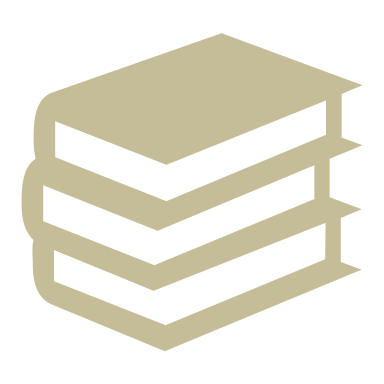 Horizon Europe e altri enti finanziatori​
Horizon Europe (2021- 2027)
Approccio orientato all’applicazione di pratiche per la Scienza Aperta dalla proposta
Cambio di prospettiva
Pratiche Open Science OBBLIGATORIE
Grant Agreement – Annex 5 art. 17
Gli autori devono mantenere i diritti sulle proprie opere, aggiungendo ove necessario una clausola ai contratti
Rights Retention
Horizon Europe e altri enti finanziatori​
Horizon Europe (2021- 2027)
Cosa depositare:
Versione pubblicata (Version of Record – VoR)
Versione finale revisionata e accettata per la pubblicazione (AAM – postprint)
Quando depositare la versione ad accesso aperto:
L’accesso alla pubblicazione deve essere garantita immediatamente.
NON è consentito embargo
Dove depositare:
In un archivio «affidabile» [trusted repository]
Archivi certificati (Core trust seal, DIN, ISO…)
Archivi generalisti o istituzionali che offrano ID univoci, integrità dei dati, accesso, conservazione sul lungo periodo, licenze, gestione embargo o accesso riservato, livelli di sicurezza
Horizon Europe e altri enti finanziatori​
Horizon Europe (2021- 2027)
In conformità agli obblighi in materia di accesso aperto:
Pubblicare sulla piattaforma Open Research Europe: accesso gratuito e immediato; deposito; open peer review.
Pubblicare su una rivista Gold OA: possibile depositare la versione editoriale.
Pubblicare su una rivista tradizionale e depositare il postprint (Author Accepted Manuscript o AAM) in un repository aperto, senza embargo.
Costi ammissibili
I costi di pubblicazione sono rimborsabili solo per le riviste Gold OA. Per i libri solo quelli per l’online. 
Se si decide di pubblicare in una rivista ibrida sfruttando l’opzione Open i costi NON vengono rimborsati.
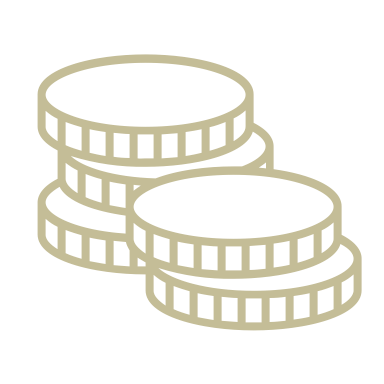 [Speaker Notes: open peer review: pratica raccomandata nel programma di finanziamento]
Horizon Europe e altri enti finanziatori​
Horizon Europe (2021- 2027)
“This work was funded by the Εuropean Union under the Horizon Europe grant [grant number]. As set out in the Grant Agreement, beneficiaries must ensure that at the latest at the time of publication, open access is provided via a trusted repository to the published version or the final peer-reviewed manuscript accepted for publication under the latest available version of the Creative Commons Attribution International Public Licence (CC BY) or a licence with equivalent rights. CC BY-NC, CC BY-ND, CC BY-NC-ND or equivalent licenses could be applied to long-text formats”
Pubblicazione in sede editoriale tradizionale
Clausola per notificare agli editori commerciali la «prior obligation» nei confronti dell’ente finanziatore e mantenere i diritti a depositare e dare accesso immediato al postprint
02
03
Se l'accordo di pubblicazione è contrario agli obblighi della convenzione di sovvenzione, gli autori dovrebbero negoziarne i termini o cercare una sede/opzione di pubblicazione diversa.
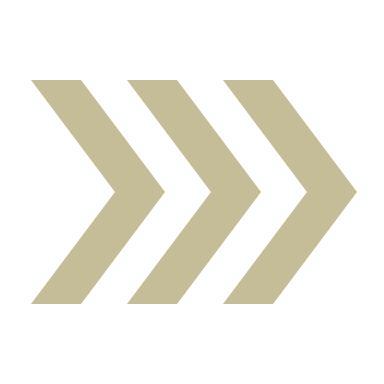 Giglia, E. (2021, maggio 27). Guida all'Open Science in Horizon Europe. Zenodo. https://doi.org/10.5281/zenodo.5589722
Horizon Europe e altri enti finanziatori​
PRIN 2022 e PRIN 2022 PNRR
Decreto Direttoriale MUR n. 104 del 02-02-2022 - Art. 13
Decreto Direttoriale MUR n. 1409 del 14-09-2022 - Art. 14
Ciascun responsabile di unità garantisce l’accesso gratuito e on-line (almeno in modalità green ottenuti e ai contenuti delle ricerche oggetto di pubblicazioni scientifiche “peer reviewed” nell’ambito del progetto, secondo quanto previsto dall’art. 4, commi 2 e 2 bis, del decreto legge 8 agosto 2013, n. 91, convertito con modificazioni dalla legge 7 ottobre 2013, n. 112.
[Speaker Notes: DL 8 agosto 2013, n.91 e successive modifiche: legge che disciplina in Italia l’accesso aperto alla produzione scientifica.]
Horizon Europe e altri enti finanziatori​
PRIN 2022 e PRIN 2022 PNRR
Embargo
E’ possibile depositare il postprint dopo 18 mesi (discipline tecnico-scientifiche) e 24 mesi (discipline umanistiche e socio-economiche) dalla data di prima pubblicazione del contributo.
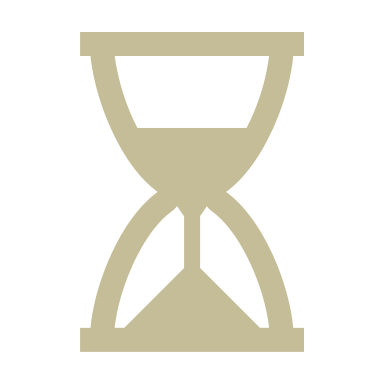 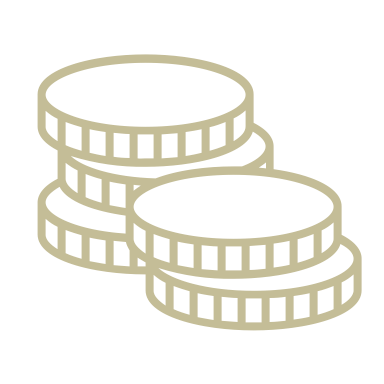 Costi ammissibili
Oneri relativi a open access e open data.
Self-archiving
E’ possibile depositare ad accesso aperto la versione consentita dall’editore nel rispetto dei tempi d’embargo.
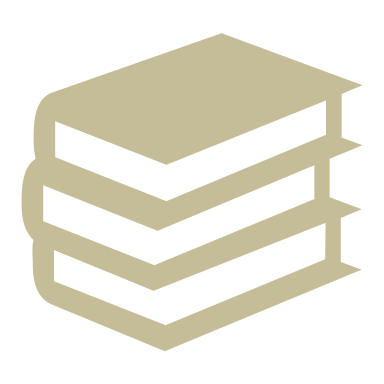 [Speaker Notes: Costi ammissibili: dal documento «Criteri per la determinazione dei costi»]
Valutazione della ricerca e Open Access
Sovrintende al sistema pubblico nazionale di valutazione della qualità delle Università e degli Enti di ricerca.
ANVUR
Procedura di Valutazione della Qualità della Ricerca finalizzata alla valutazione dei risultati della ricerca delle Università e degli Enti di Ricerca.
VQR
I risultati della VQR sono utilizzati per l’allocazione della quota premiale del Fondo di Finanziamento Ordinario (FFO).
Risultati
[Speaker Notes: ANVUR = Agenzia Nazionale per la Valutazione del sistema Universitario e della Ricerca]
Valutazione della ricerca e Open Access
VQR 2020-2024
L’esercizio di valutazione è partito con il DM 998 del 1 Agosto 2023 (Linee Guida ministeriali) ed è in corso.
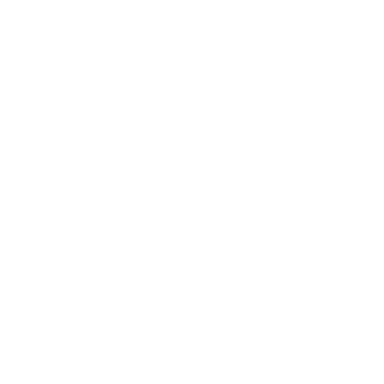 Finalizzata alla valutazione della produzione scientifica, delle attività di valorizzazione delle conoscenze (i.e., Terza Missione), dei progetti competitivi internazionali e delle infrastrutture di ricerca prodotti nell’arco temporale 2020-2024.
Il Bando dell’ANVUR (Decreto n. 8/2023) è stato approvato e pubblicato il 31 ottobre 2023 e adotta le linee guida ministeriali.
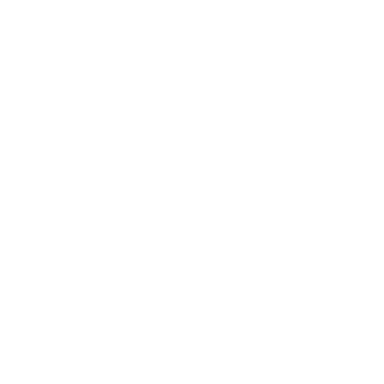 2020
Valutazione della ricerca e Open Access
Bando VQR 2020 - 2024
Articolo 6: «Conferimento dei prodotti della ricerca» - Comma 6
Le Istituzioni conferiscono ai fini valutativi i prodotti della ricerca […] in una delle seguenti versioni:
a) versione finale pubblicata (Version of Record, VoR);
b) versione del manoscritto dell’autore accettata per la pubblicazione (Author’s Accepted Manuscript, AAM).
Valutazione della ricerca e Open Access
Bando VQR 2020 - 2024
Articolo 8: «Accesso aperto (Open Access)»
Accesso aperto garantito
Per tutte le pubblicazioni finanziate con quota pari o superiore al 50% con fondi pubblici. In generale, per tutti i lavori per cui l’editore lo consente. L’istituzione deve garantire l’accesso al prodotto mediante identificativo univoco (ad es., DOI, ISBN, ecc.).
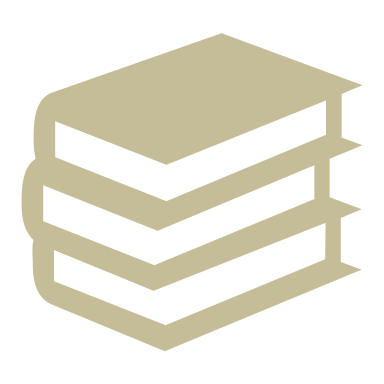 Embargo ammesso
18 mesi (aree disciplinari tecnico-scientifiche) e 24 mesi (aree disciplinari umanistiche e socio-economiche) dalla data di prima pubblicazione del contributo.
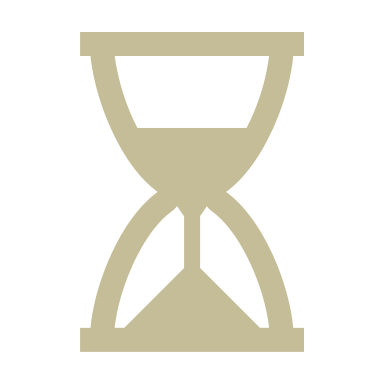 Eccezioni
Prodotti che godono di protezione ai sensi del DL 30/2005 (tutela del diritto di proprietà industriale).
Prodotti finanziati con quota inferiore al 50% con fondi pubblici e con periodi di embargo superiori. In questi casi i metadati devono essere liberamente accessibili.
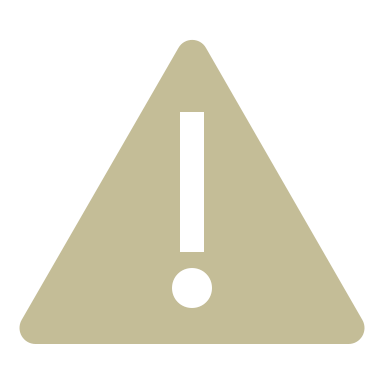 Valutazione della ricerca e Open Access
Obiettivi
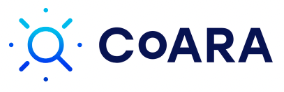 Riforma della valutazione della ricerca in Europa
Coalition for Advancing Research Assessment
Coalizione europea costituita da organizzazioni che finanziano la ricerca, organizzazioni che svolgono attività di ricerca, autorità e agenzie di valutazione nazionali/regionali, società scientifiche e altre organizzazioni pertinenti. Supera i 500 membri complessivi.
Riconoscimento di diversi risultati, pratiche e attività che massimizzano l’impatto della ricerca
Abbandono di parametri di valutazione esclusivamente quantitativi
Creazione di National Charters e Working Groups per la collaborazione su specifiche aree tematiche
Finalizzazione del documento programmatico Agreement on Reforming Research Assessment
Costituzione del National Chapter Italiano a cui sono affiliate 45 istituzioni di ricerca
https://www.right2pub.eu/
COME FARE OPEN ACCESS
Silvana Mangiaracina, Stefania Marzocchi, Debora Mazza
Biblioteca Dario Nobili, CNR - Area Territoriale di Ricerca di Bologna
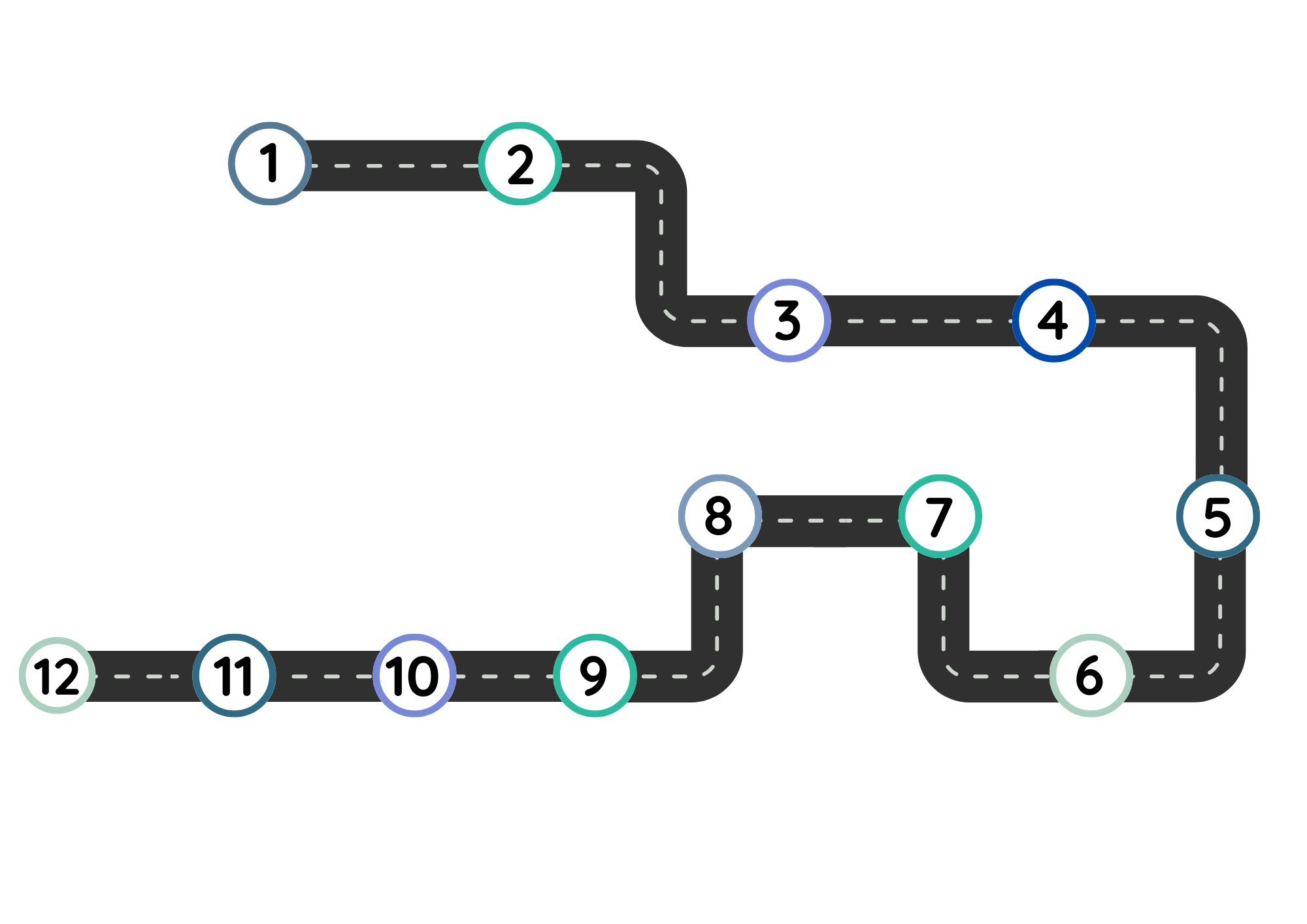 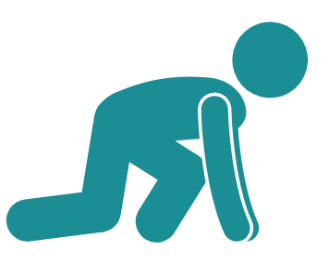 Il caso di Beatrice:
Come stabilire se un articolo pubblicato soddisfa i requisiti OA del funder?
Le licenze CC
Free Access
Tipologia di OA
Autoarchiviazione dove?
Versioni 
consentite
Policy OA del CNR
Diamond OA
Chi paga l’OA?
Sherpa Romeo
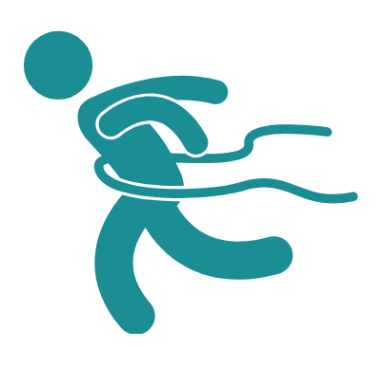 Contratti trasformativi
Come scegliere dove pubblicare
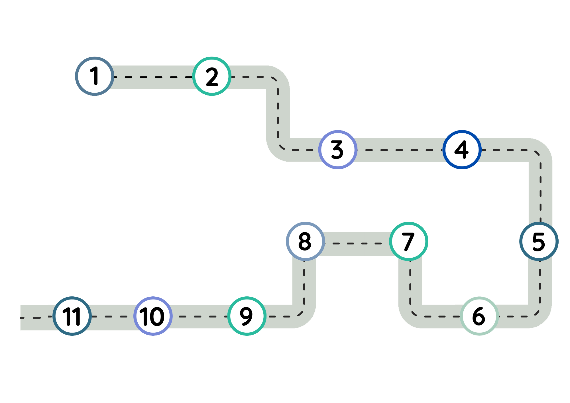 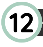 Come stabilire se un articolo già pubblicato 
è OA oppure no?
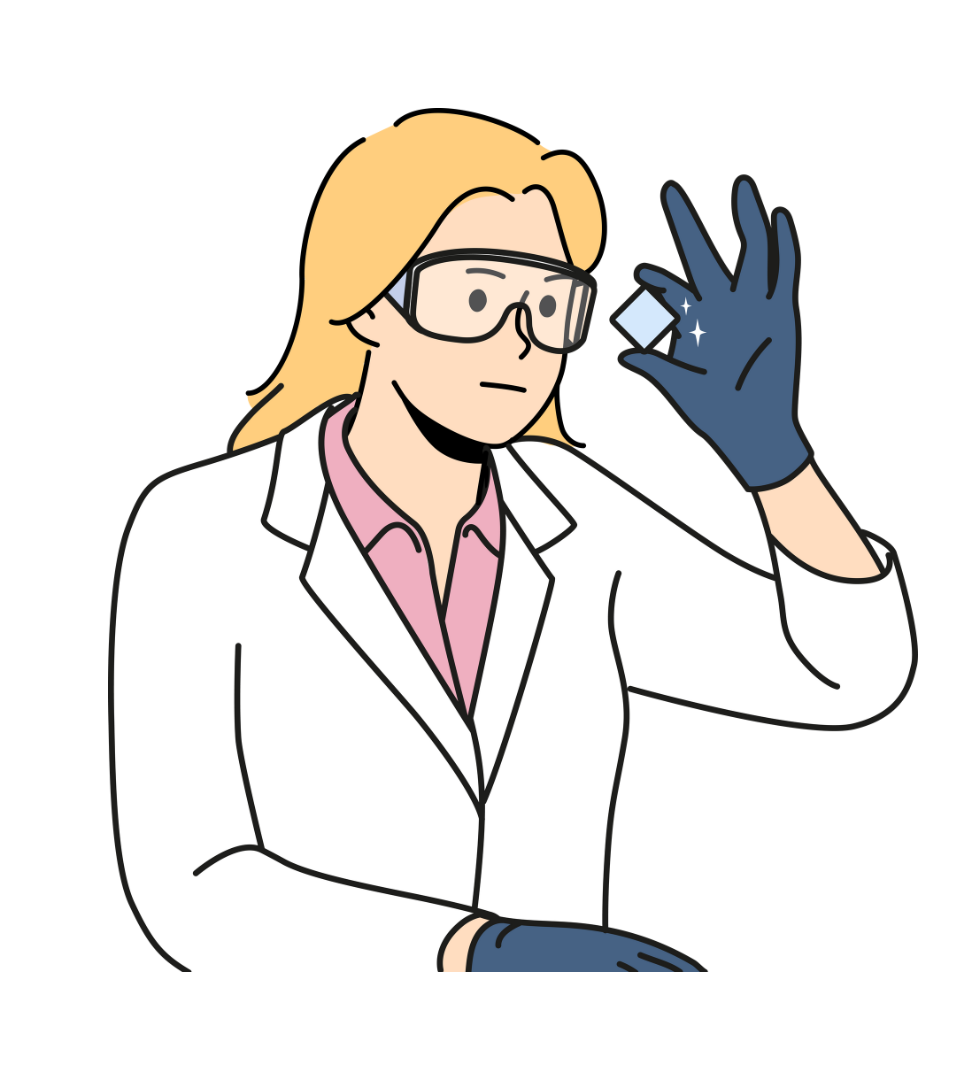 Beatrice la ricercatrice si chiede:

«Che fare con questa pubblicazione, che cita come funding un progetto di Horizon Europe?
Cosa possiamo pubblicare su Zenodo o ChemrXiv o simili? 
Published version, accepted version, preprint?» 

Beatrice è coordinatrice del progetto e vuole essere sicura di rispettare i requisiti di Horizon Europe
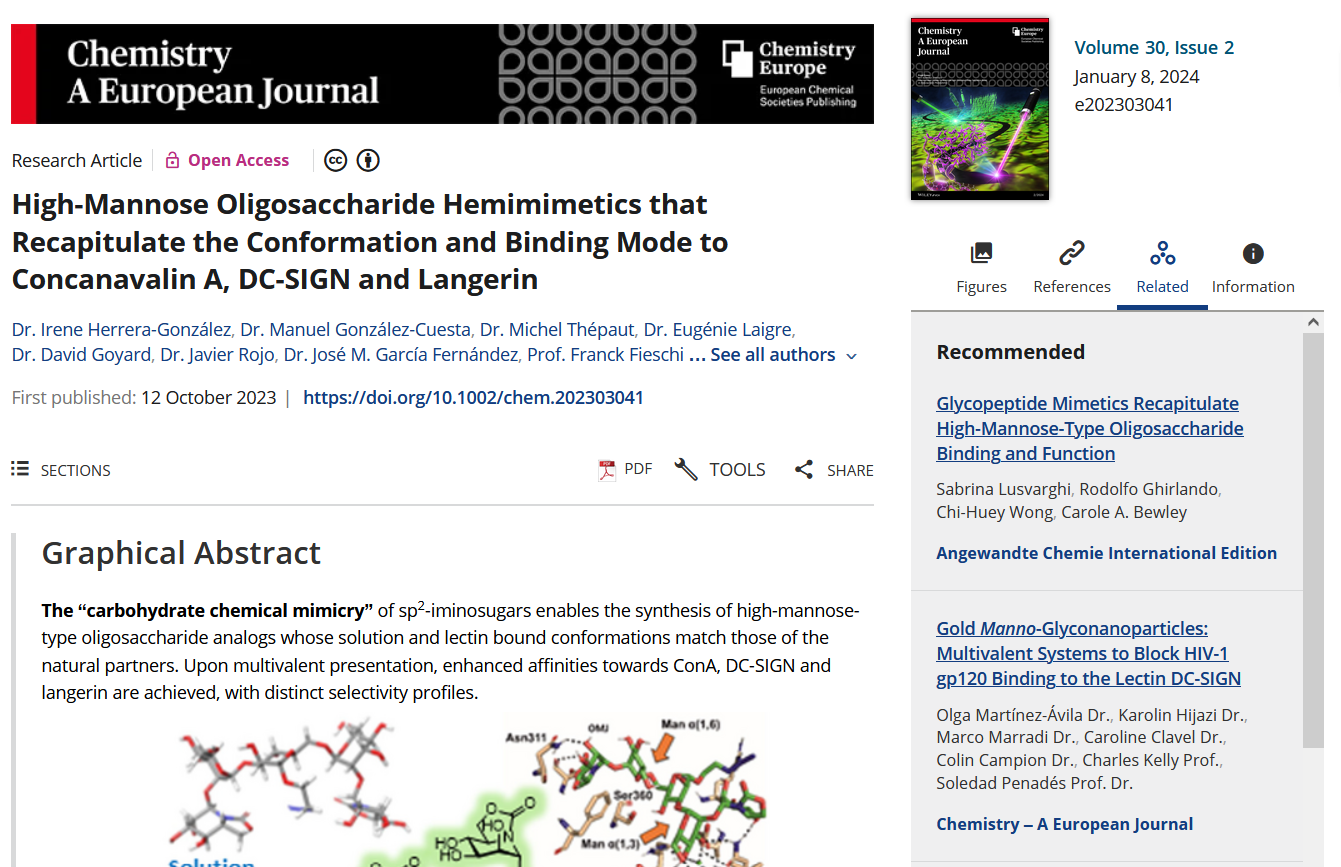 https://chemistry-europe.onlinelibrary.wiley.com/doi/10.1002/chem.202303041
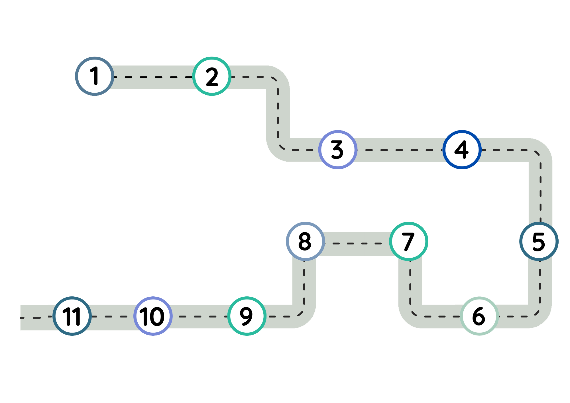 Le licenze Creative Commons 4.0
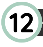 Fonte: https://creativecommons.it/chapterIT/index.php/license-your-work/
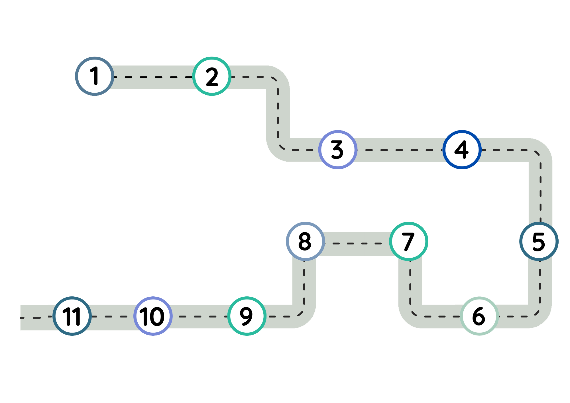 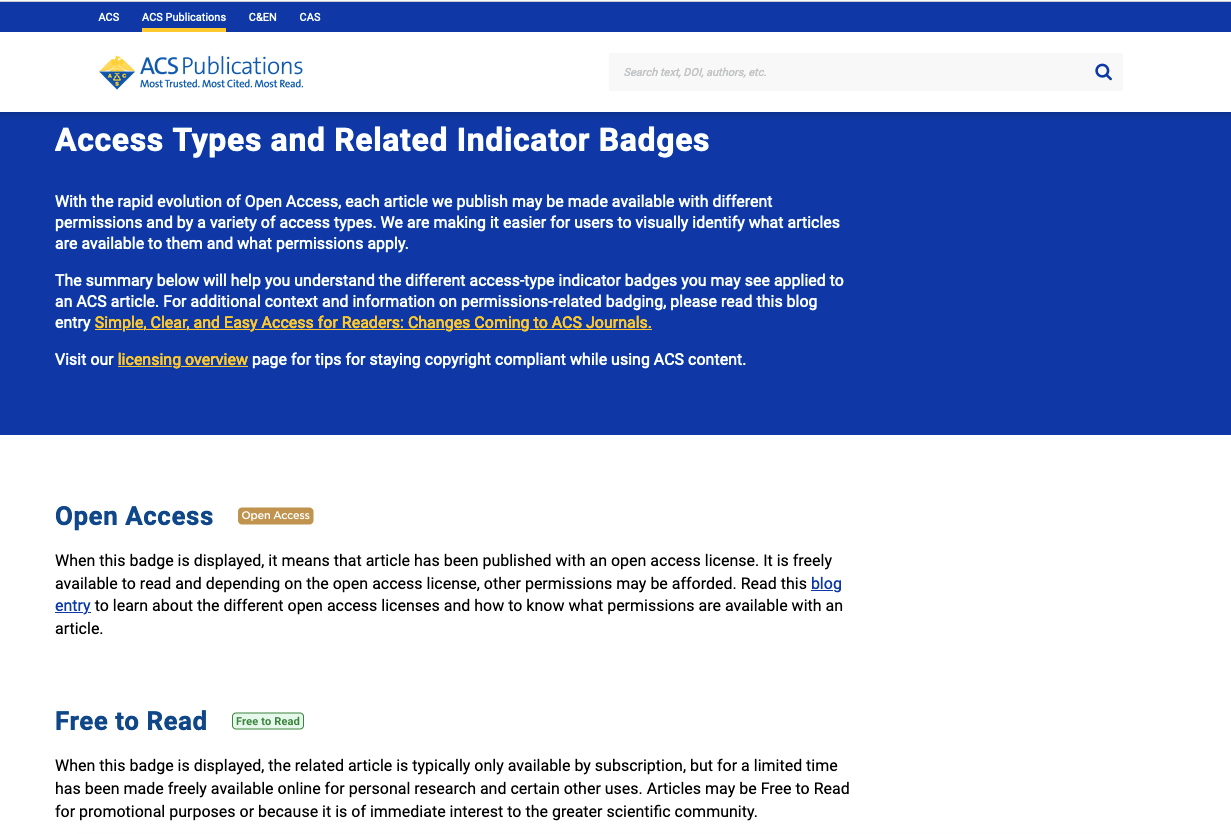 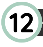 Se è free access o 
free to read rispetta 
i requisiti di Horizon?
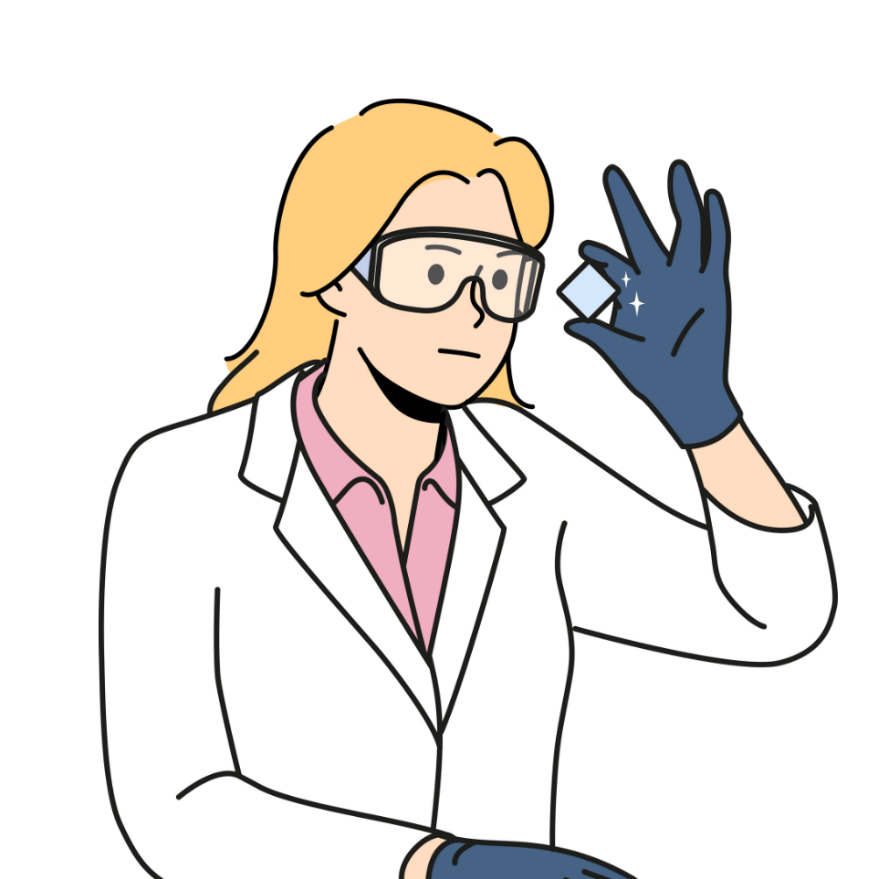 No, non è OA!
[Speaker Notes: ESEMPIO DI FREE ACCESS]
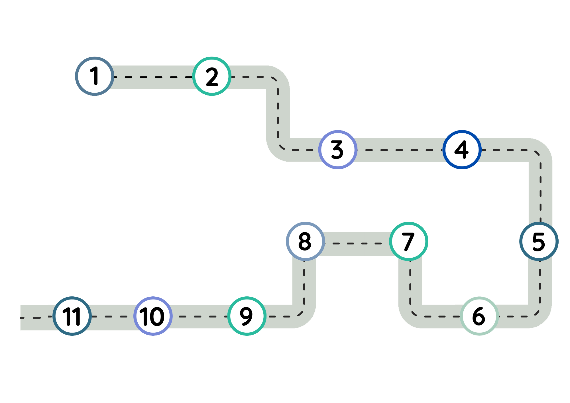 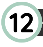 Quale tipo di OA?
Pubblicazione previa APC su rivista interamente OA
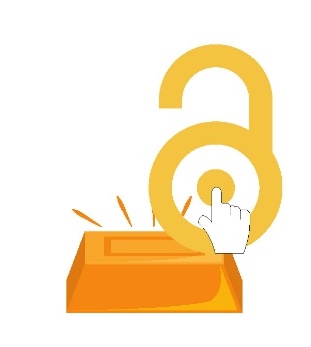 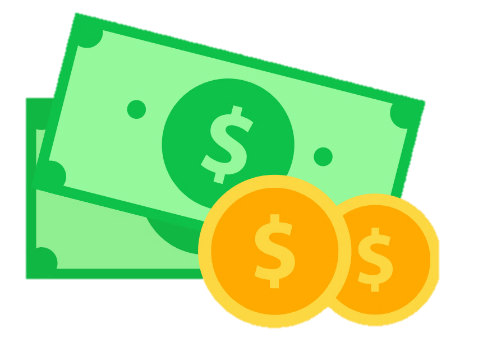 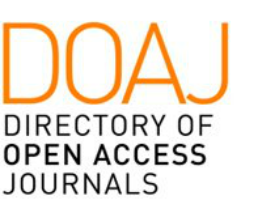 GOLD
Pubblicazione previa APC del singolo articolo in una rivista “chiusa”
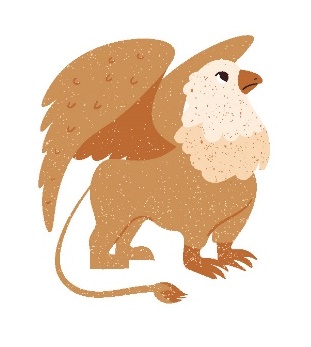 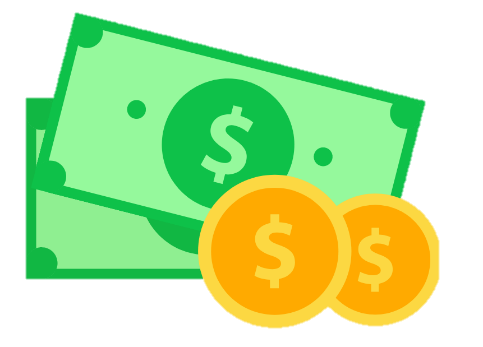 HYBRID
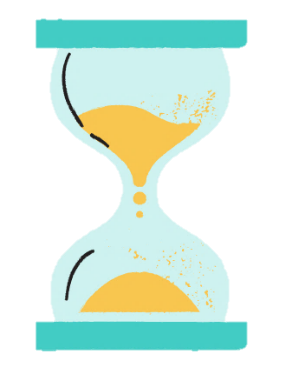 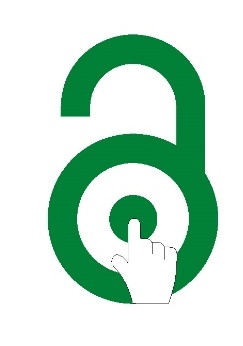 Pubblicazione su rivista OA che non ha costi di APC
DIAMOND
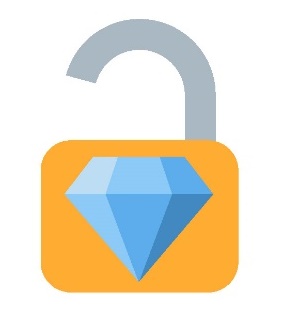 GREEN
Auto-archiviazione delle versioni consentite in un repository OA
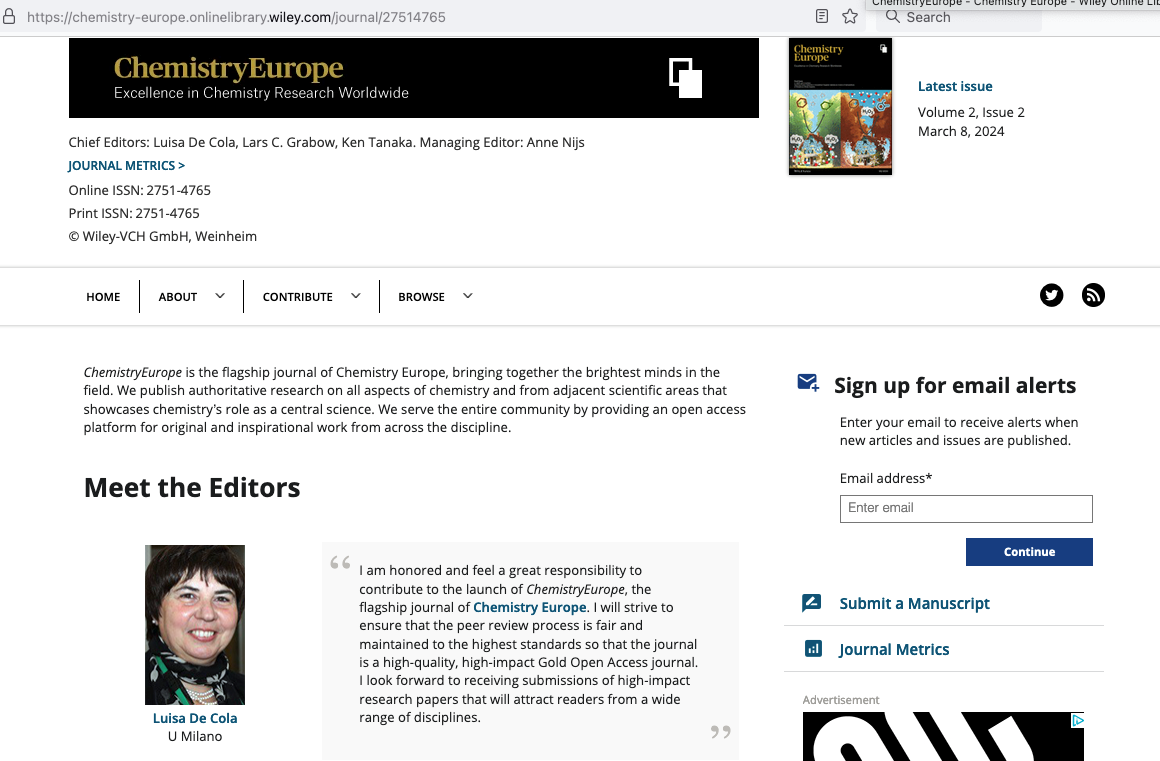 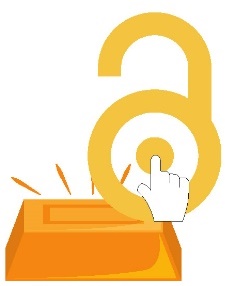 GOLD
[Speaker Notes: CASO HOME DI UN JOURNAL IN CUI SI DICHIARA CHE COS’E’. GOLD OA JOURNAL]
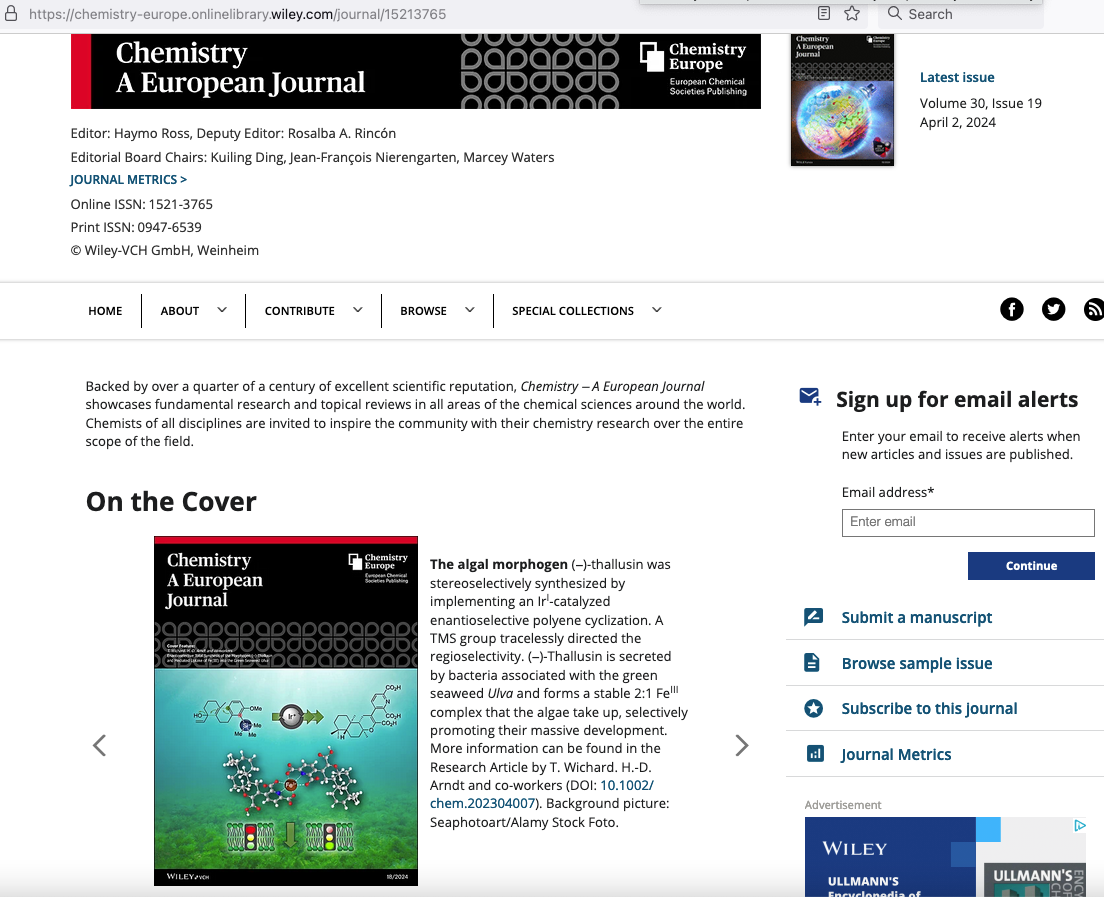 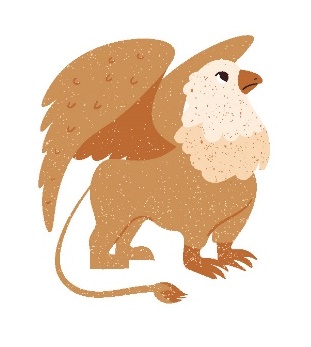 HYBRID
[Speaker Notes: CASO HOME DI UN JOURNAL IN CUI SI DICHIARA CHE COS’E’: HYBRID JOURNAL, ci sono info per l’abbonamento]
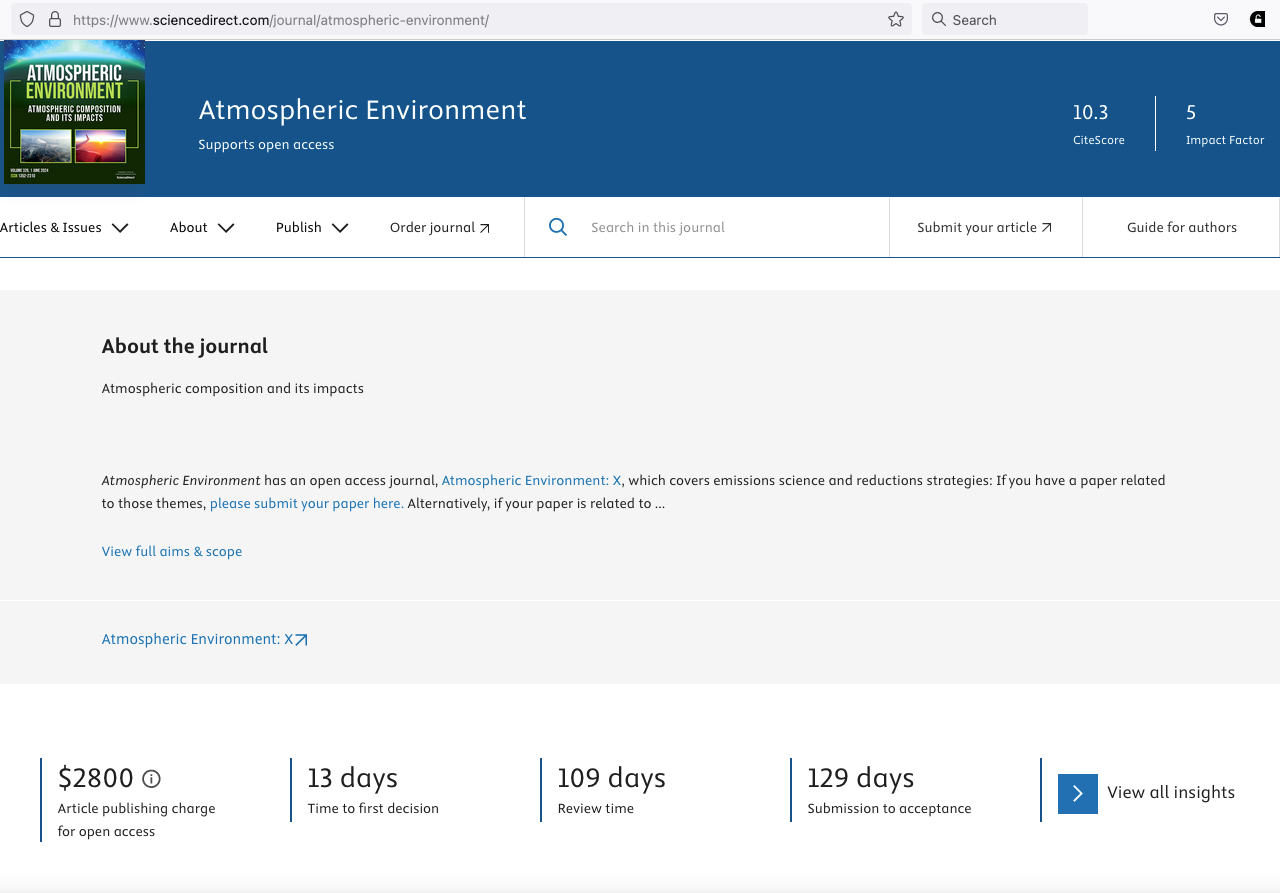 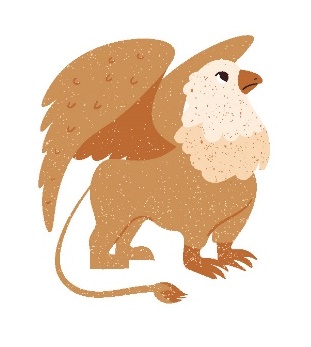 HYBRID
[Speaker Notes: CASO HOME DI UN JOURNAL IN CUI SI DICHIARA CHE COS’E’: HYBRID JOURNAL, C’E’ IL COSTO DELLA APC. IL JOURNAL NON DICE NULLA SU OA, E RIMANDA A UN ALTRO JOURNAL PARALLELO CHE E’ OA]
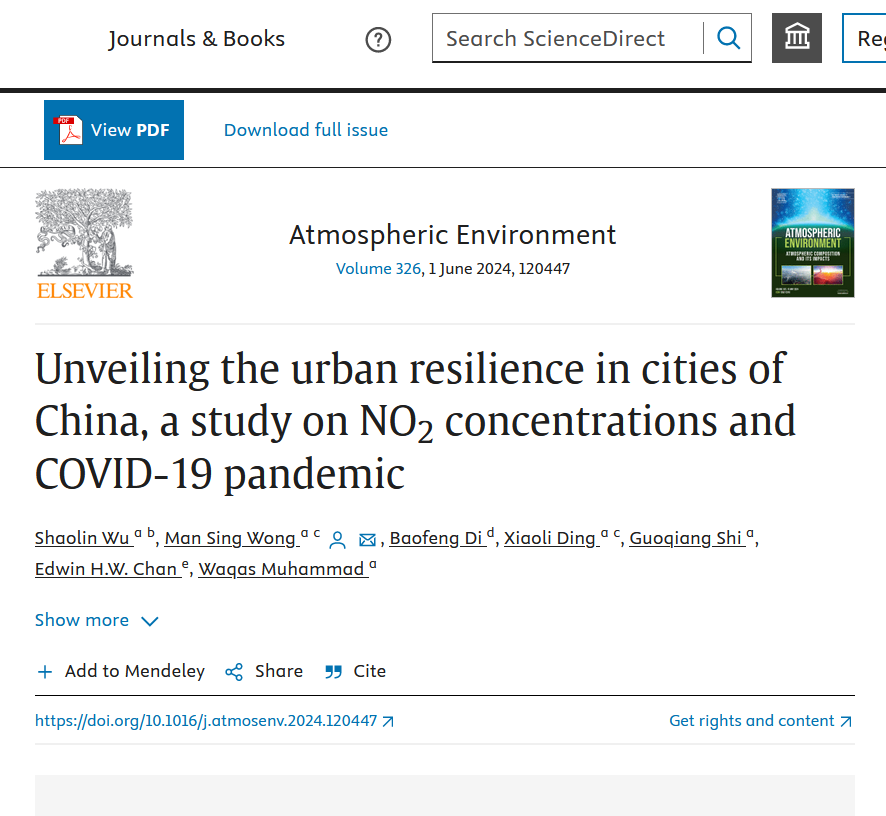 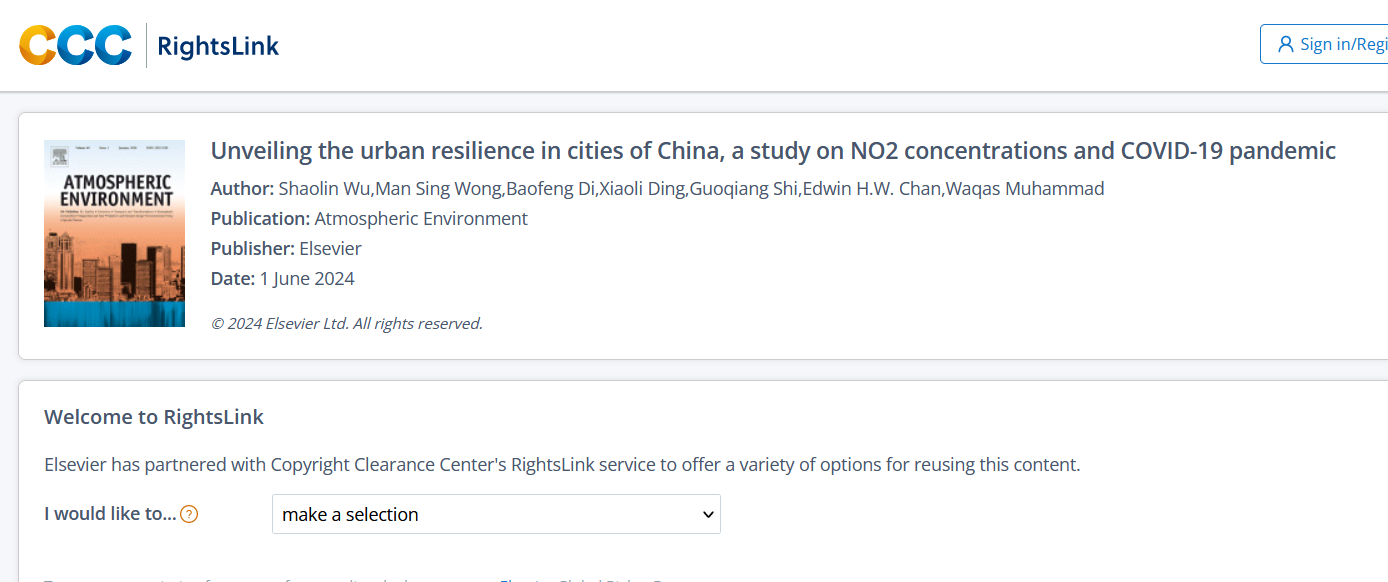 Che cos’è?
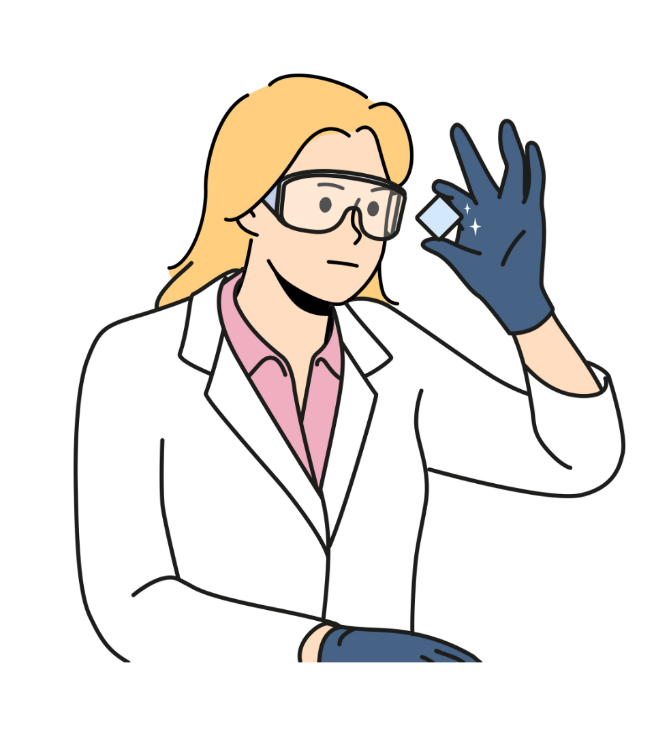 https://doi.org/10.1016/j.atmosenv.2024.120447
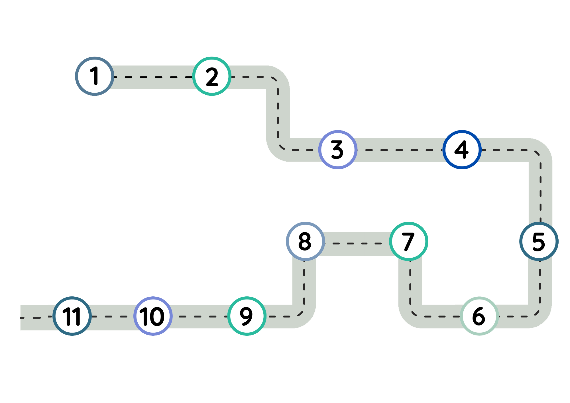 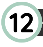 Rielaborazione e traduzione in italiano da: Thomas Shafee- adapted from diagram by Ginny Barbour, CC BY 4.0, via Wikimedia Commons
«Quale versione posso rendere OA?»
Invio a rivista
Peer review
Correzioni dell’autore
Accettazione
Impaginazione
Layout grafico
Branding dell’editore
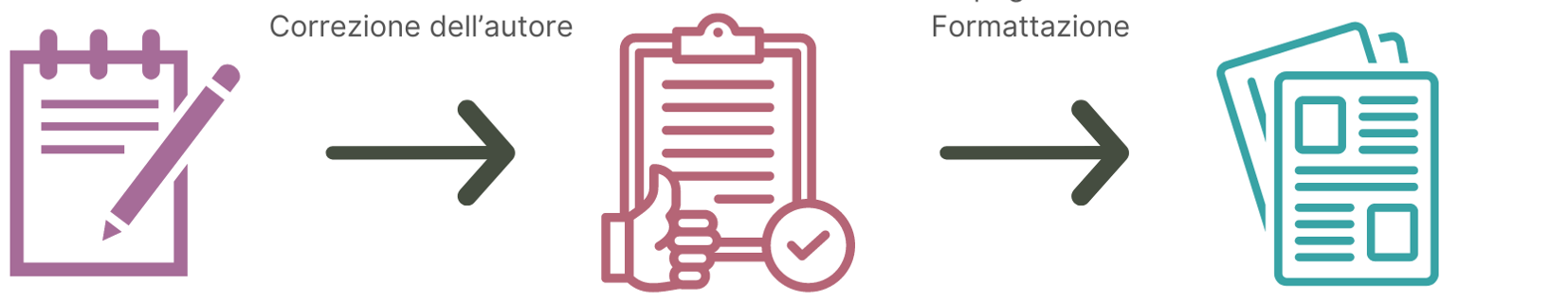 Stesura e 
feedback informale
PREPRINT
WORK IN PROGRESS
SUBMITTED VERSION
POSTPRINT
AUTHOR-ACCEPTED MANUSCRIPT (AAM)
ACCEPTED VERSION
VERSION OF RECORD (VoR)

PUBLISHED VERSION
Può essere pubblicato in un repository
Può essere pubblicato 
in un repository dopo essere stato accettato da una rivista 
(a volte dopo che sia trascorso un periodo di embargo)
Può essere ripubblicato solo se il contratto firmato con l’editore lo consente 
(es:  l’autore non ha ceduto tutti i suoi diritti) 
o se è pubblicato con una licenza CC
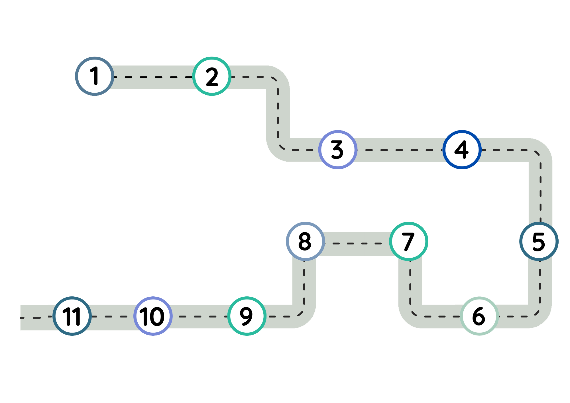 William Shakespeare's Romeo + Juliet, Baz Luhrmann, Stati Uniti, 1996
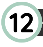 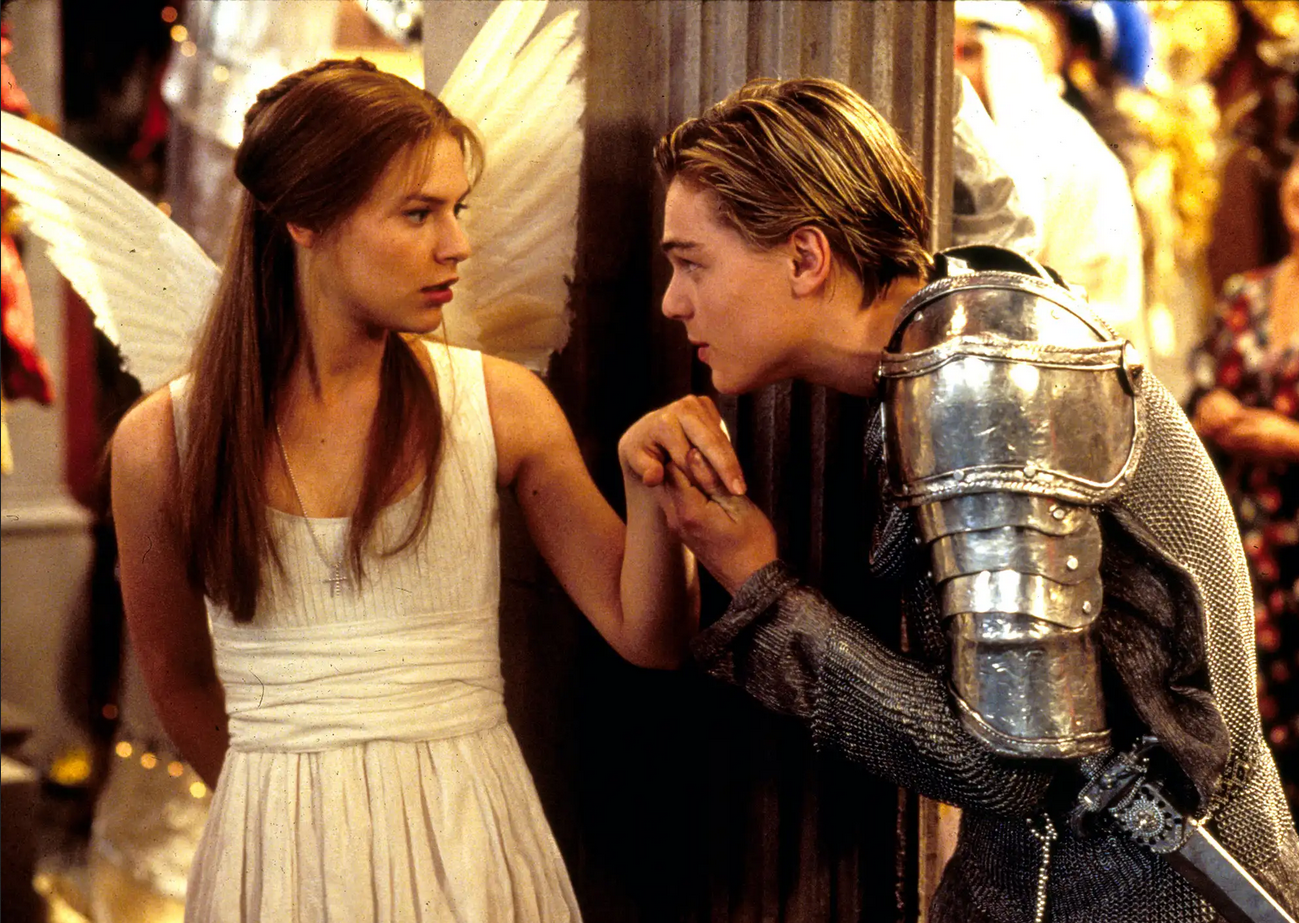 Qual è la versione consentita dall’editore che posso far diventare OA?
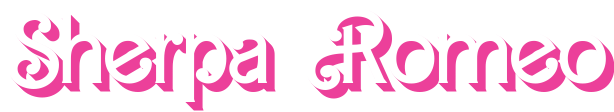 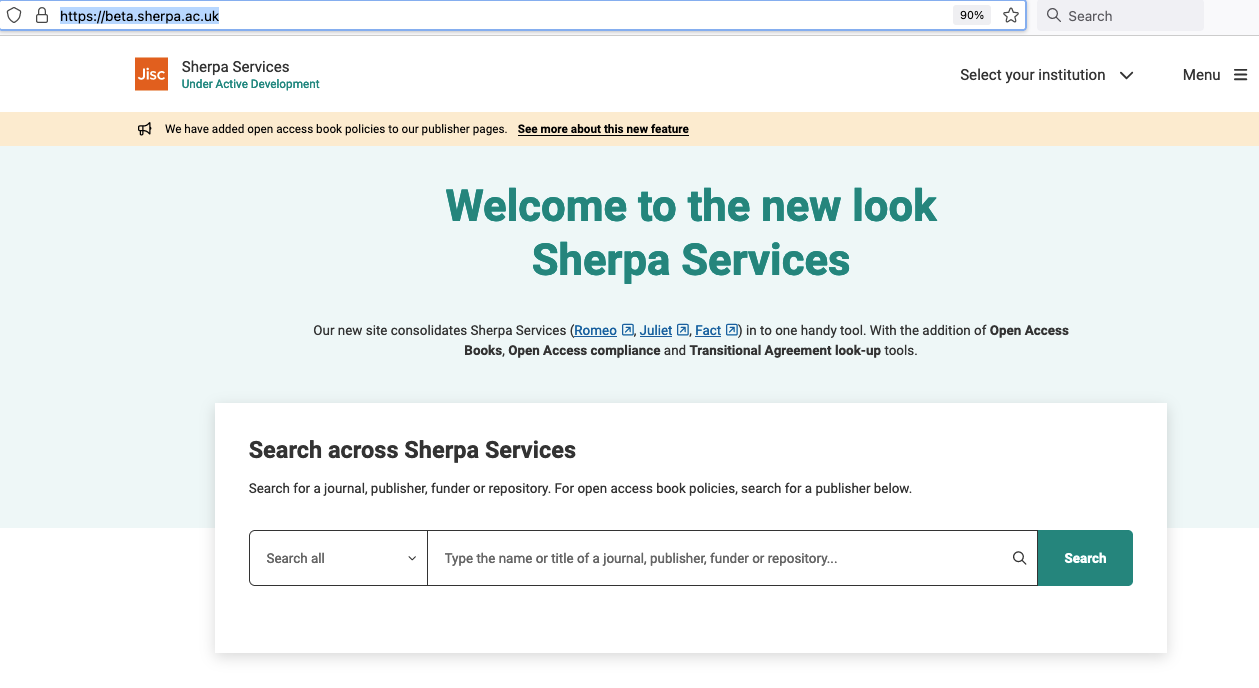 https://beta.sherpa.ac.uk
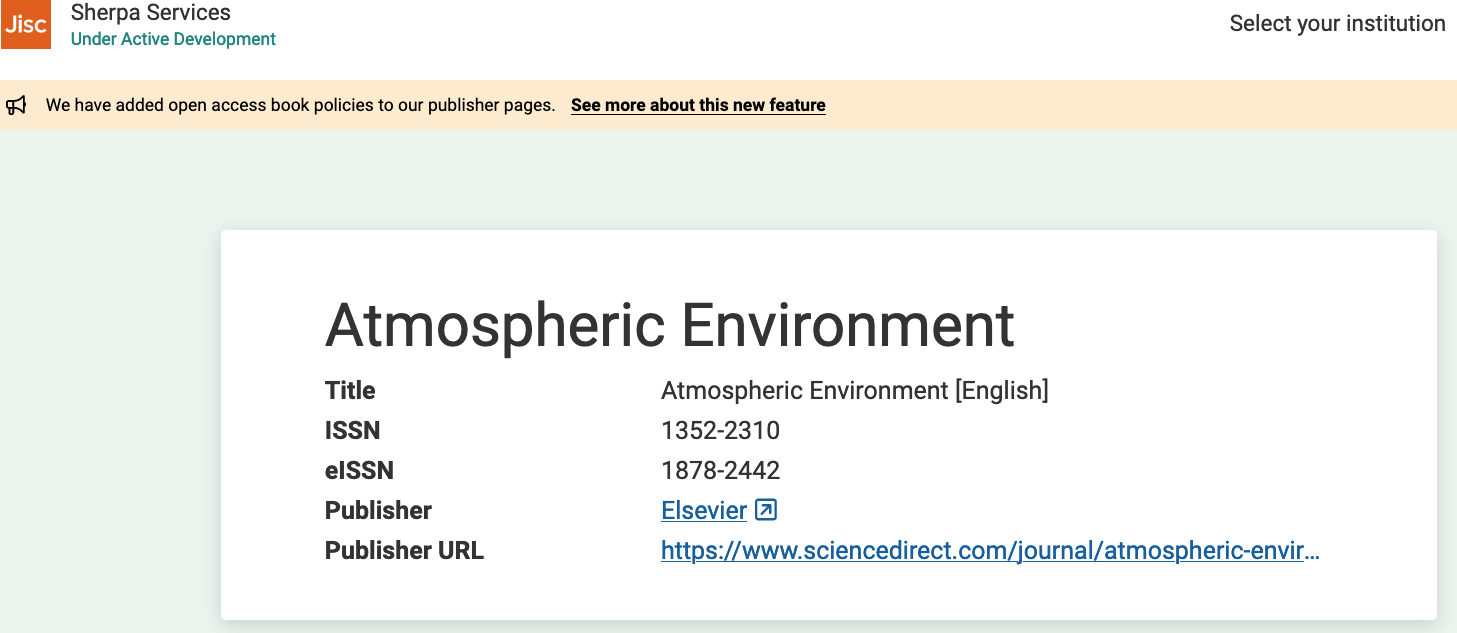 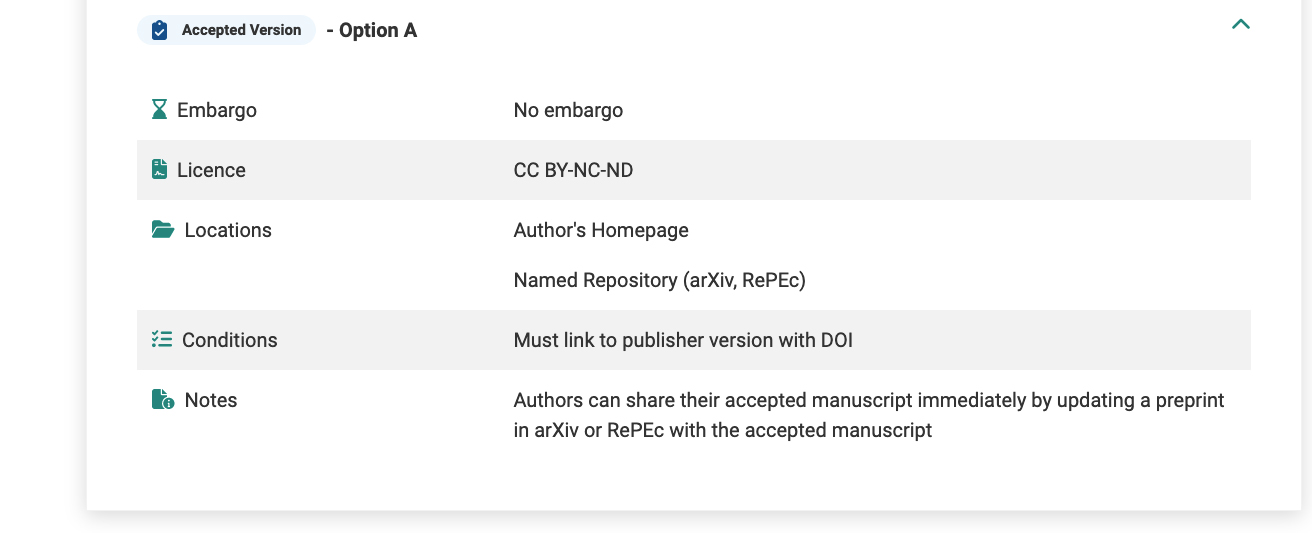 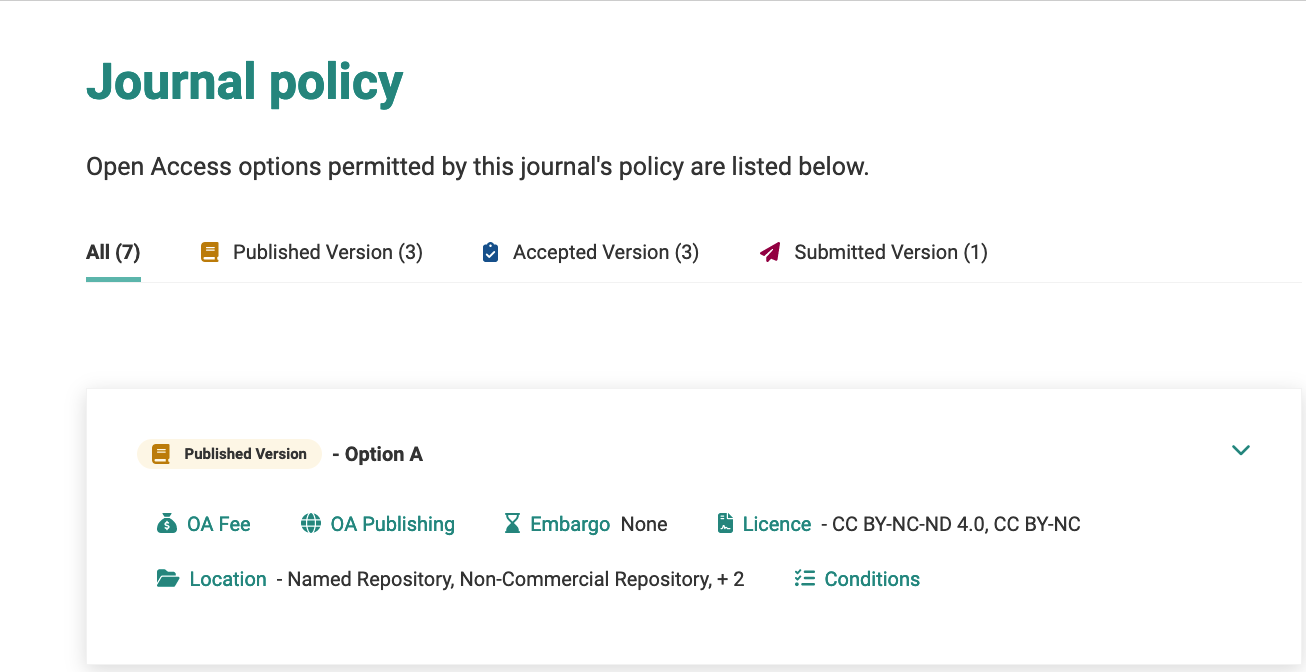 RIGHTS RETENTION STRATEGY!
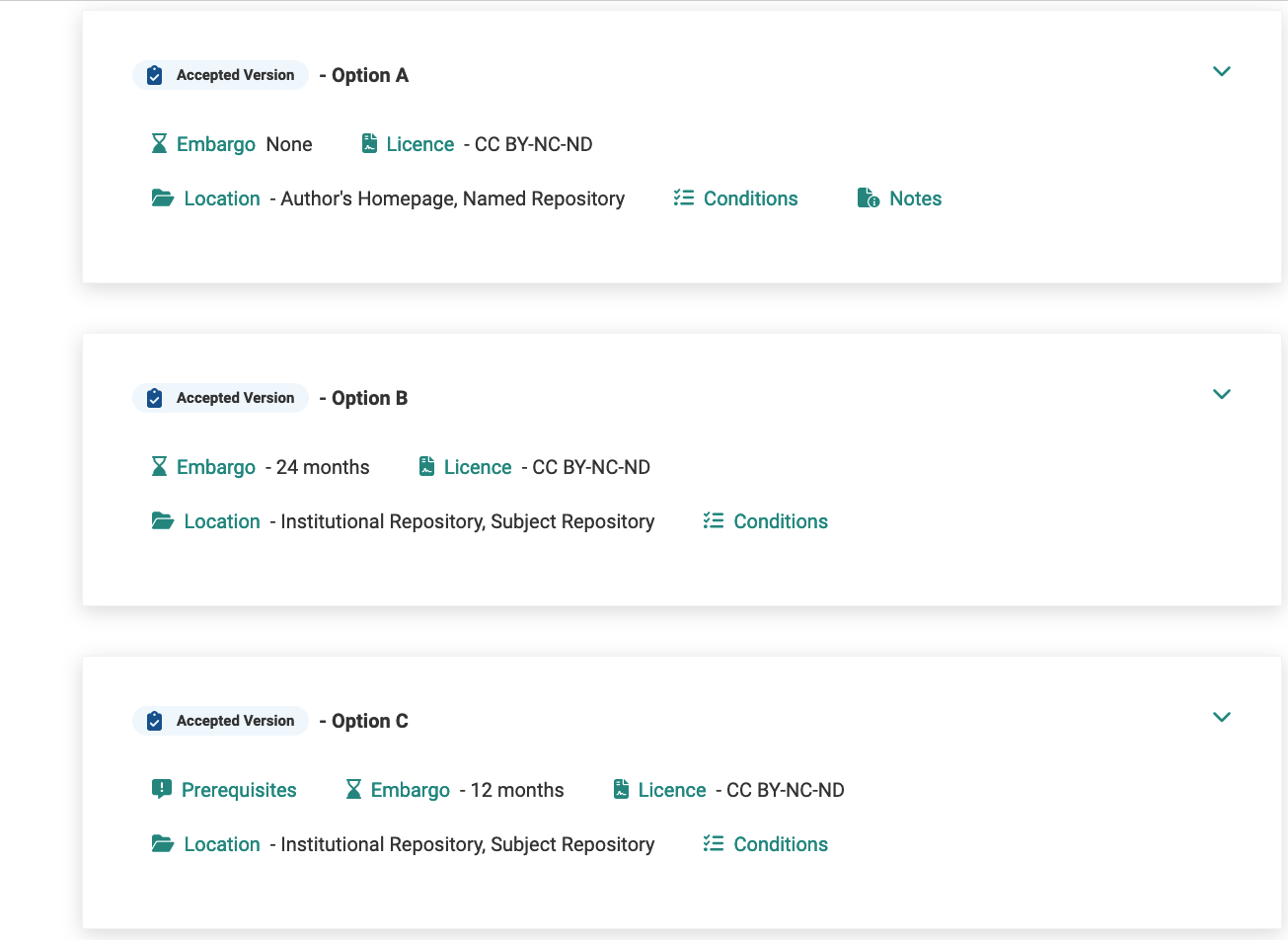 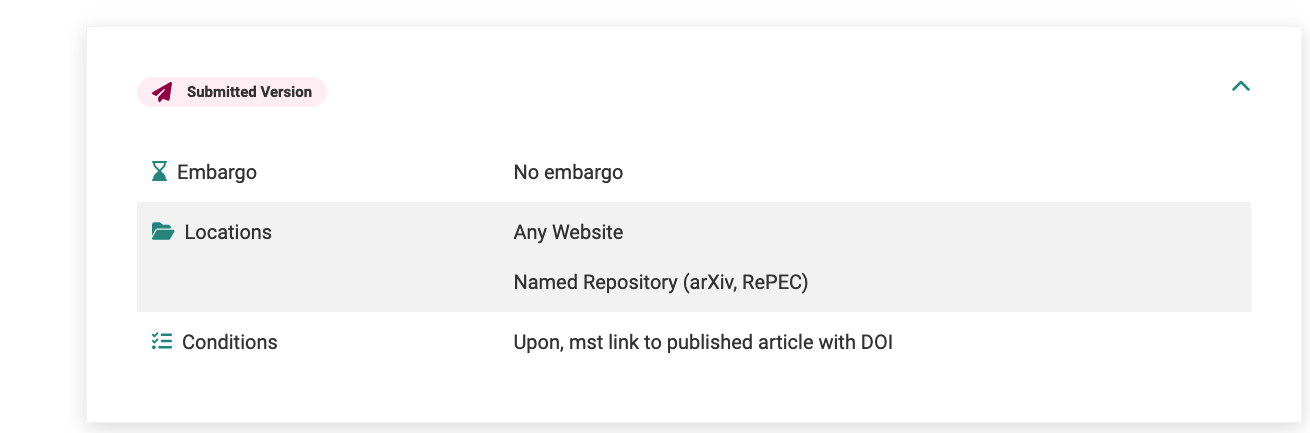 https://beta.sherpa.ac.uk/id/publication/11992#journalPolicy
[Speaker Notes: https://beta.sherpa.ac.uk/id/publication/1518#journalPolicy]
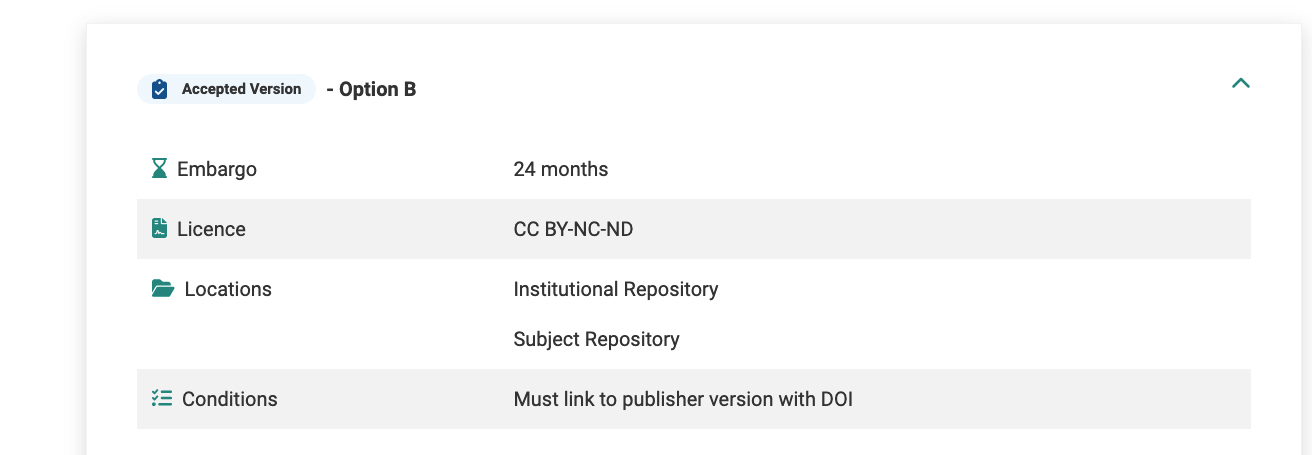 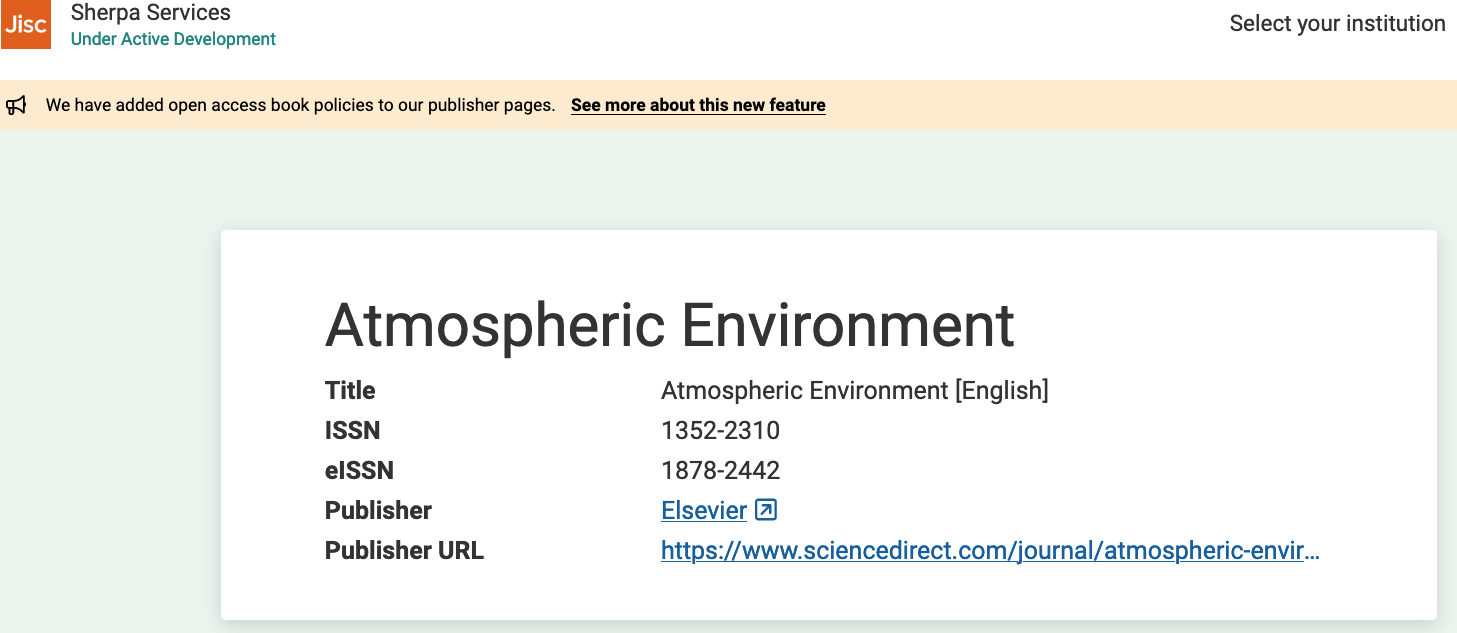 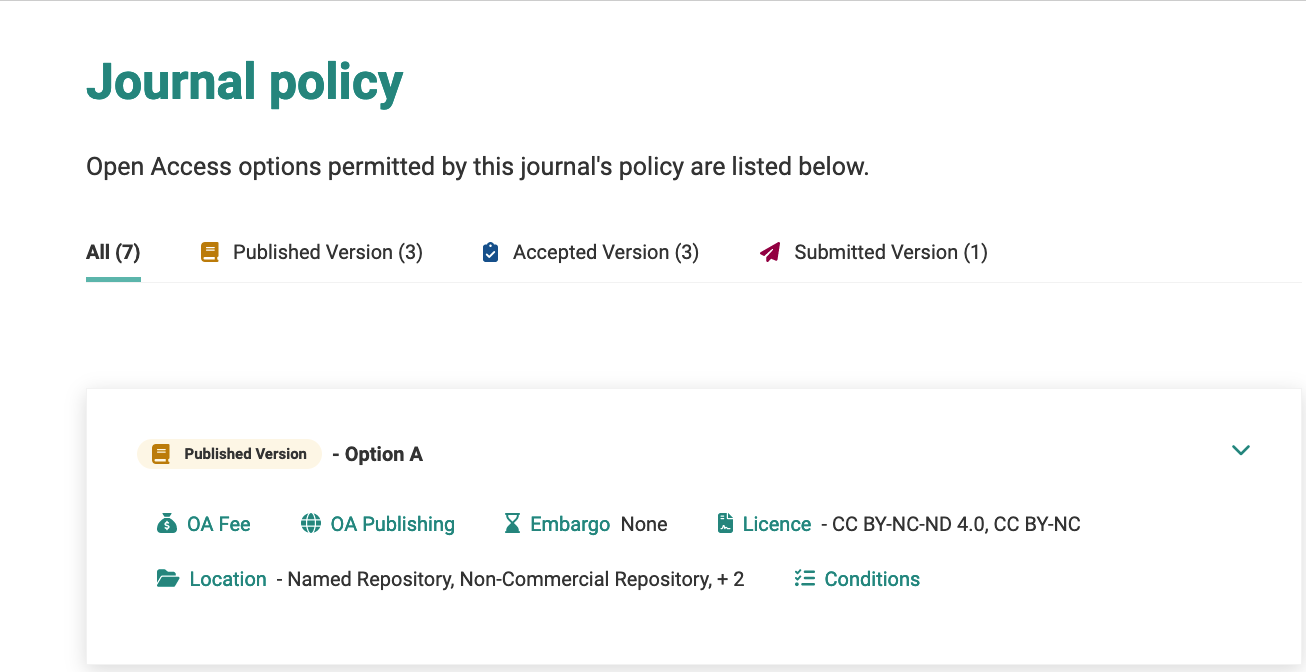 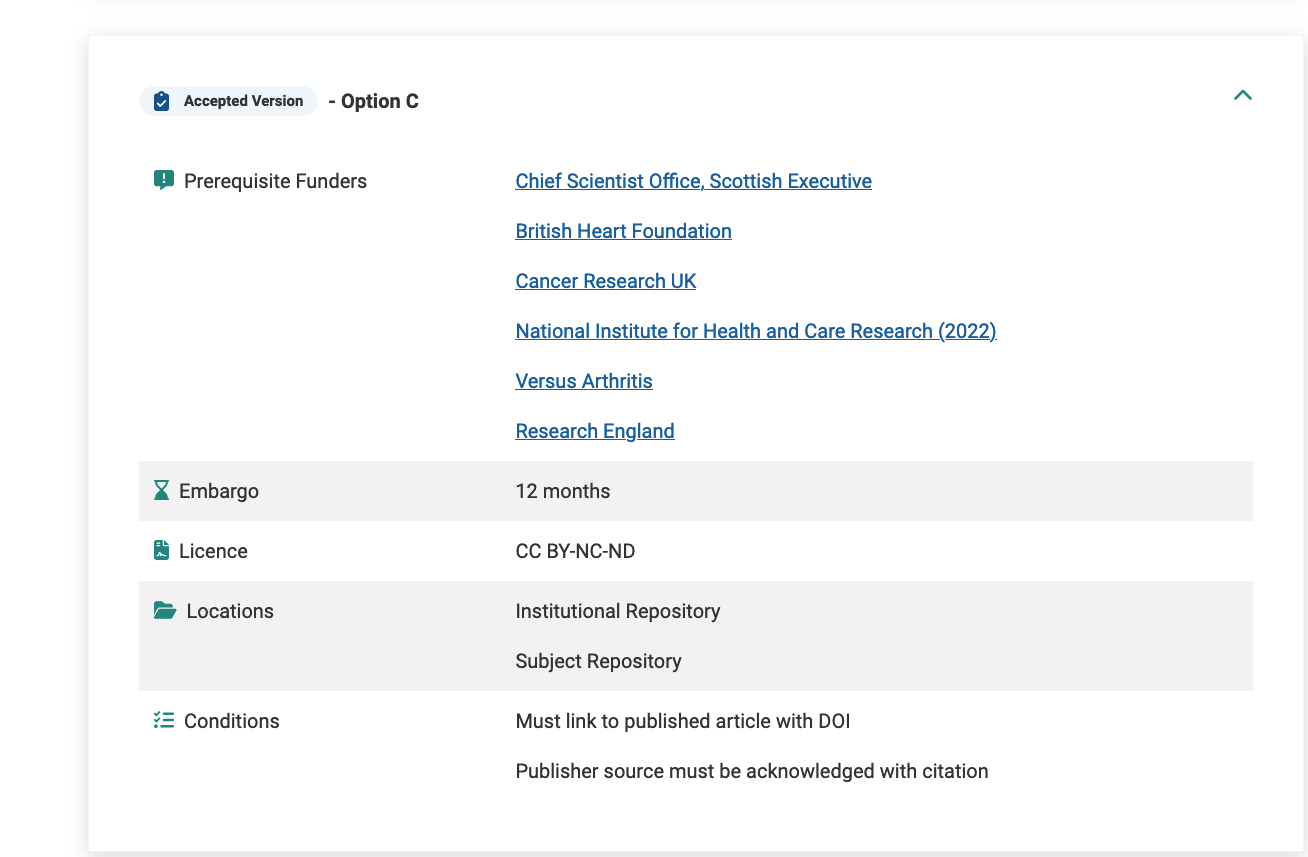 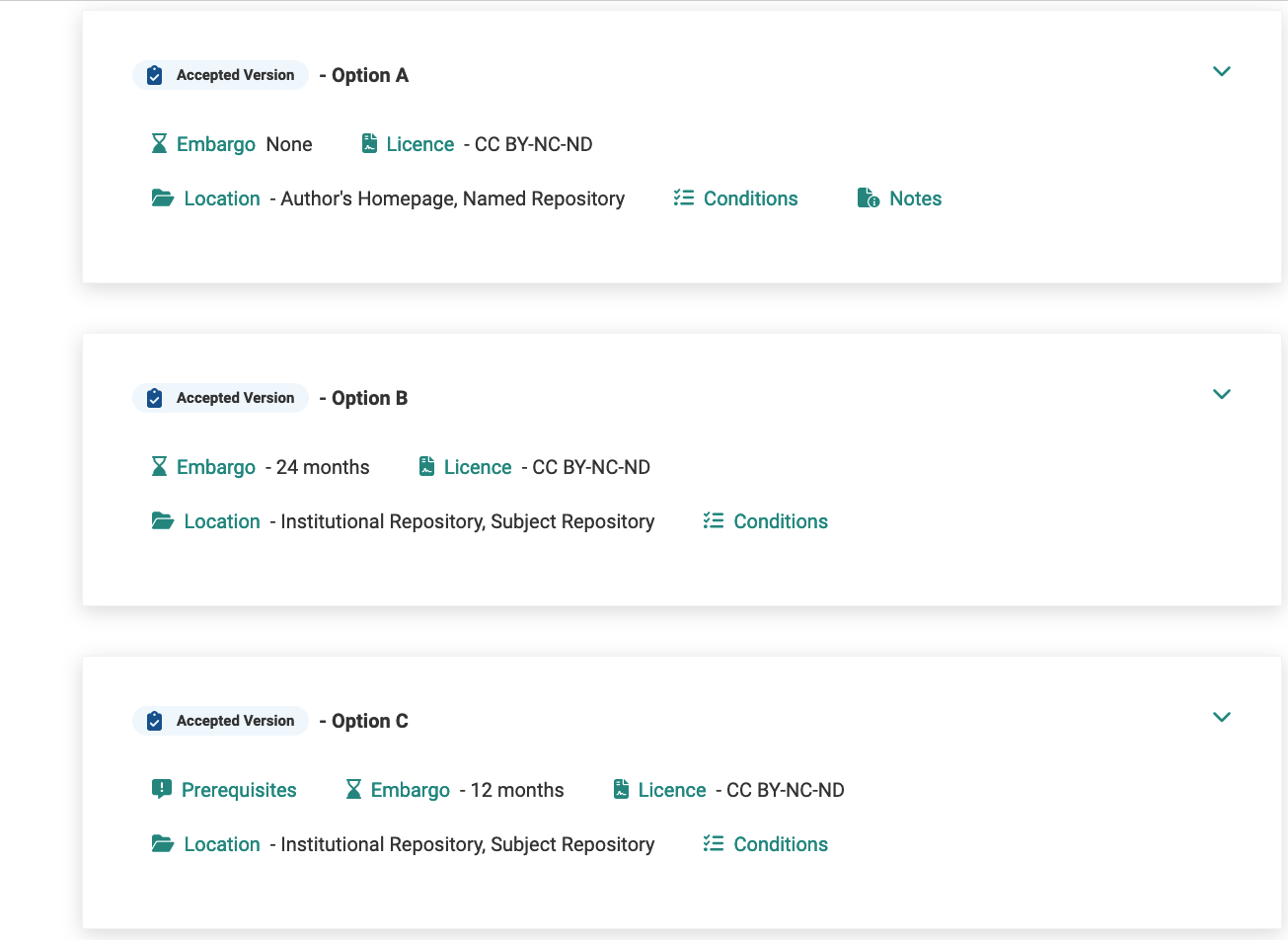 https://beta.sherpa.ac.uk/id/publication/11992#journalPolicy
[Speaker Notes: https://beta.sherpa.ac.uk/id/publication/1518#journalPolicy]
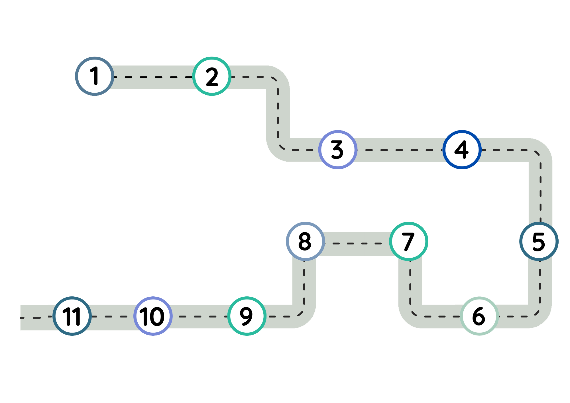 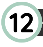 Autoarchiviazione… Dove?
X
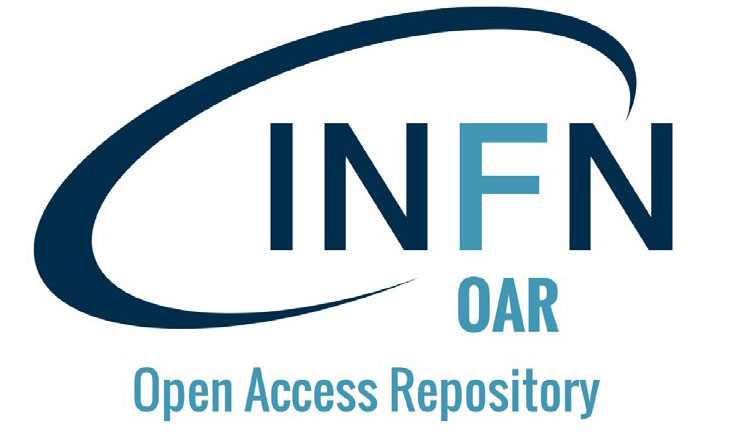 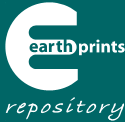 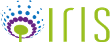 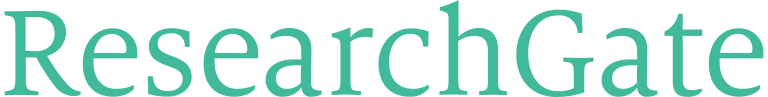 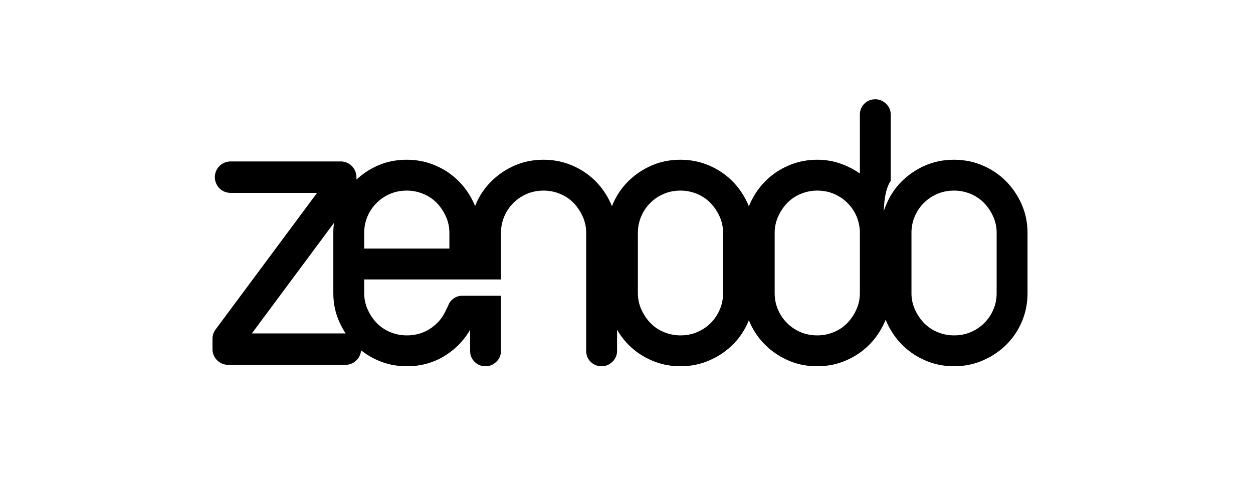 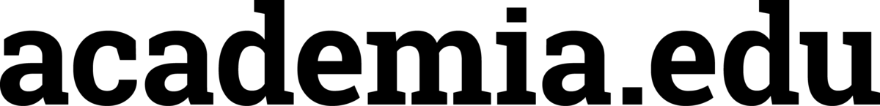 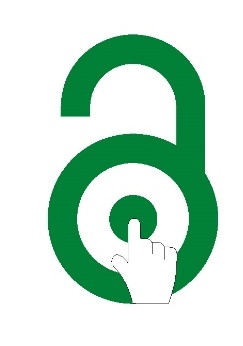 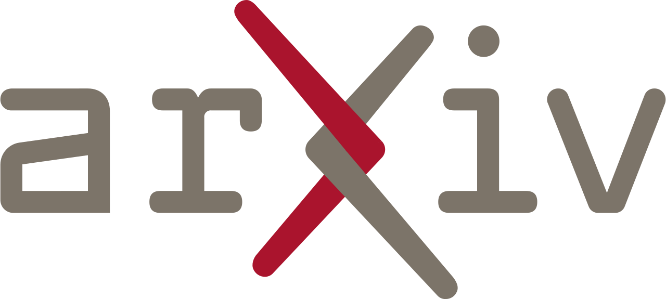 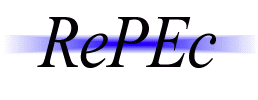 Sono social network!
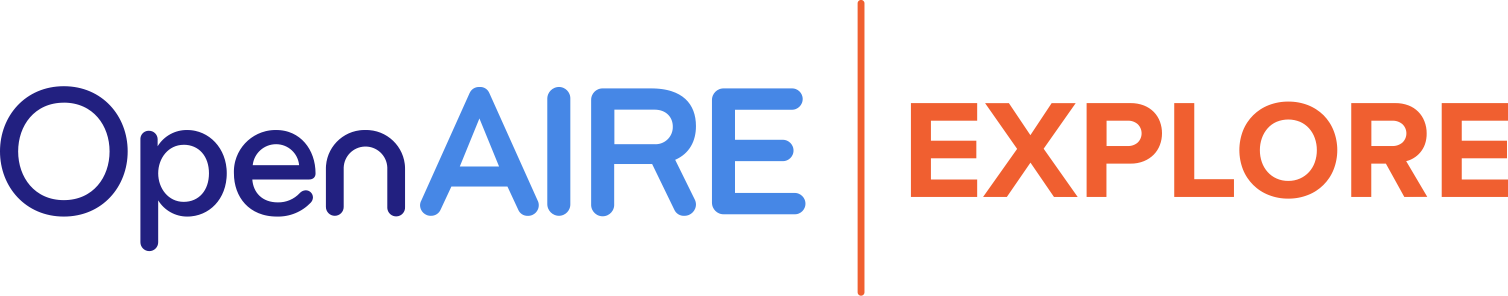 https://explore.openaire.eu/participate/deposit/search
GREEN
[Speaker Notes: https://explore.openaire.eu/participate/deposit/search]
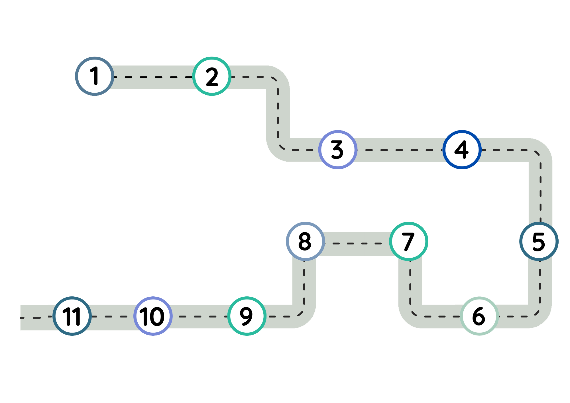 Autoarchiviazione al CNR - https://iris.cnr.it
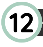 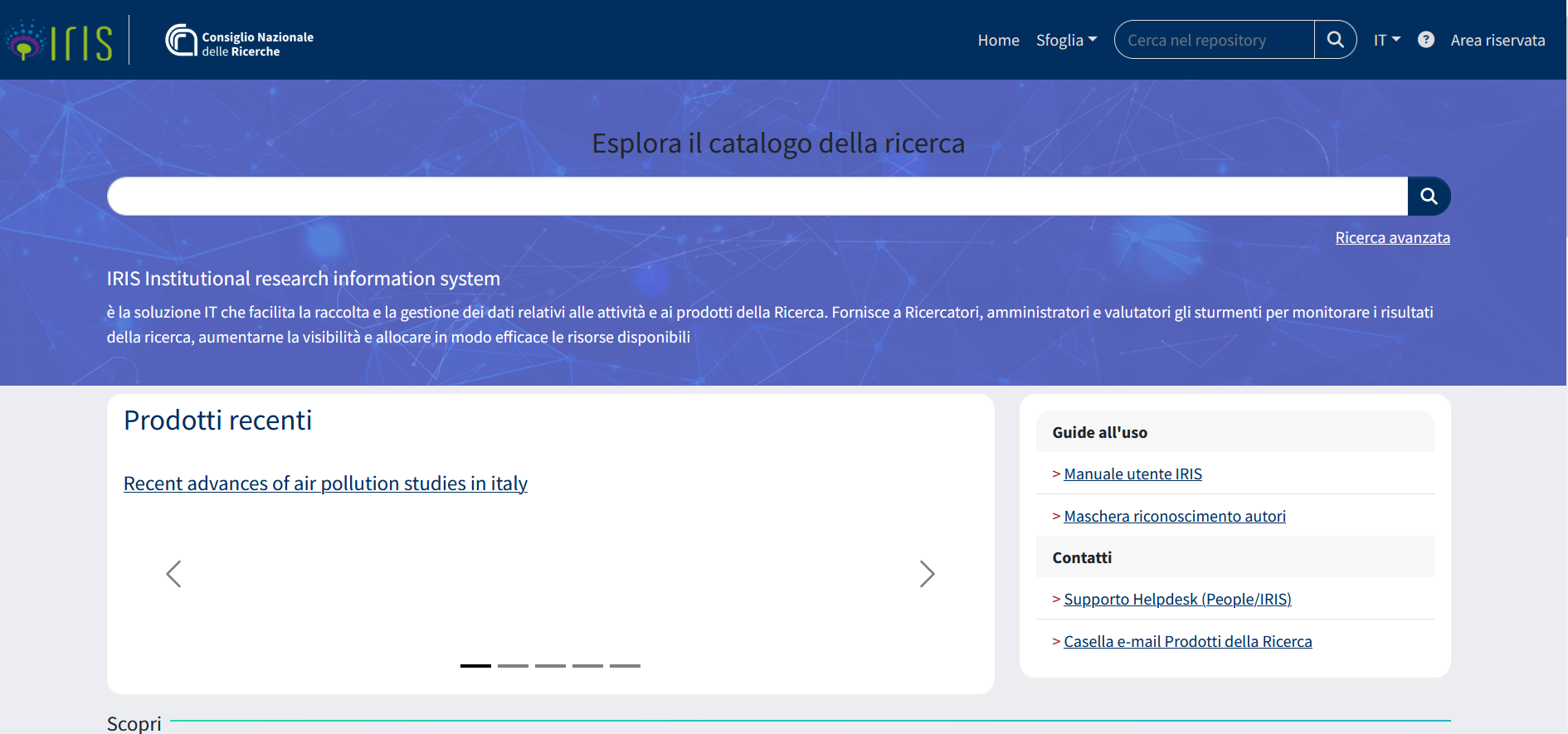 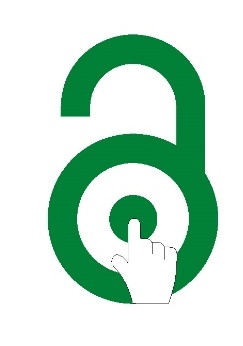 GREEN
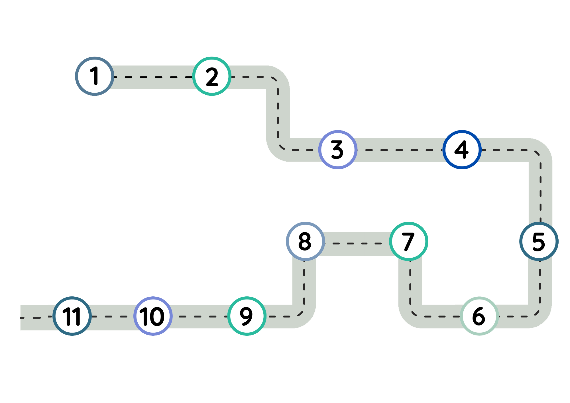 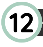 Policy istituzionale sull’accesso aperto ai prodotti CNR
https://sibi.cnr.it/wp-content/uploads/2023/11/Policy_Istituzionale.pdf
Delibera CNR n.35 del 8.02.2022
Il CNR
Gli Autori
Nel momento in cui l’Autore ha notizia dell’accettazione del prodotto della letteratura scientifica da parte di una rivista o altra sede editoriale, il CNR richiede di depositare :
le informazioni descrittive del prodotto (metadati)
la versione digitale integrale del prodotto.

Ai fini dell’accesso aperto deve essere depositata almeno una delle seguenti versioni:
il preprint o Submitted version (…);
il postprint o Author Accepted Manuscript (AAM) (…);
la versione digitale dell’editore o Version of Record (VoR)
fa dell’apertura uno dei suoi principi guida e si impegna a promuoverla

stabilisce che i risultati della ricerca scientifica finanziata da fondi pubblici devono essere immediatamente e gratuitamente accessibili al pubblico
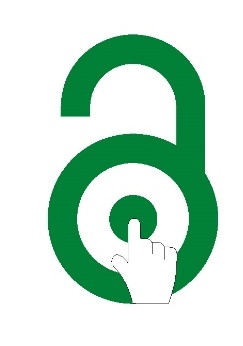 concedono al CNR una licenza non esclusiva, gratuita, irrevocabile e universale a pubblicare la versione consentita del prodotto depositato, mettendolo a disposizione del pubblico attraverso l’Archivio Istituzionale.
GREEN
[Speaker Notes: https://sibi.cnr.it/wp-content/uploads/2023/11/Policy_Istituzionale.pdf
DG del 6.03.24 La nuova piattaforma IRIS - Institutional Research Information System, già adottato da numerose università italiane e altri enti di ricerca, fornirà in particolare due moduli:
Catalogo della ricerca: questo modulo sostituirà il nostro precedente repository istituzionale People e il sistema Explora.
L’attivazione della piattaforma porrà anche le basi per l'adozione di nuove pratiche in linea con gli standard di Open Science e una valutazione complessiva della ricerca più accurata.]
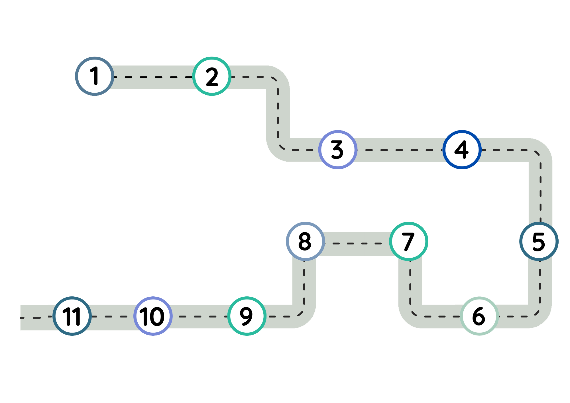 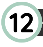 Come scegliere dove pubblicare?
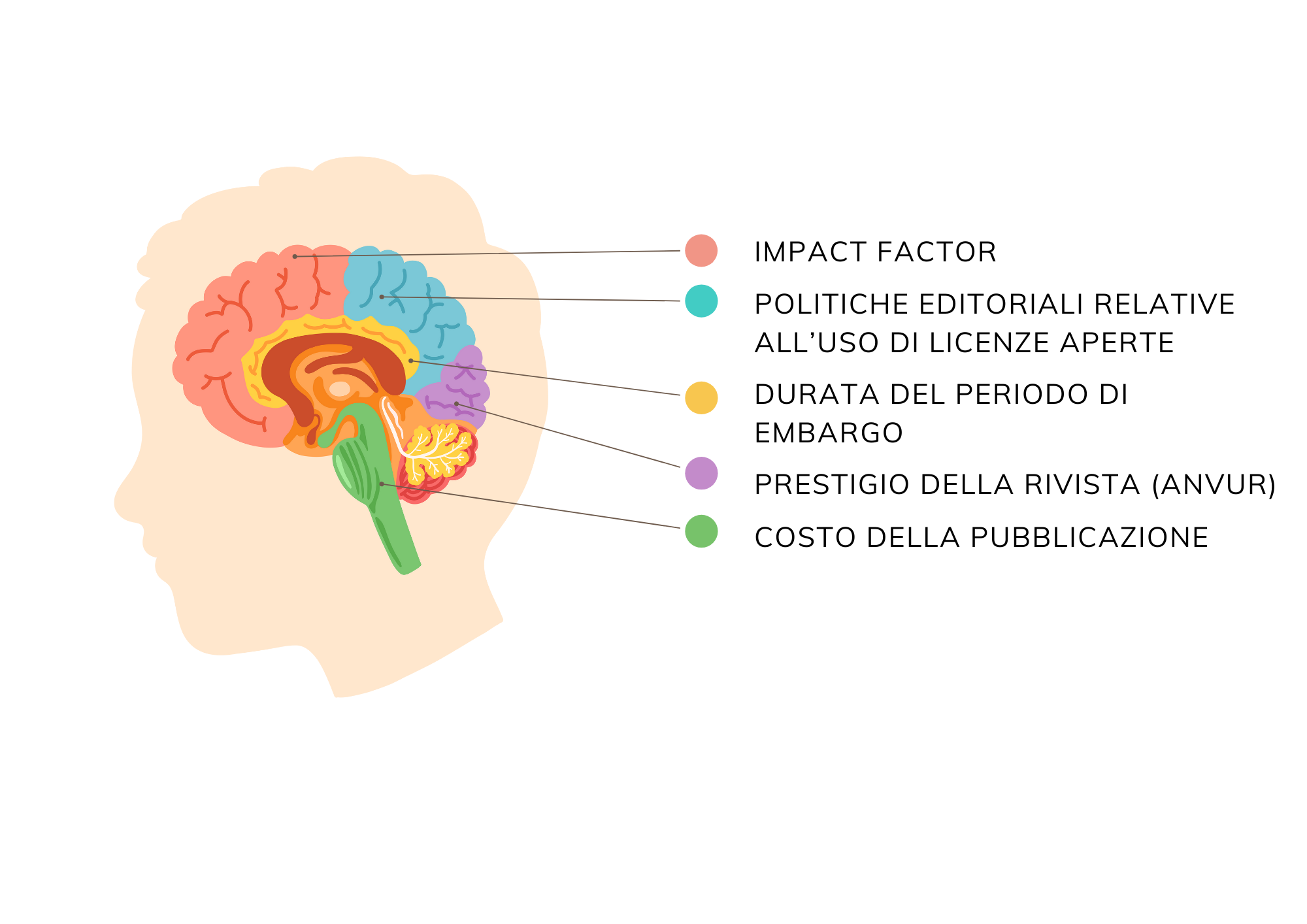 Consulta il Report Indagine sulla percezione della comunità scientifica CNR in tema di diritto di pubblicazione secondaria in ambito scientifico e conservazione dei diritti dell’autore:
https://www.right2pub.eu/focus-group/
ALTRO
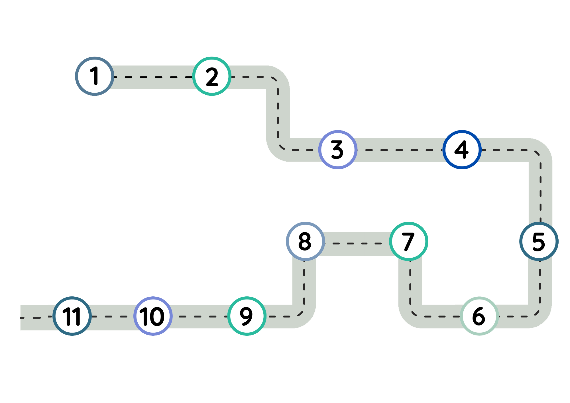 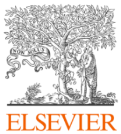 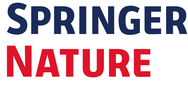 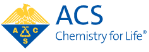 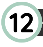 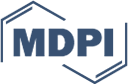 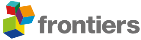 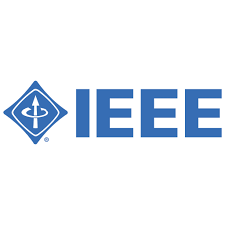 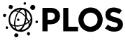 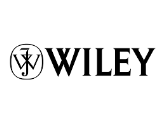 Contratti trasformativi
Fondi biblioteche
Open Choice
Nature Communications
Scientific Reports
Communications Physics
IEEE Access
ACS Omega
HYBRID OA
GOLD OA
SI
Si paga una APC per pubblicare?
Fondi di ricerca 
degli autori
Diamond OA
non OA (abbonamento)
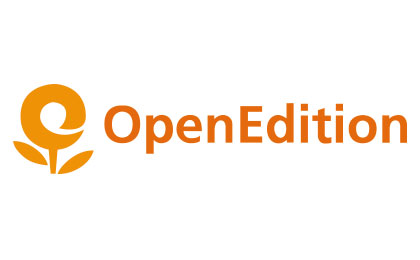 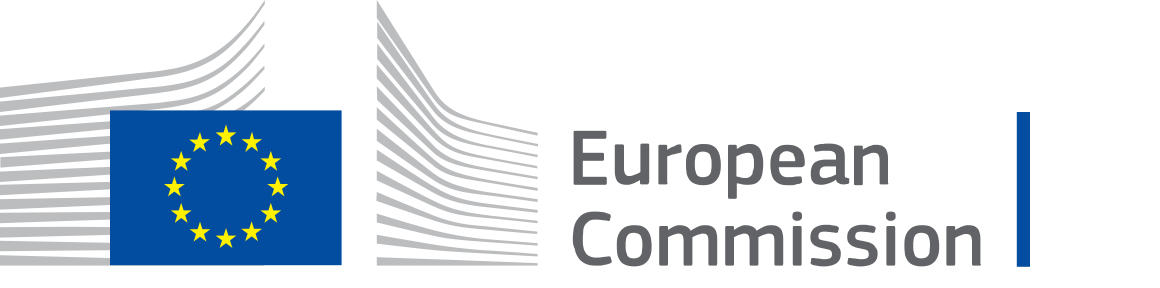 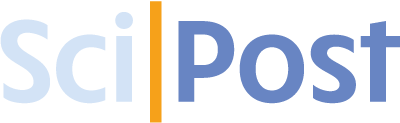 Science
PNAS
Fondi di ricerca 
degli autori
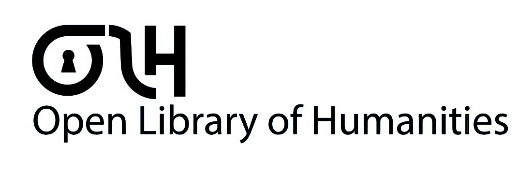 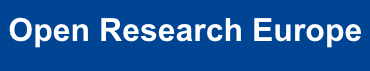 SI
NO
Si paga per leggere?
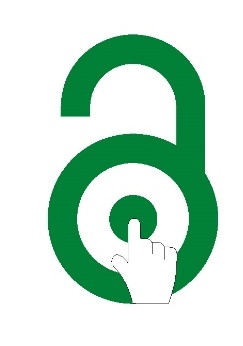 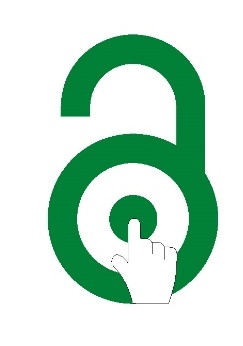 Fondi enti finanziatori
Fondi biblioteche
NO
GREEN
GREEN
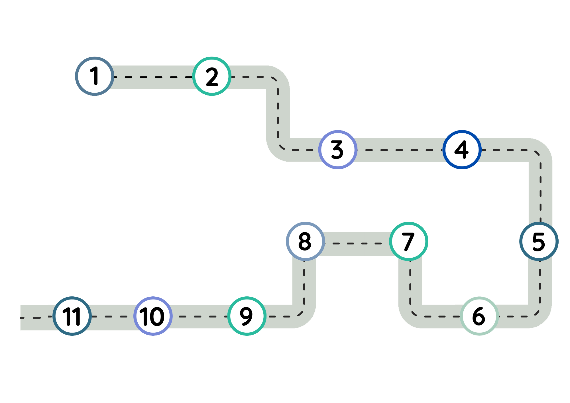 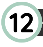 CONTRATTI TRASFORMATIVI
White paper del Max Planck Digital Library (2015) “There is enough money in the system!”
I fondi destinati a pagare gli abbonamenti sono reindirizzati per pagare le spese di pubblicazione OA degli autori dell’istituzione o di un paese
Corresponding author è l’autore a cui viene imputato il costo per la pubblicazione
Transitorietà: sono un percorso temporaneo che porterà a convertire il 100% della letteratura in OA
Trasparenza dei termini contrattuali
Trasparenza del costo che si paga per il servizio di pubblicazione dell’editore

Gli autori
non devono pagare le APC (i cui costi sono inclusi nel contratto)
ritengono il copyright, tutti gli articoli sono pubblicati OA
sono preservate (protette) le riviste conosciute e apprezzate dagli autori
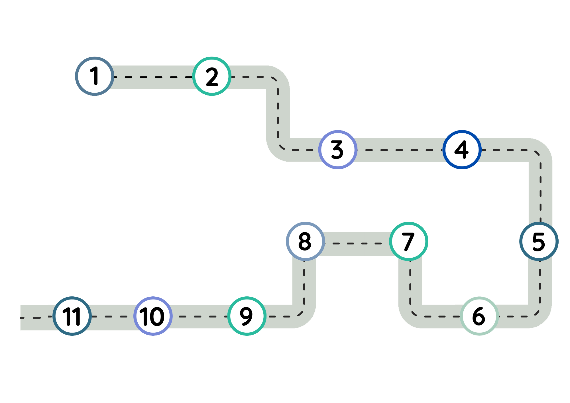 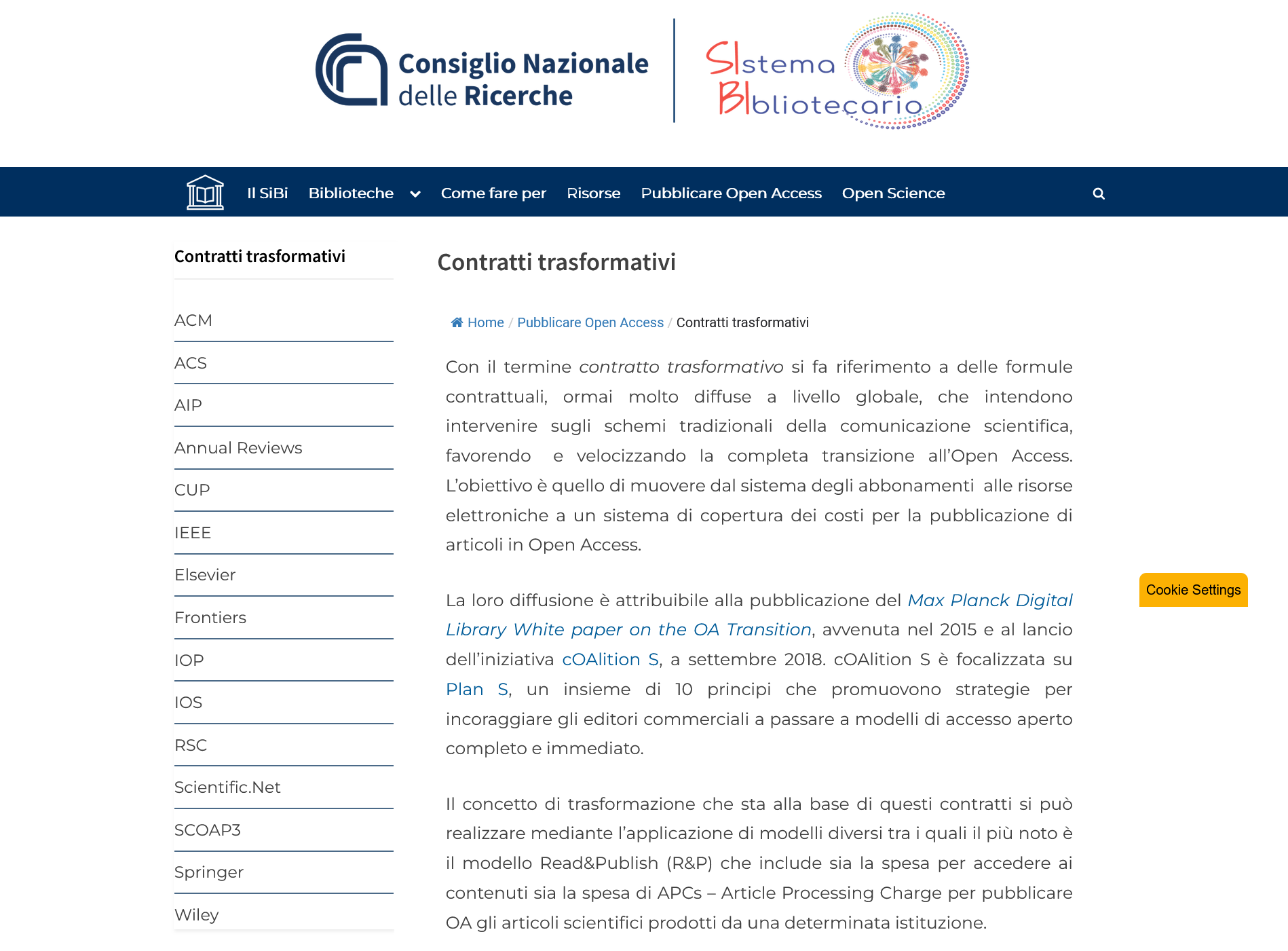 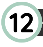 https://sibi.cnr.it/pubblicare-open-access/contratti-trasformativi/
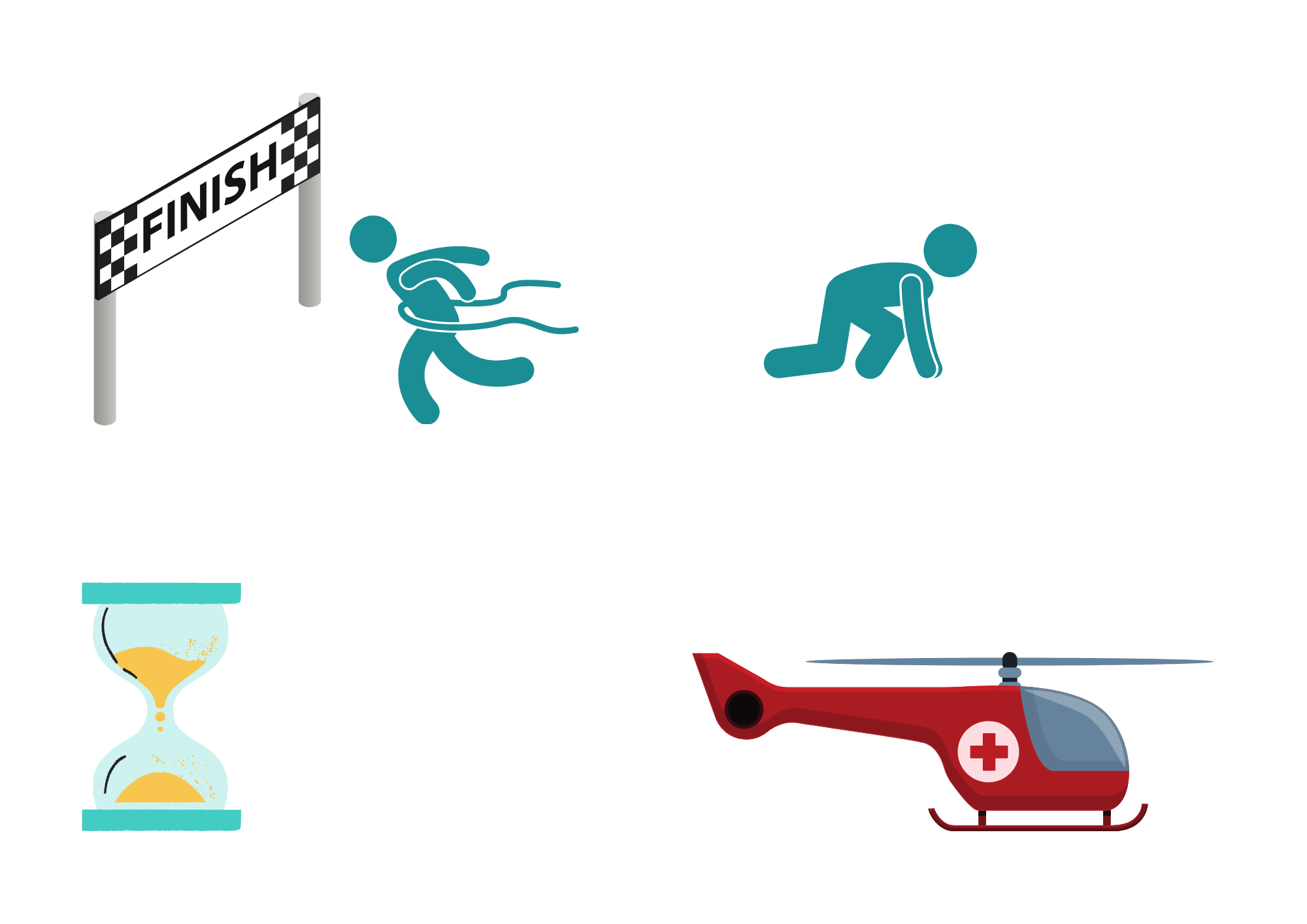 Scrivi a
openaccess@cnr.it
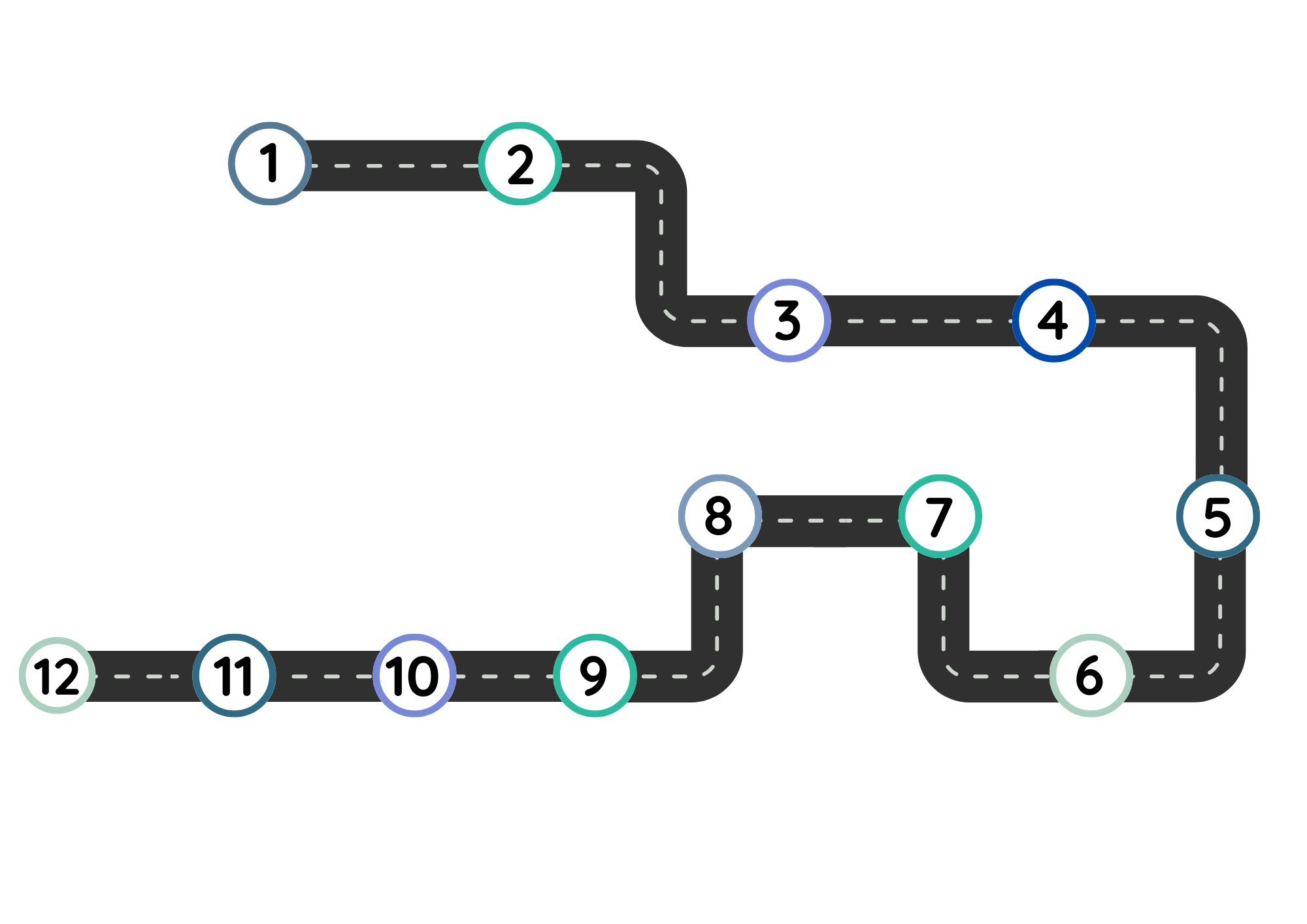 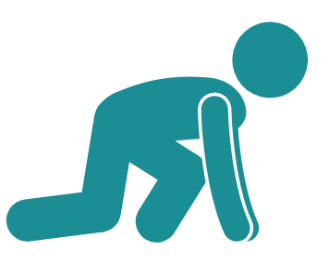 Il caso di Beatrice:
Come stabilire se un articolo pubblicato soddisfa i requisiti OA del funder?
Le licenze CC
Free Access
Tipologia di OA
Autoarchiviazione dove?
Versioni 
consentite
Policy OA del CNR
Diamond OA
Chi paga l’OA?
Sherpa Romeo
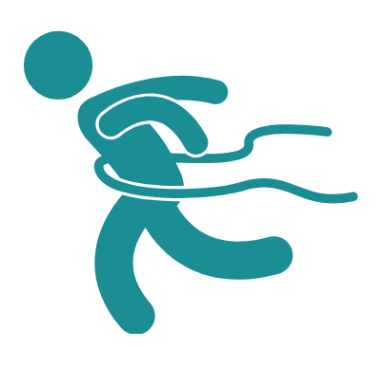 Contratti trasformativi
Come scegliere dove pubblicare
https://www.right2pub.eu/
Diamond: il miglior amico della scienza
Ginevra Peruginelli 
CNR, Istituto di Informatica Giuridica e Sistemi Giudiziari
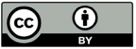 Sviluppo di nuovi modelli di business nell'editoria scientifica OA
In un mondo OA come è possibile pagare i costi editoriali?
A) Costi di pubblicazione (APC)

B) Finanziamento pubblico

America Latina: (AmeliCA, Scielo, Redalyc)
70% di riviste senza APC in DOAJ
Paesi con riviste OA (Source DOAJ 2024)
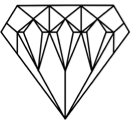 Diamond Open Access
Non sono previsti costi nè per l’autore nè per il lettore (senza pagamento di APC)

Orientato, gestito e diretto in ambito accademico

Nessuna restrizione nascosta attuale e futura (embarghi, depositi, data mining, text mining , ecc.) 

Garantisce OA a lungo termine

Assicura la bibliodiversità: serve una varietà di comunità accademiche multilingue e multiculturali
I step: OA Diamond Journals Study
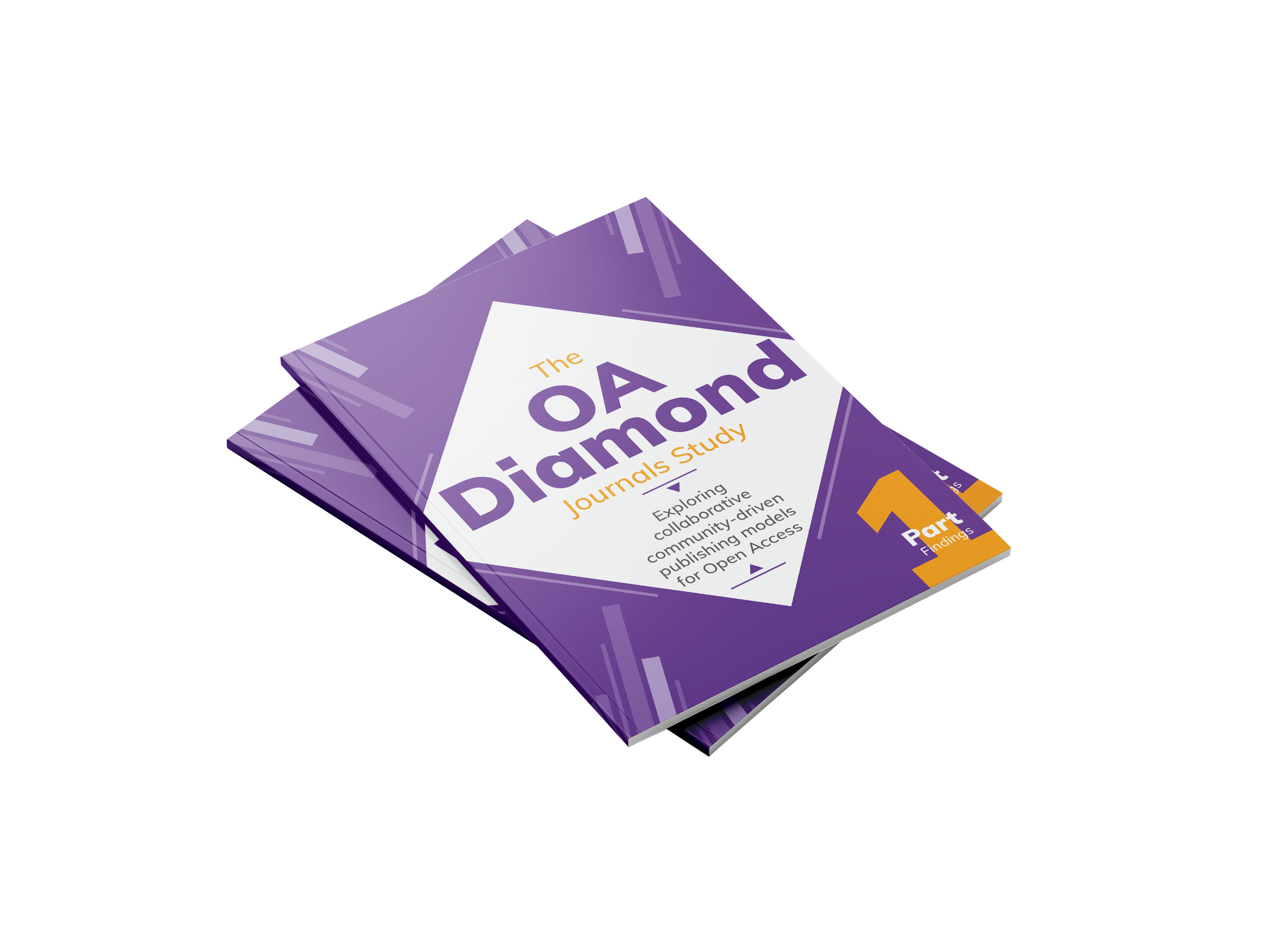 Open Access Diamond Journals Study pubblicato dal consortium OPERAS e commissionato da cOAlition S e Science Europe (marzo  2021)
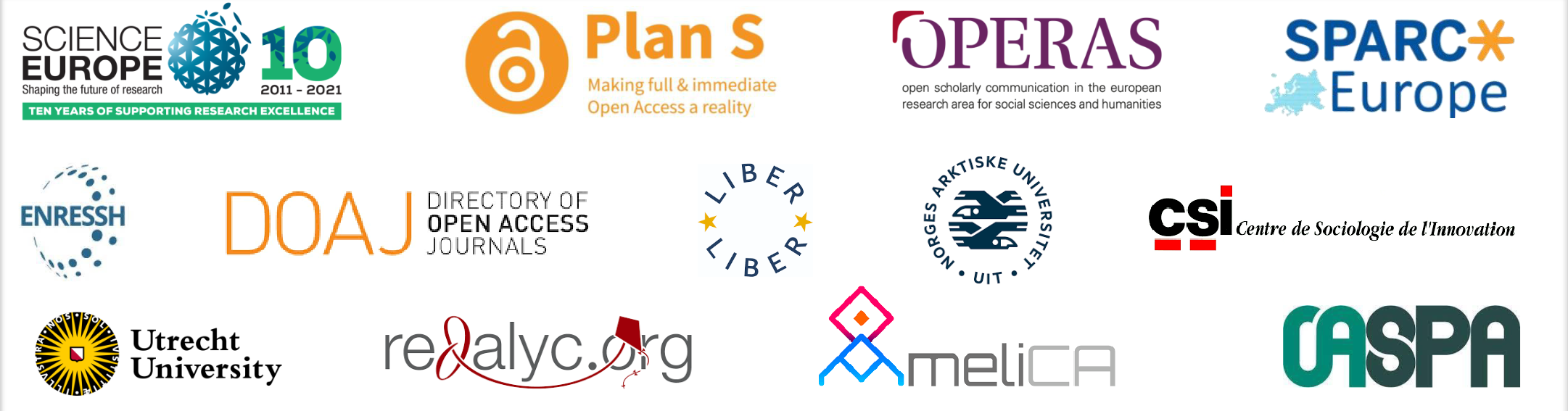 Risultati, sfide e raccomandazioni
Un’indagine su 1619 riviste + focus group interviews

Un arcipelago di 17k - 29k riviste (11.5k in DOAJ)

60.6% in SSH, 17.1% in medicina, 22.2% in scienze

8-9% di articoli su riviste OA diamond e 10-11% su riviste OA con APC Gold
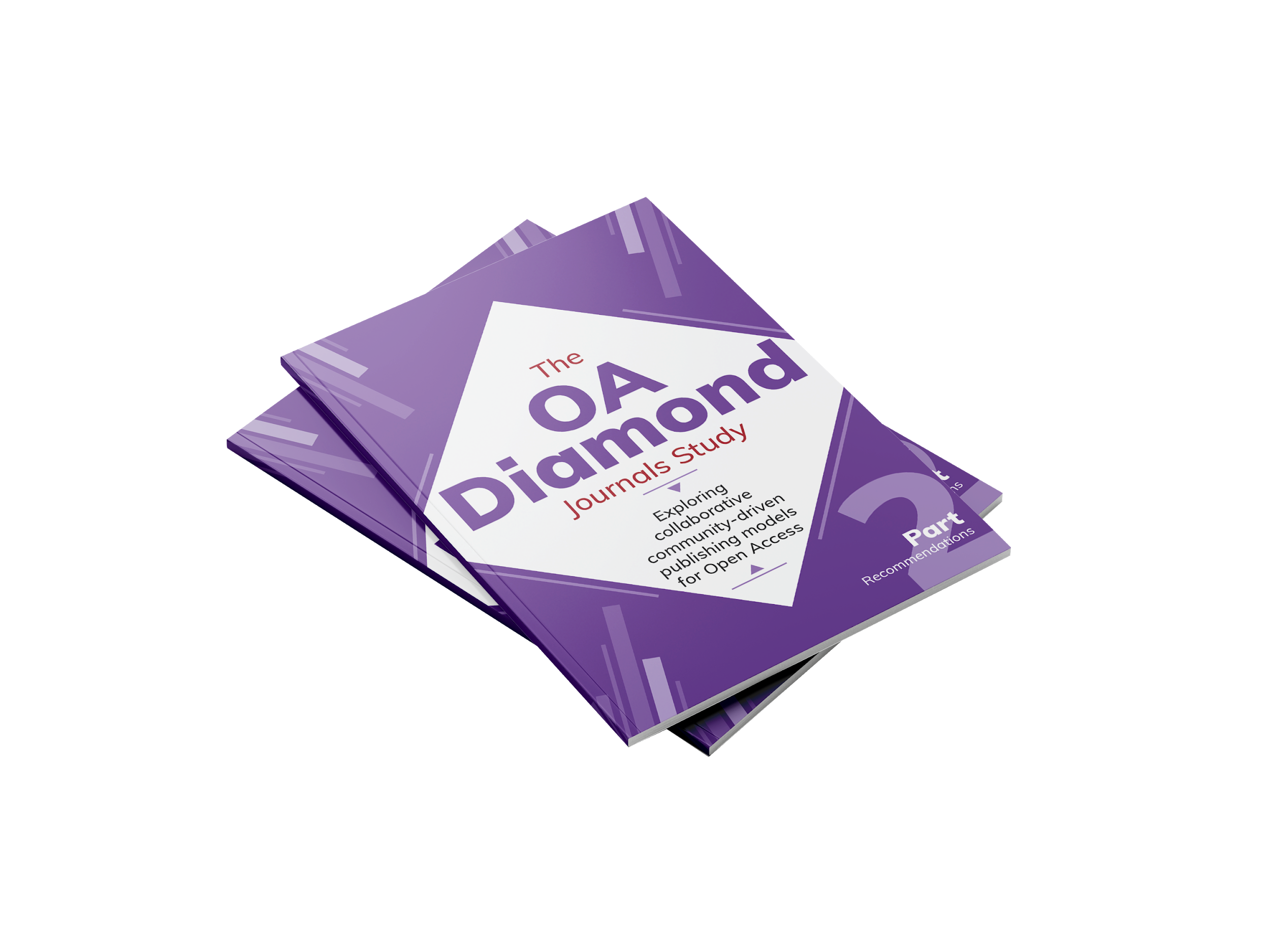 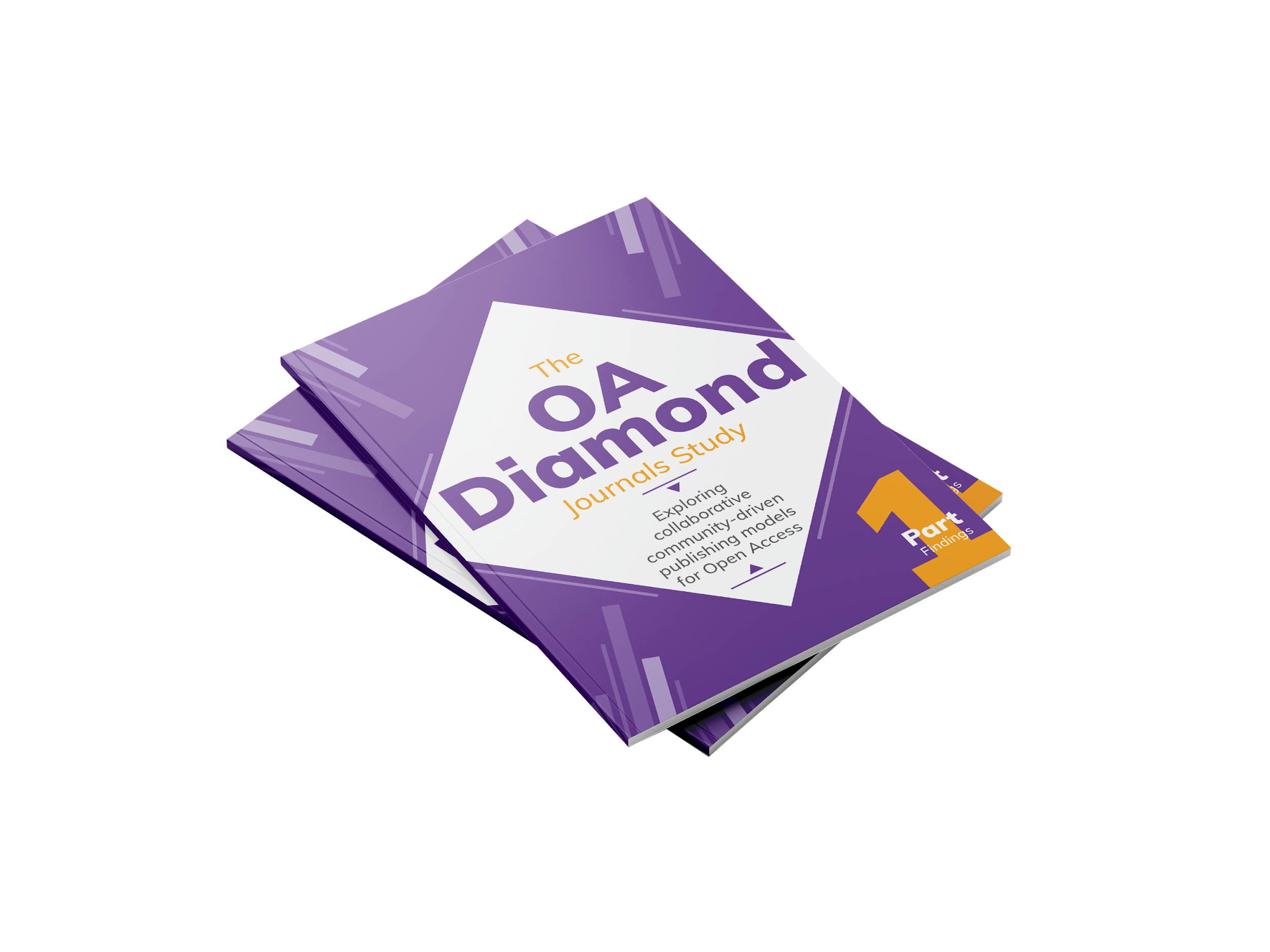 Recommendations
https://doi.org/10.5281/zenodo.4562790
Findings
https://doi.org/10.5281/zenodo.4558704
II step: Action Plan for Diamond OA
L’Action Plan for Diamond OA è stato redatto da Science Europe, cOAlition S, OPERAS e Agence nationale de la recherche (ANR).

Obiettivo 
Aumentare la capacità delle riviste Diamond OA nel fornire servizi editoriali innovativi, validi, affidabili e accessibili. 
Garantire la diversità culturale, multilingue e disciplinare che costituisce la forza di Diamond OA. https://scieur.org/diamond-actionplan
Efficienza
Standard di qualità
Sostenibilità
Capacity building
Adesione a Action Plan for Diamond OA
Firmato da oltre +160 organizzazioni dal lancio all'inizio di marzo 2022: 

https://scieur.org/diamond-endorsement


Informazioni su enti/soggetti che hanno già aderito è disponibile su https://www.scienceeurope.org/our-resources/action-plan-for-diamond-open-access/
La comunità Diamond OA
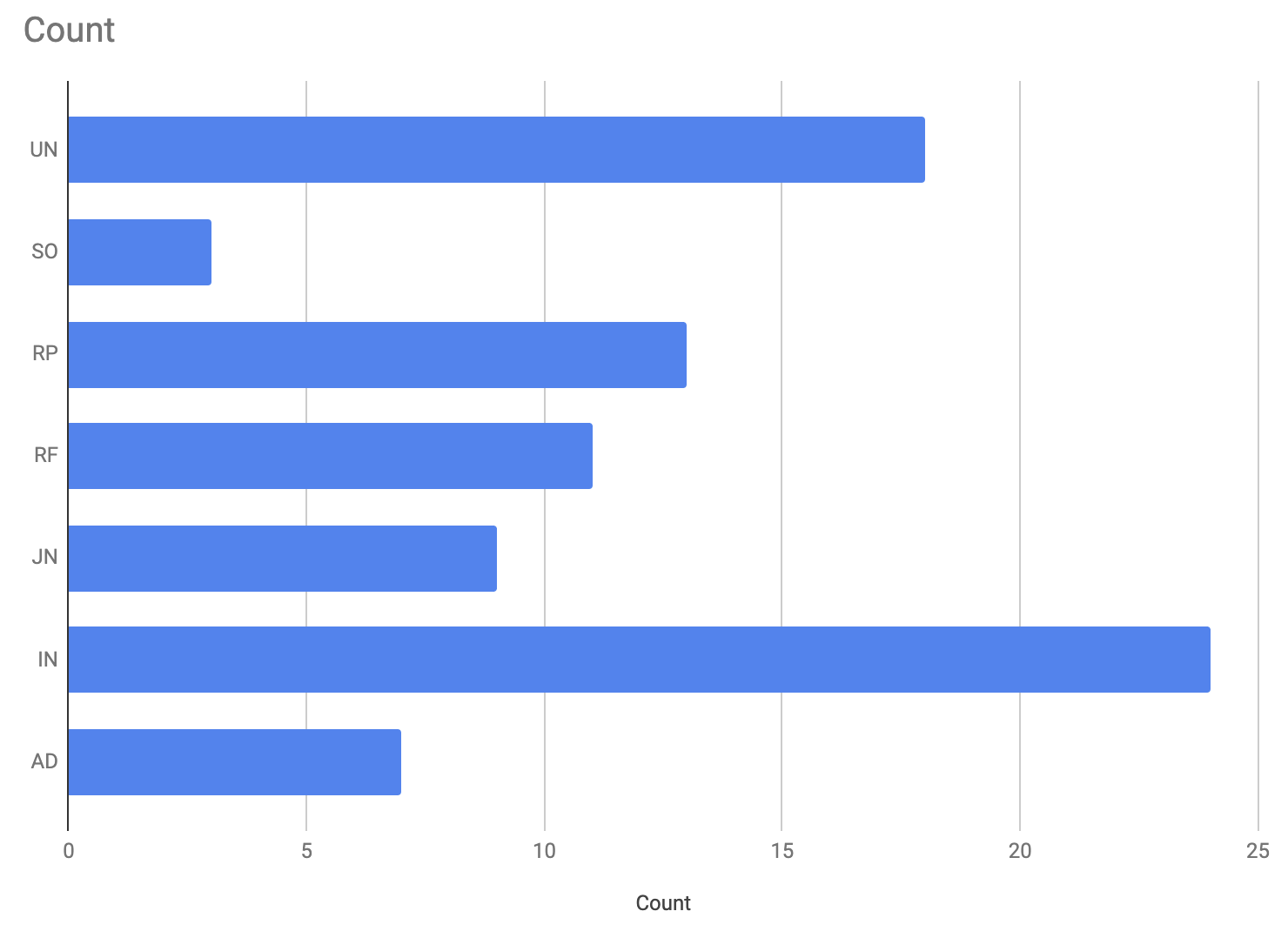 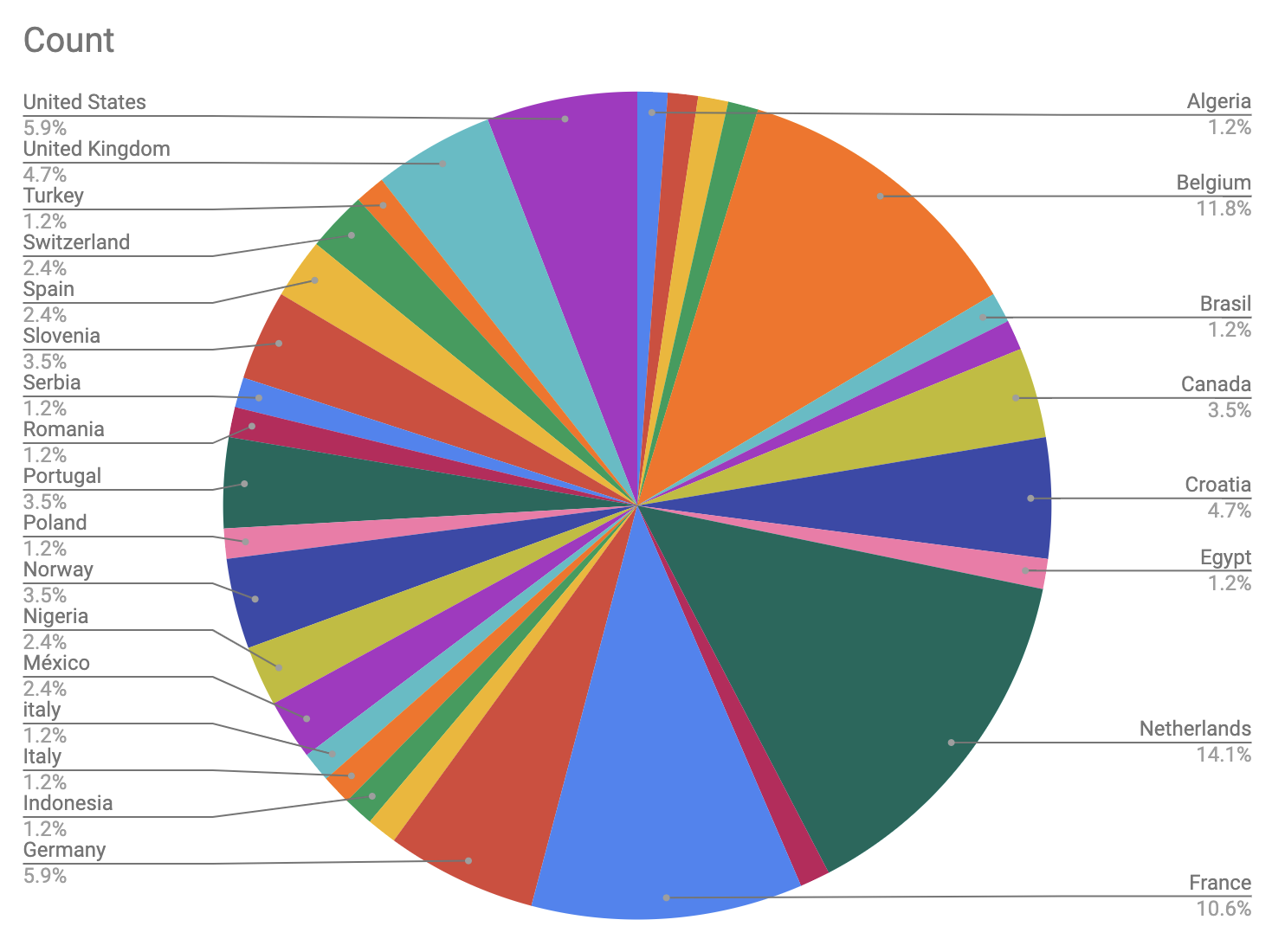 UN:   Università; SO:   Società accademiche; RP:  Research Performing Organisations; RF: Research Funding Organisations; JN: Riviste; IN:    Infrastrutture; AD: Gruppi di interessi
Source: AA.VV: Diamond OA, Community webinar, 22 aprile 2022
Global Summit on Diamond Open Access, 23 -27 ottobre 2023
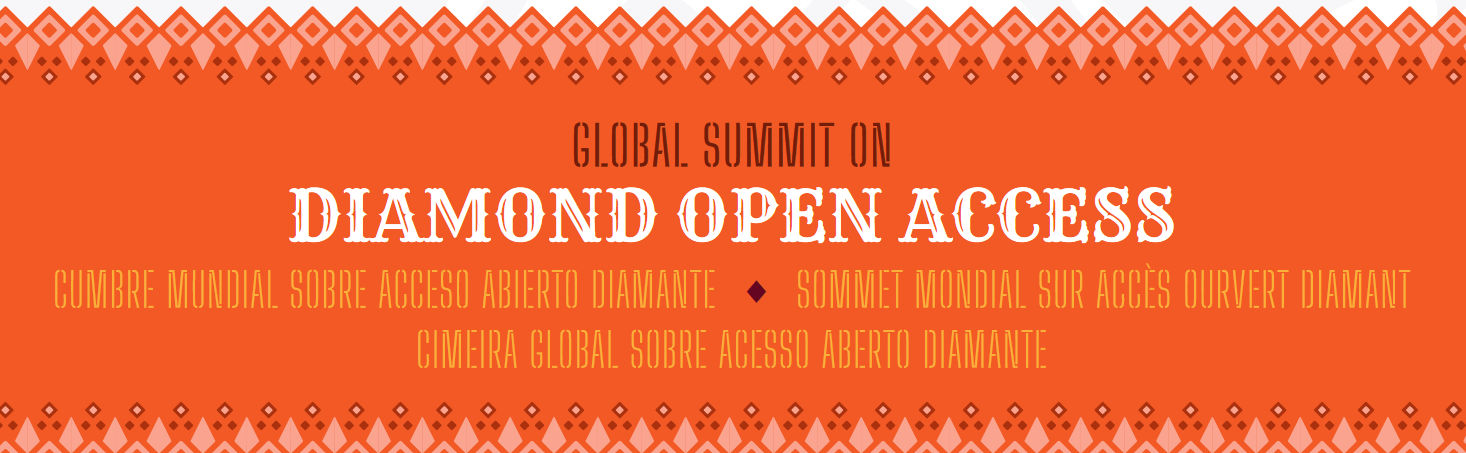 Conclusions and Way Forward at the Global Summit on Diamond Open Acces

Manifiesto sobre la Ciencia como Bien Público Global: Acceso Abierto No Comercial
 
Diamond OA is ultimately a means to an end: equitable access to scholarly publishing and reading, with a focus on the quality of the content rather than on the publishing venue.

Diamond OA inherently embraces the concept of bibliodiversity.
III Step: Il Progetto DIAMAS - Developing Institutional open Access publishing Models to Advance Scholarly communication
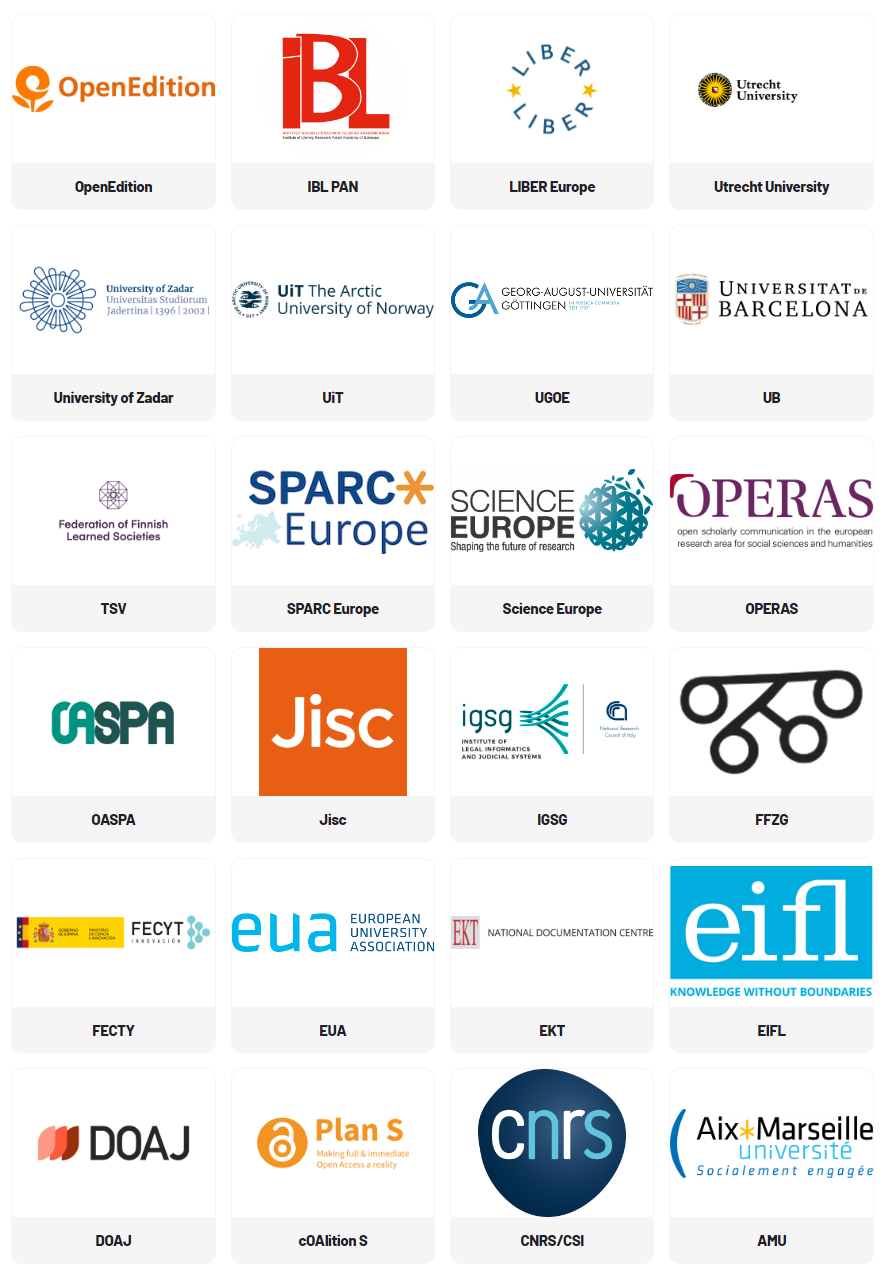 Durata: 36 mesi
Data di inizio: settembre 2022
Finanziamento di Horizon Europe
Budget: 3 milioni di euro
Partecipanti: 23 organizzazioni da 12 paesi europei
Obiettivi
Fornire alla comunità di ricerca un ecosistema armonizzato e sostenibile di comunicazione scientifica OA

Creare una comunità, servizi di supporto e un'infrastruttura (non tecnica) per gli editori istituzionali e i fornitori  di servizi di pubblicazione istituzionale 

Sviluppare e adottare standard comuni, linee guida e buone pratiche (i.e. Extensible Quality Standard for Institutional Publishing - EQSIP)
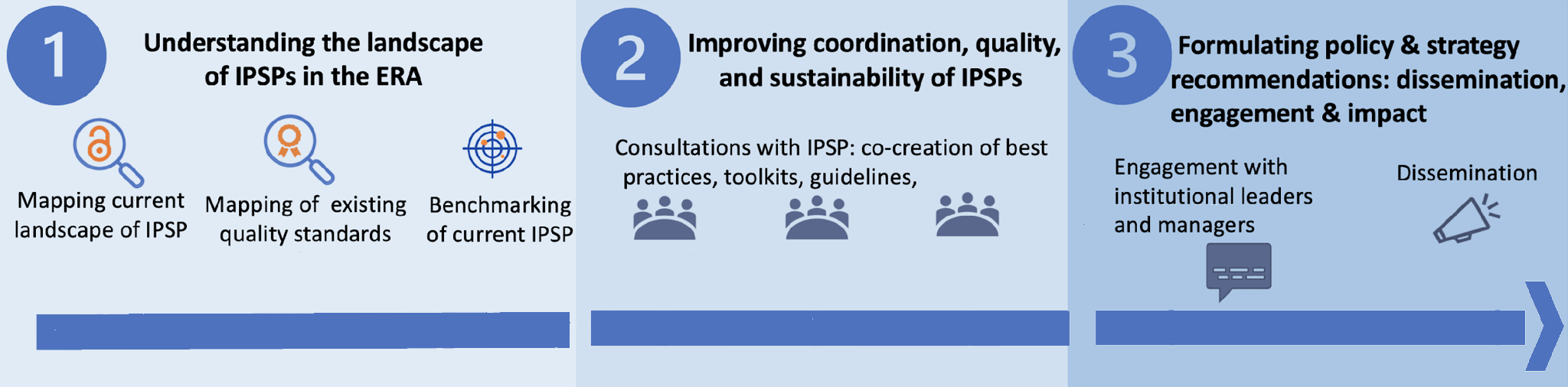 Mappatura del panorama dell’editoria istituzionale in Europa
Struttura

1. Domande introduttive 
2. Caratteristiche generali del servizio 
3. Costi, finanziamenti ed entrate 
4. La governance 
5. Pratiche di Scienza Aperta 
6. Qualità editoriale, gestione editoriale e integrità della ricerca 
7. Efficienza del servizio tecnico 
8. Visibilità (compresa l'indicizzazione), comunicazione, marketing e impatto 
9. Equità, diversità, inclusione e appartenenza (EDIB)
Chi sono gli editori istituzionali dove sono e come interagiscono con le istituzioni accademiche?
Come funzionano e in quali condizioni?
Quali sono le principali sfide?
Lo stato dell’arte
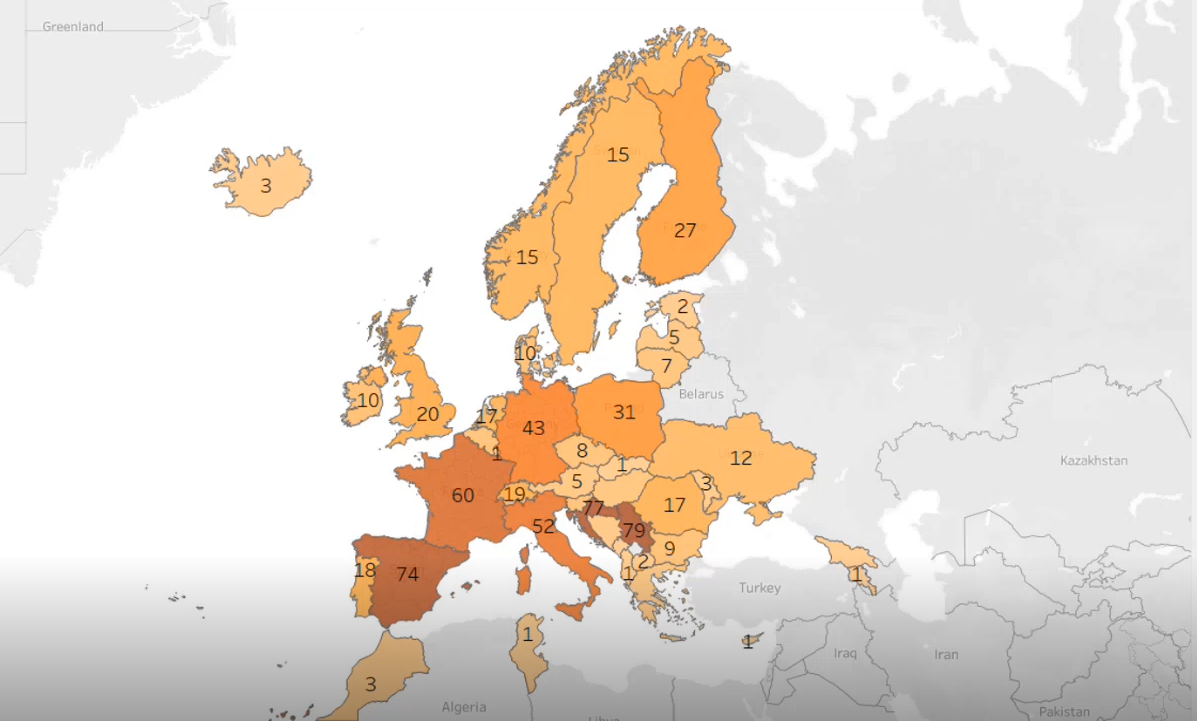 685  risposte

Distribuzione geografica non uniforme, ma la maggior parte dei paesi è rappresentata 

L'organizzazione delle attività di pubblicazione accademica su scala nazionale è influenzata da:

Opportunità di finanziamento
Piattaforme e infrastrutture
Reti e organizzazioni
Politiche
Occhiali1974
Attengono all’utilizzazione e allo sfruttamento economico dell’opera. L’autore, infatti, può decidere di cedere o concedere l’utilizzo di tali diritti, gratuitamente o a fronte di un pagamento.
In sintesi
Il tipico editore istituzionale è piccolo e piuttosto isolato. 
Ha bisogno di finanziamenti migliori, più stabili, affidabili e a lungo termine. 
Necessita di supporto / Ha bisogno di partner con cui cooperare.


OpenEdition (Francia, 521 riviste) 
FECYT (Spagna, 600 riviste) 
Federation of Finnish Learned Societies (Finlandia, 200 riviste) 
HRCAK (Croazia, 500 riviste)
Attengono all’utilizzazione e allo sfruttamento economico dell’opera. L’autore, infatti, può decidere di cedere o concedere l’utilizzo di tali diritti, gratuitamente o a fronte di un pagamento.
EQSIP (Extensible Quality Standard for Institutional Publishing
Lo Standard EQSIP mira a garantire la qualità e la trasparenza della governance, dei processi e dei flussi di lavoro nella pubblicazione istituzionale. 

EQSIP riguarda sette componenti della pubblicazione sceintifica delineati nel Piano d'Azione Diamond OA e rivisti e modificati dal team del progetto. 

EQSIP ha previsto due fasi di sviluppo: 

EQSIP 1.0 
EQSIP 2.0.
Finanziamento
Proprietà legale, missione e governance
Scienza aperta
Gestione editoriale, qualità editoriale e integrità della ricerca
Efficienza del servizio tecnico
Visibilità, comunicazione, marketing e impatto
Equità, diversità, inclusione e appartenenza (EDIB), multilinguismo e parità di genere.
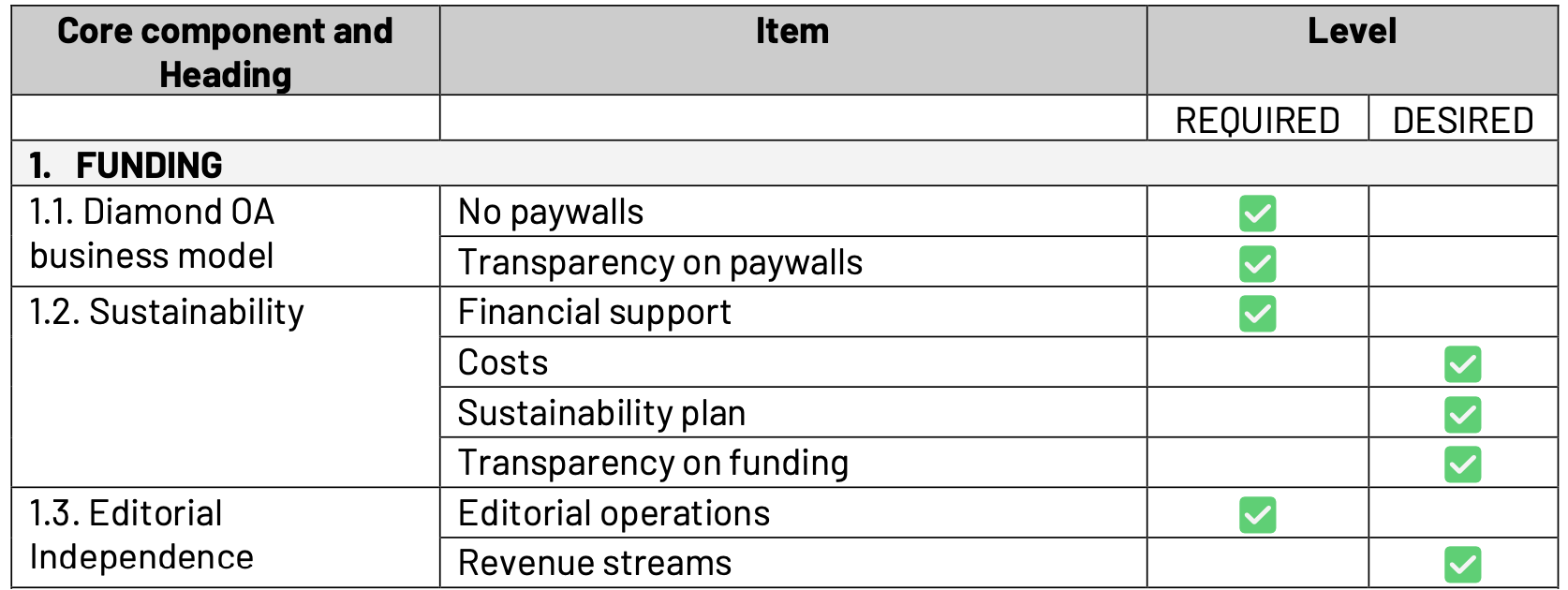 Attengono all’utilizzazione e allo sfruttamento economico dell’opera. L’autore, infatti, può decidere di cedere o concedere l’utilizzo di tali diritti, gratuitamente o a fronte di un pagamento.
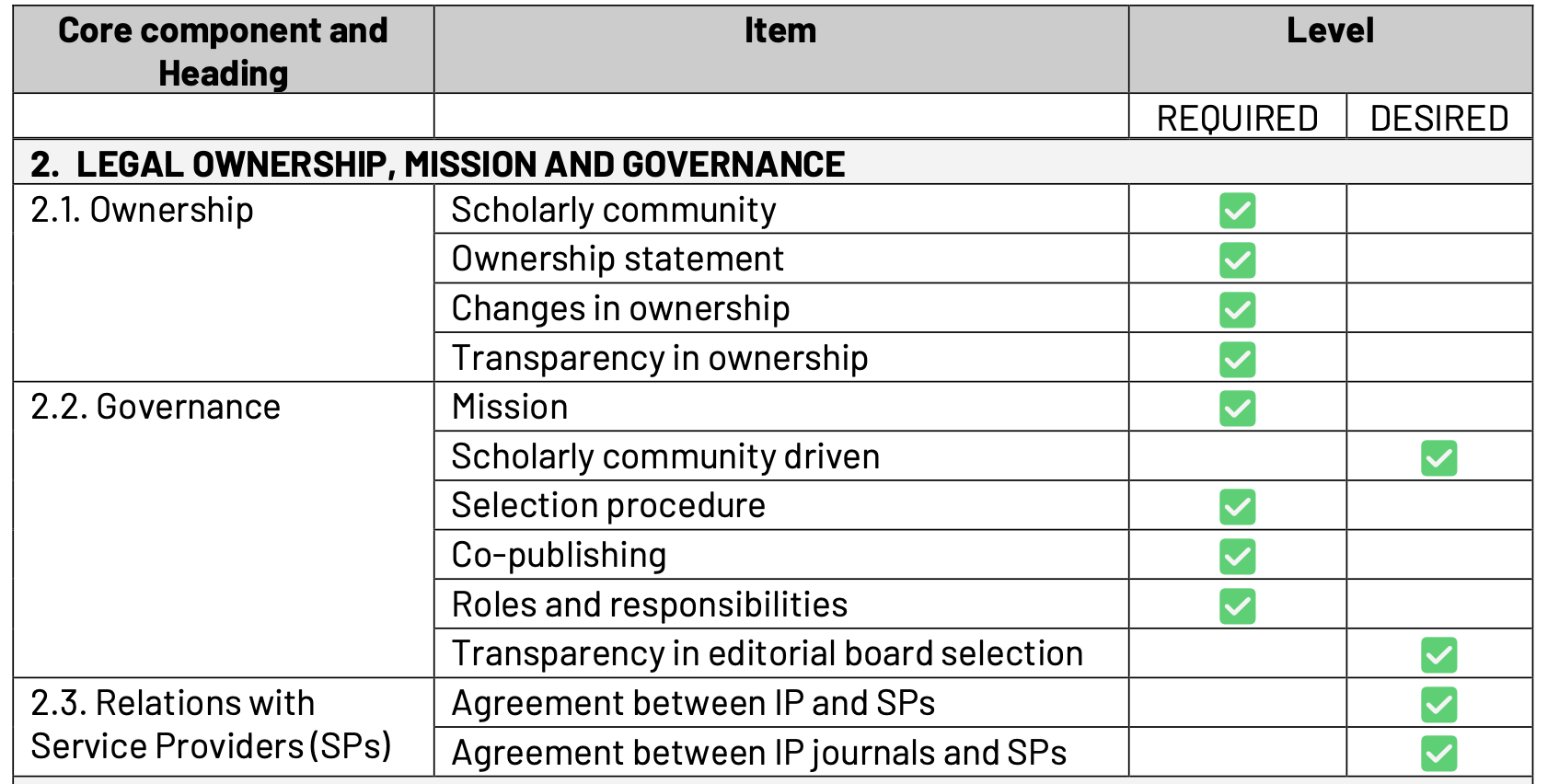 Attengono all’utilizzazione e allo sfruttamento economico dell’opera. L’autore, infatti, può decidere di cedere o concedere l’utilizzo di tali diritti, gratuitamente o a fronte di un pagamento.
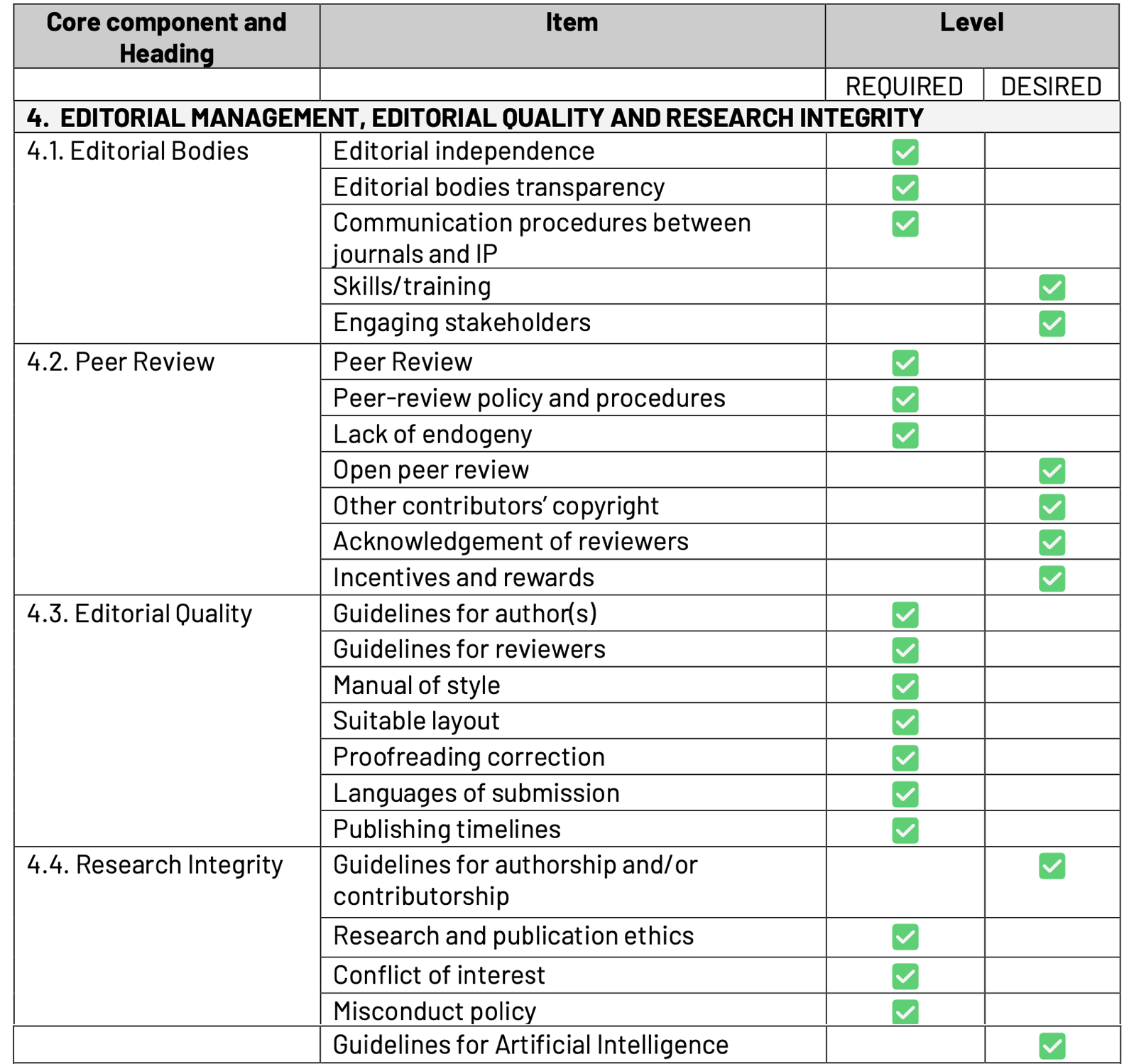 Attengono all’utilizzazione e allo sfruttamento economico dell’opera. L’autore, infatti, può decidere di cedere o concedere l’utilizzo di tali diritti, gratuitamente o a fronte di un pagamento.
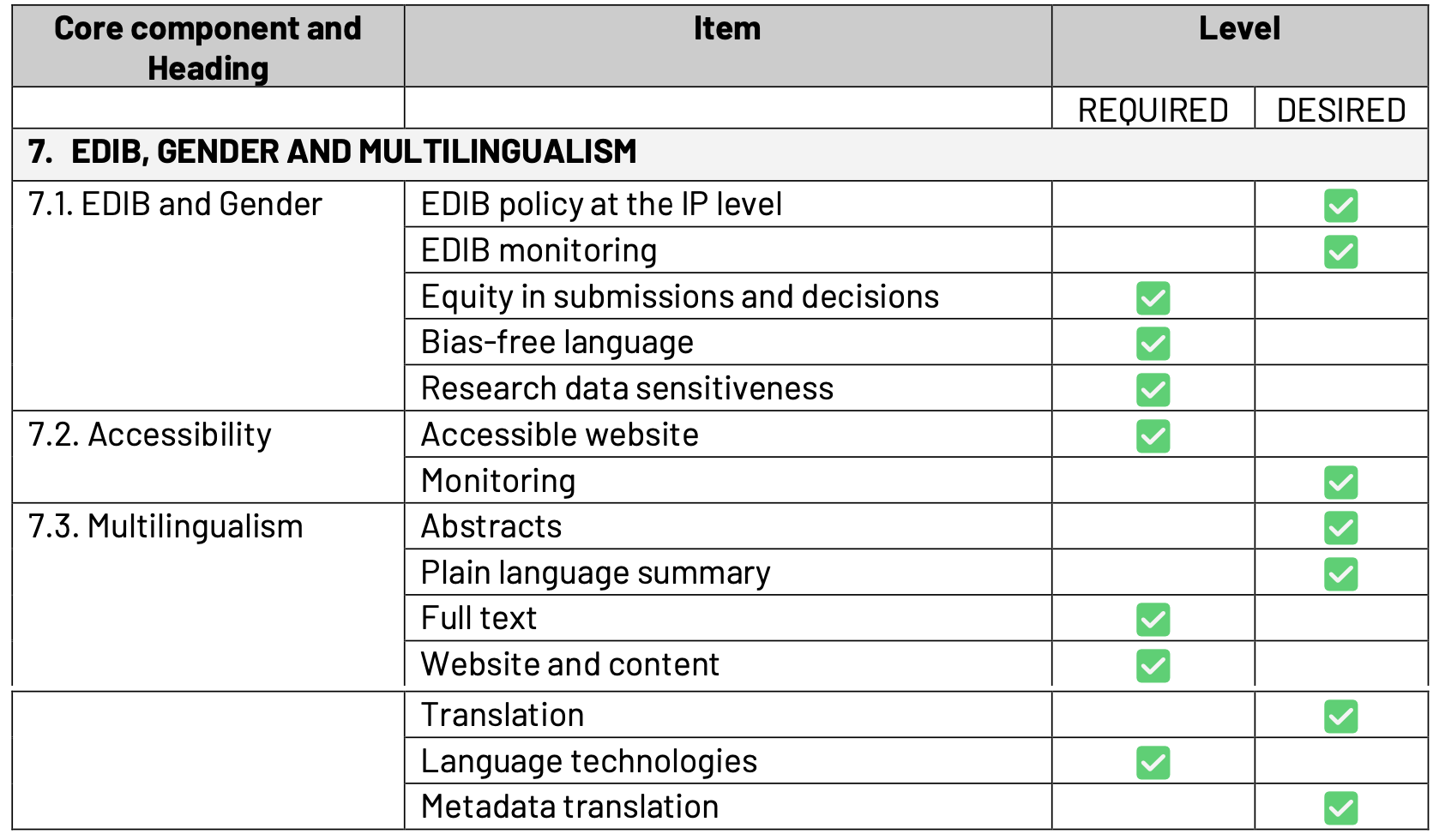 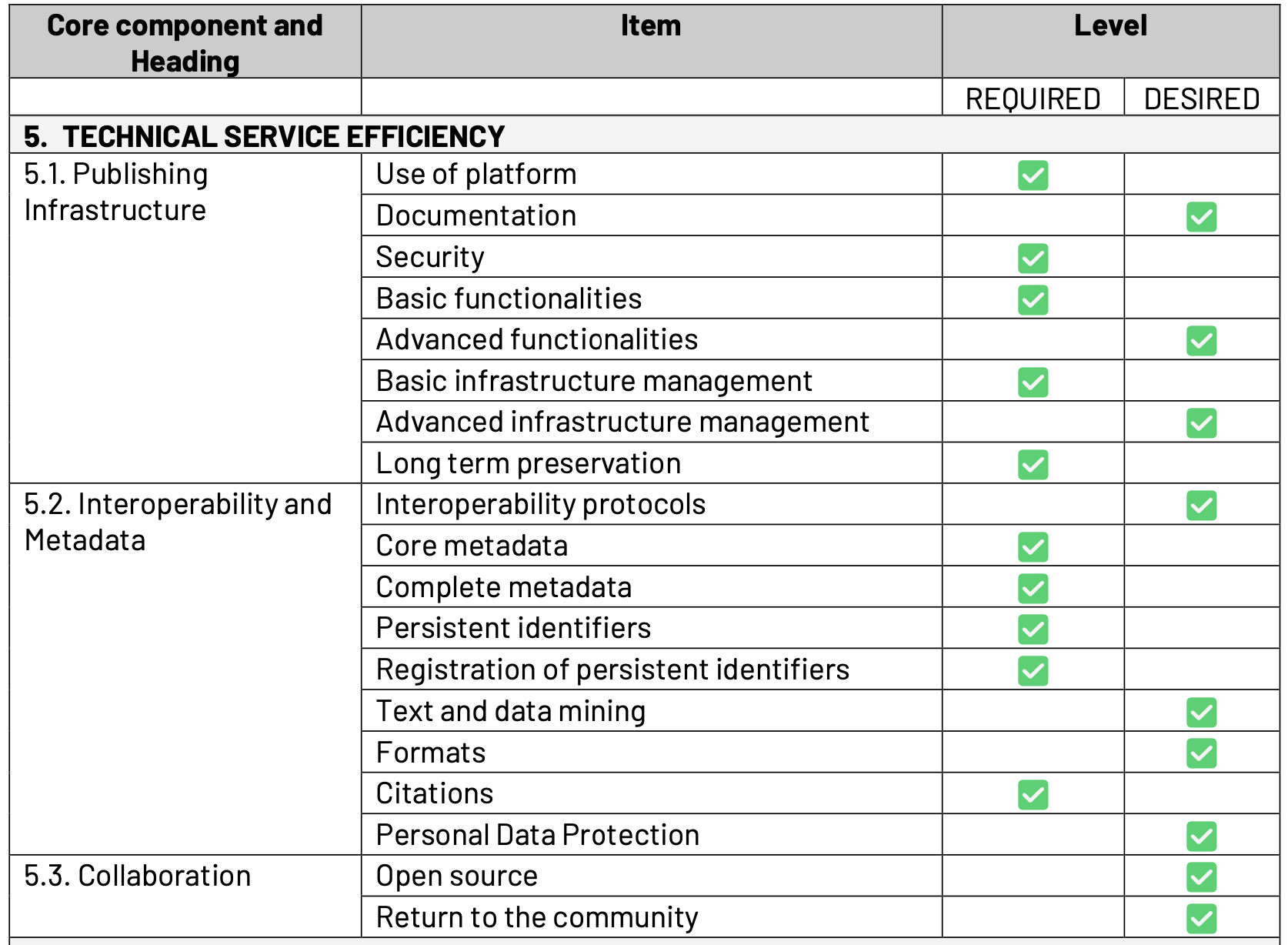 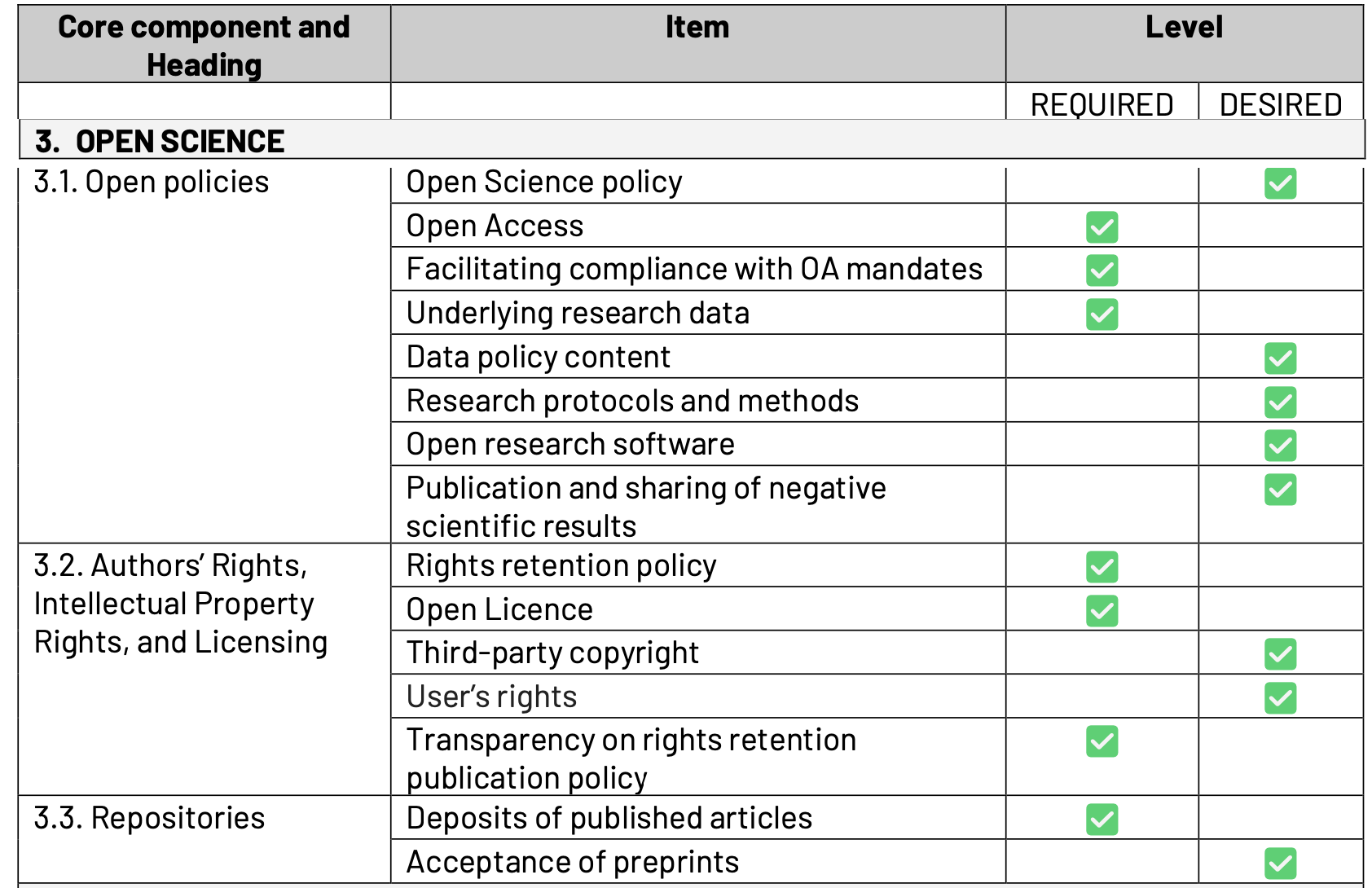 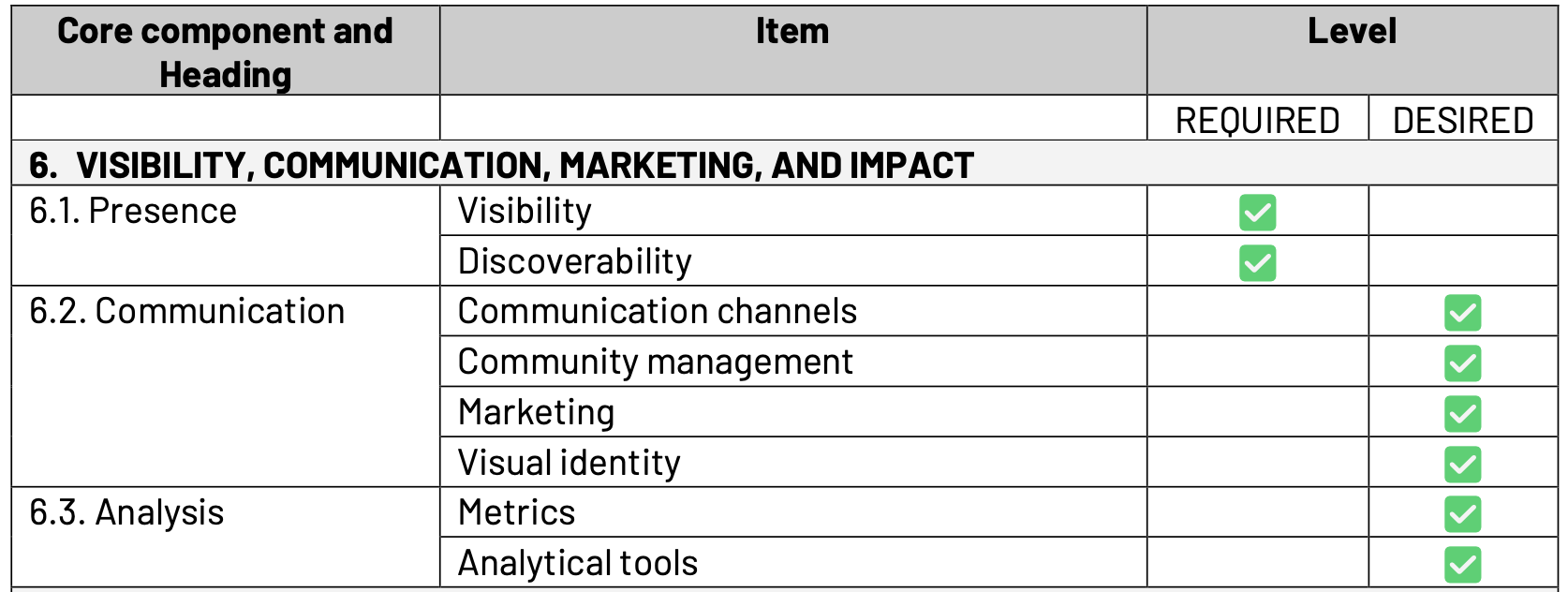 D3.2 Extensible Quality Standard in Institutional Publishing (EQSIP) V2.0 for Diamond Open Access 10.5281/zenodo.10726731
Riferimenti
Institutional Publishing in the ERA: Results from the DIAMAS survey https://zenodo.org/records/10022184
Institutional publishing in the ERA: Full country reports https://zenodo.org/records/10026207 
The European landscape of institutional publishing - A synopsis of results from the DIAMAS survey https://zenodo.org/records/10551710
D2.1 IPSP Scoping Report 10.5281/zenodo.7890567
DIAMAS Survey Questionnaire and Glossary 10.5281/zenodo.10207447 
DIAMAS survey on Institutional Publishing - aggregated data 10.5281/zenodo.10590502
D3.2 Extensible Quality Standard in Institutional Publishing (EQSIP) V2.0 for Diamond Open Access 10.5281/zenodo.8307983
D3.5 Extensible Quality Standard in Institutional Publishing (EQSIP) V1.0_under EC review 10.5281/zenodo.7923915. 
The Extensible Quality Standard for Institutional Publishing (EQSIP). OAI – The Geneva Workshop on Innovations in Scholarly Communication (OAI13) [Poster] 10.5281/zenodo.8307983
DIAMAS deliverable: D3.1 IPSP Best Practices Quality evaluation criteria, best practices, and assessment systems for Institutional Publishing Service Providers (IPSPs) 10.5281/zenodo.7859171
Attengono all’utilizzazione e allo sfruttamento economico dell’opera. L’autore, infatti, può decidere di cedere o concedere l’utilizzo di tali diritti, gratuitamente o a fronte di un pagamento.
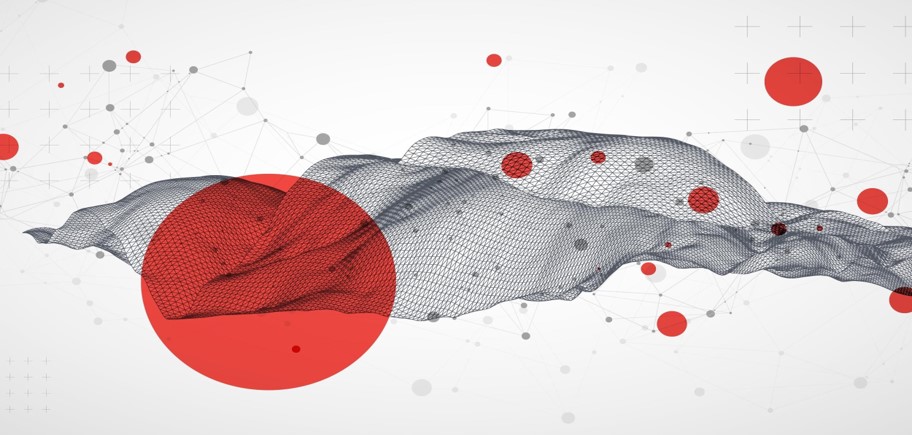 Diamond OA nella valutazione della ricerca
Investimenti
Standard interoperabili
Ricerca e sviluppo
Preservazione digitale
Sostenibilità
Governance
Integrazione con la via verde
Multilinguismo
Attengono all’utilizzazione e allo sfruttamento economico dell’opera. L’autore, infatti, può decidere di cedere o concedere l’utilizzo di tali diritti, gratuitamente o a fronte di un pagamento.
Dimensioni per rafforzare Diamond OA
Policies
Discoverability nelle biblioteche
Sviluppo di competenze e capacità
Source: Arianna Becerril García, Academic Publishing and Latin America, Science European Conference, Paris, 4-5 febbraio 2022
AUTOR*
Deborah De Angelis
Laura Sinigaglia
Indirizzi mail
deborah.deangelis@creativecommons.it
laura.sinigaglia@creativecommons.it
Grazie!
https://www.right2pub.eu/
Sebastiano.faro@cnr.it
Sebastiano Faro
Ginevra Peruginelli
Ginevra.peruginelli@cnr.it
Silvia Giannini
Stefania Lombardi
Anna Molino
{silvia.giannini; stefania.lombardi; anna.molino}@isti.cnr.it
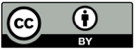 Silvana Mangiaracina
Stefania Marzocchi
Debora Mazza
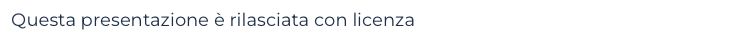 biblio@area.bo.cnr.it
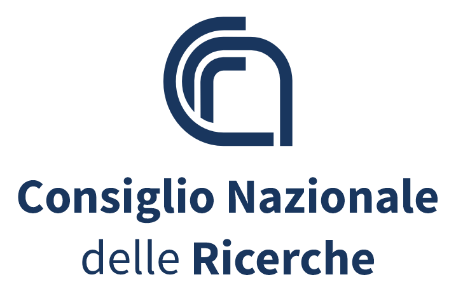 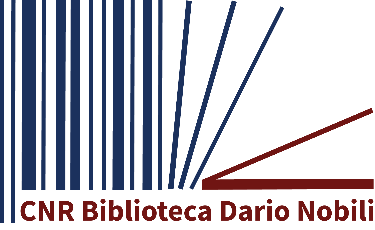 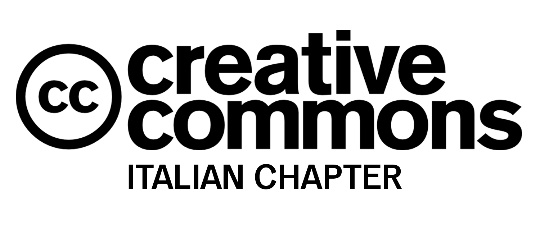 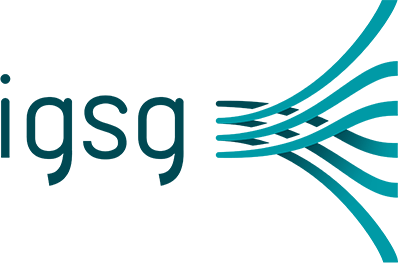 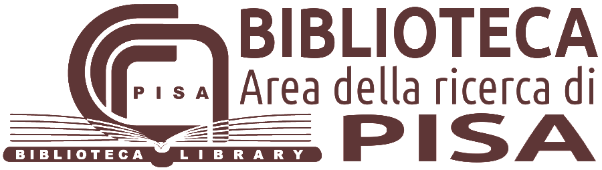